Tôn Vinh Đức Chúa Trời
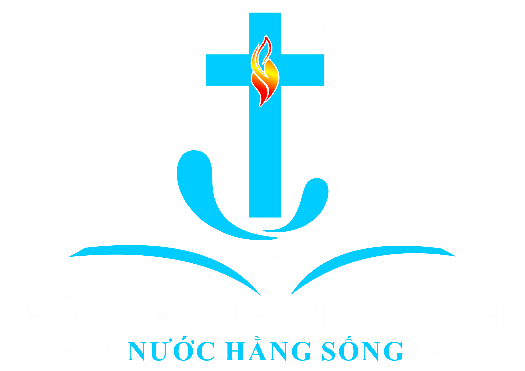 Sơ lược tân ước 101 – ch 6
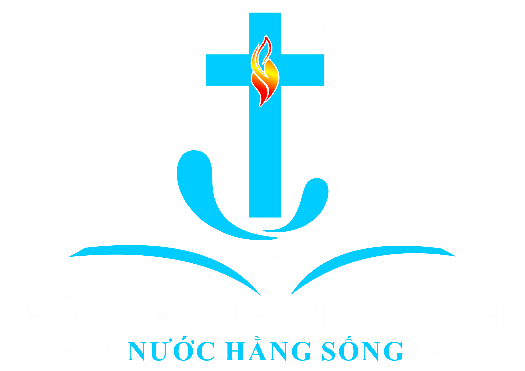 ch 6: MÁc - Người hầu thần thánh ( MARK - The Divine Servant)
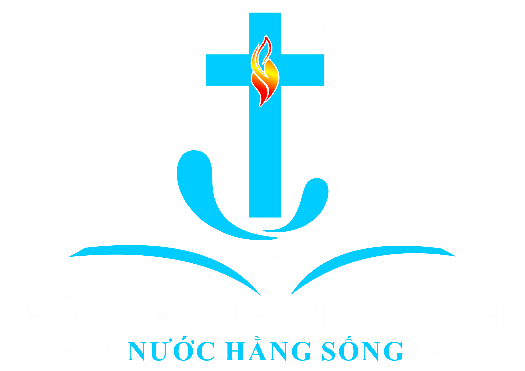 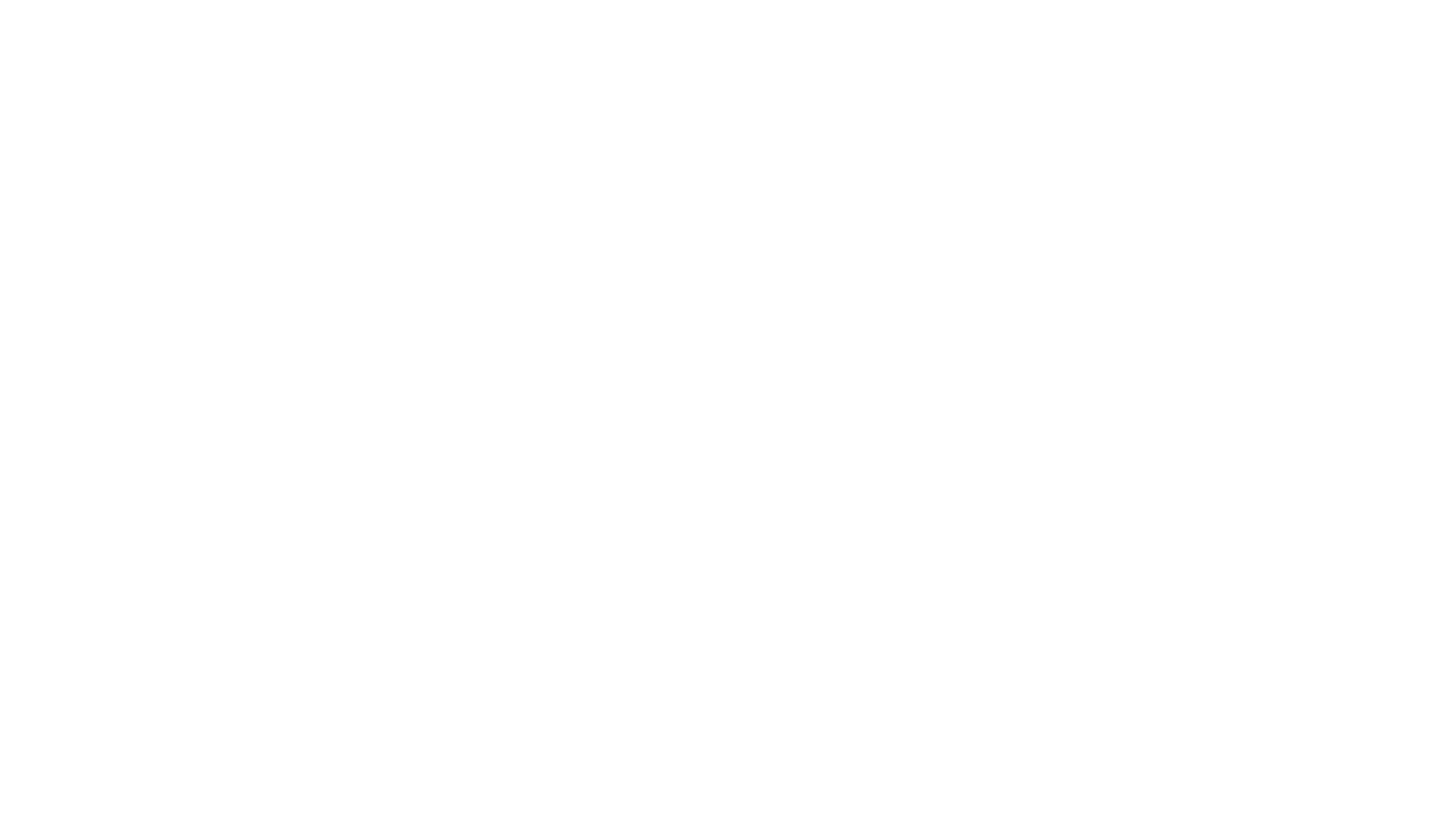 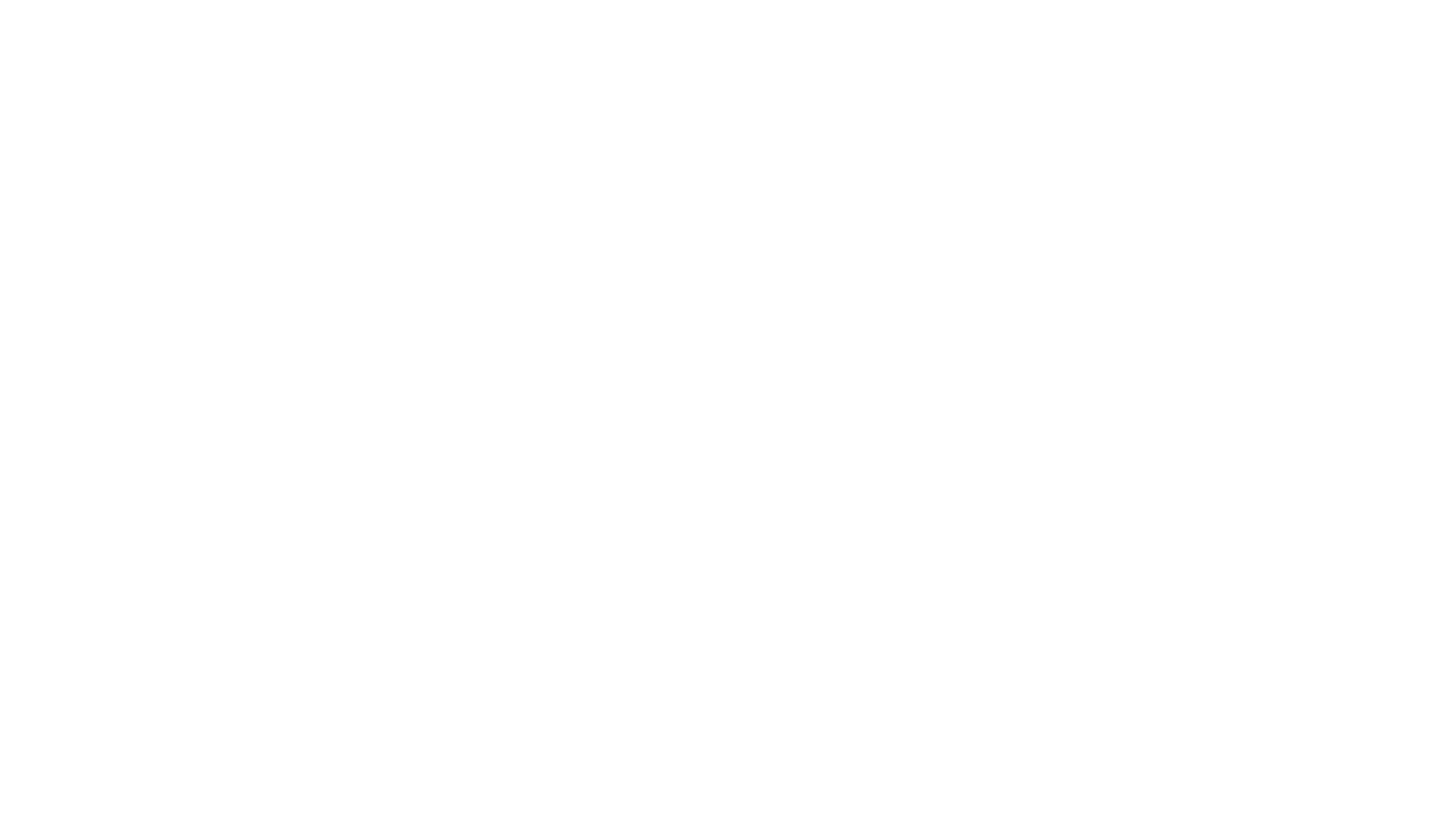 Trong Đế chế La Mã, nô lệ có mặt ở khắp mọi nơi. 
Sự ra đời của một nô lệ không quan trọng nên Mác không kể đến sự ra đời của Đấng Christ. 
Câu chuyện có nhiều hành động. Những hành động và thành tựu của Chúa Giêsu được sống lại. 
Ngài nằm chết trong một ngôi mộ đi mượn trong ba ngày. Nhưng sau đó, Ngài sống lại từ cõi chết một cách siêu nhiên, hiện ra với nhiều nhân chứng và thăng thiên sau khi để lại sứ mệnh cuối cùng: “Hãy đi khắp thế gian và rao giảng phúc âm cho toàn thể loài thọ tạo. 
Ai tin và chịu phép báp têm sẽ được cứu, còn ai không tin sẽ bị kết án” (16:15–16).
Lời mở đầu
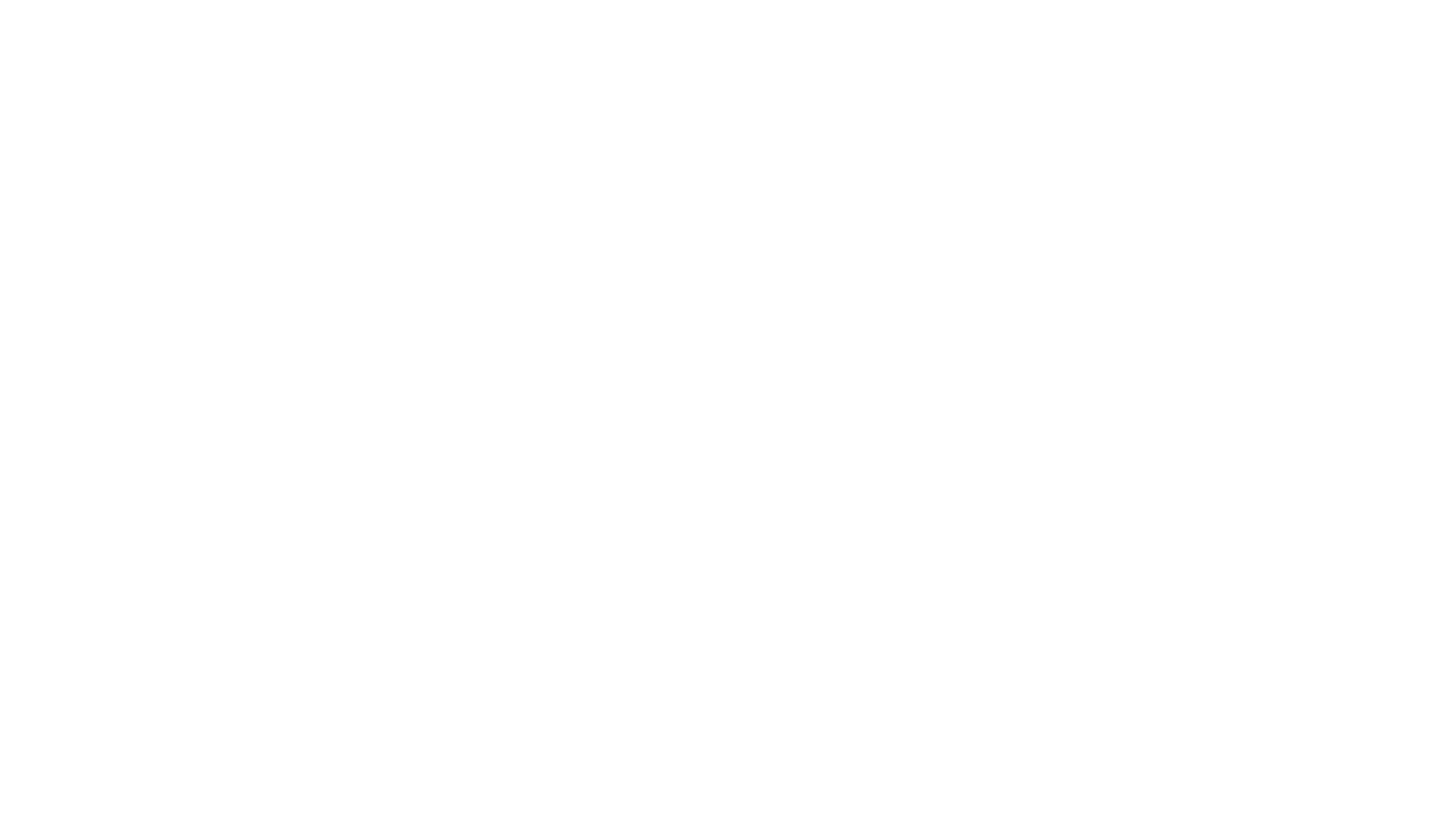 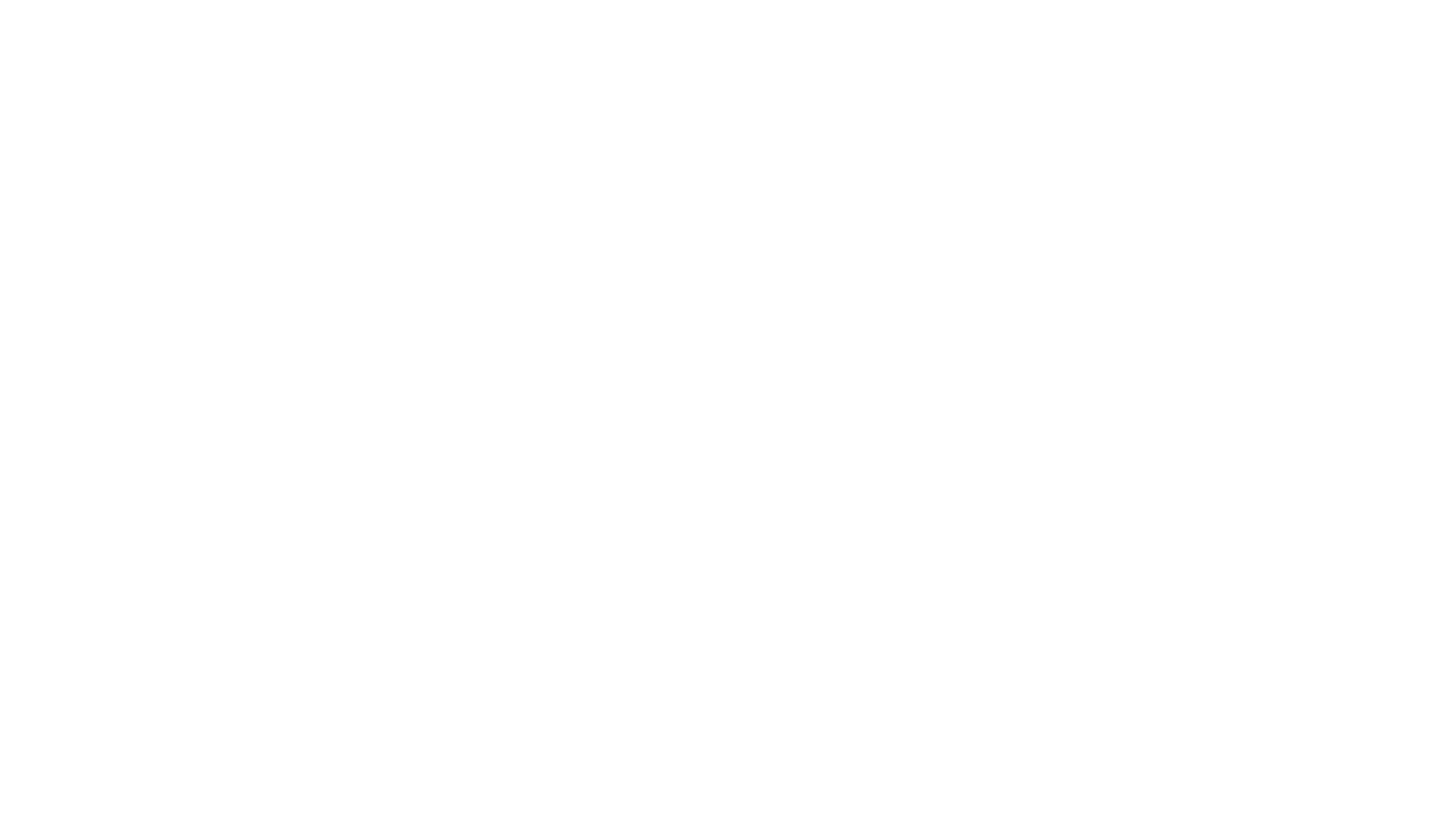 Tác giả: John Mark
 Người nhận: Cơ Đốc nhân La Mã
 Nơi viết: Rome
 Ngày: 65 sau Công nguyên
 Từ khóa: Ngay lập tức (eutheo¯s)
 Câu gốc: “Vì Con Người đến không phải để được phục vụ nhưng để phục vụ và hiến mạng sống làm giá chuộc nhiều người” (10:45).
Sự kiện chính
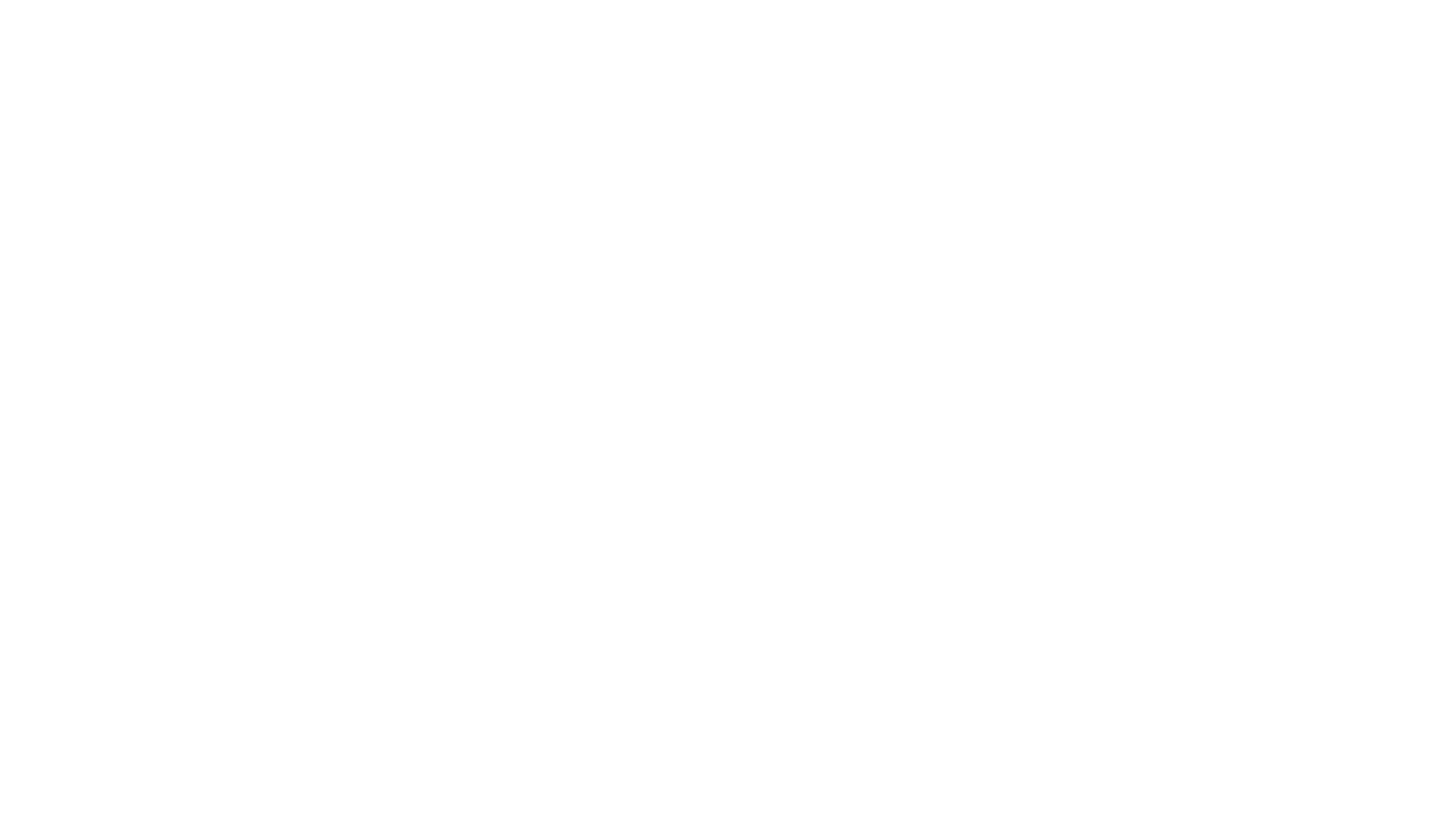 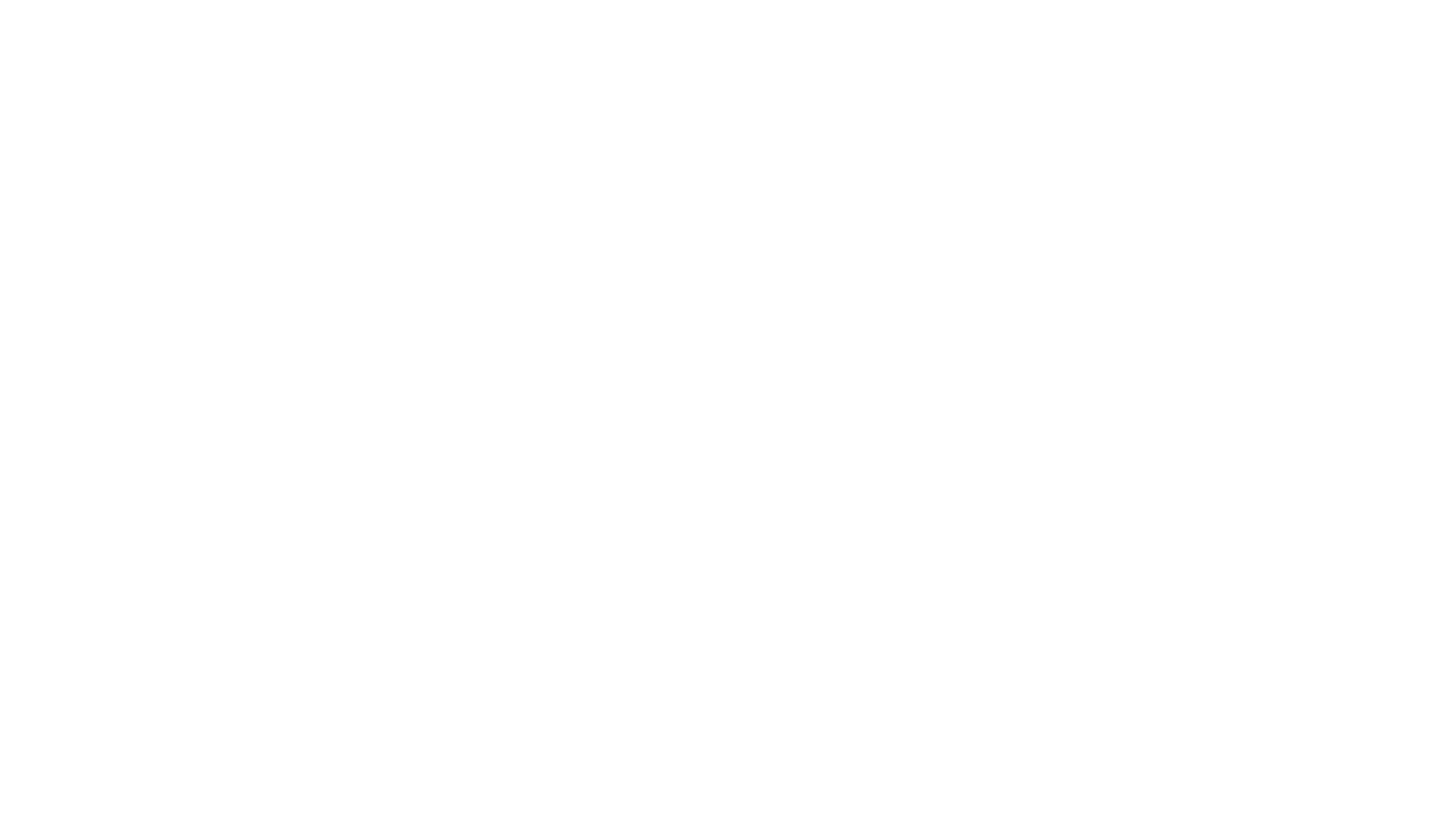 Lời chứng về quyền tác giả của Phúc âm Mác mang tên ông là sớm và không thể tranh cãi. Vào đầu thế kỷ thứ hai, cả Papias và Justin Tử đạo đều nói rằng Phúc âm thứ hai được viết bởi Mác và ông đã nhận được thông tin từ Phi-e-rơ. 
Tiêu đề tiếng Hy Lạp Kata Markon, “theo Mark,” xuất hiện trong các bản thảo sớm nhất. Thật khó để tin rằng có người lại gán Phúc âm này cho một nhân vật phụ như John Mark nếu ông ta không phải là tác giả thực sự. John là tên Do Thái của ông trong khi Mark là tên La Mã của ông.
I. TÁC GIẢ
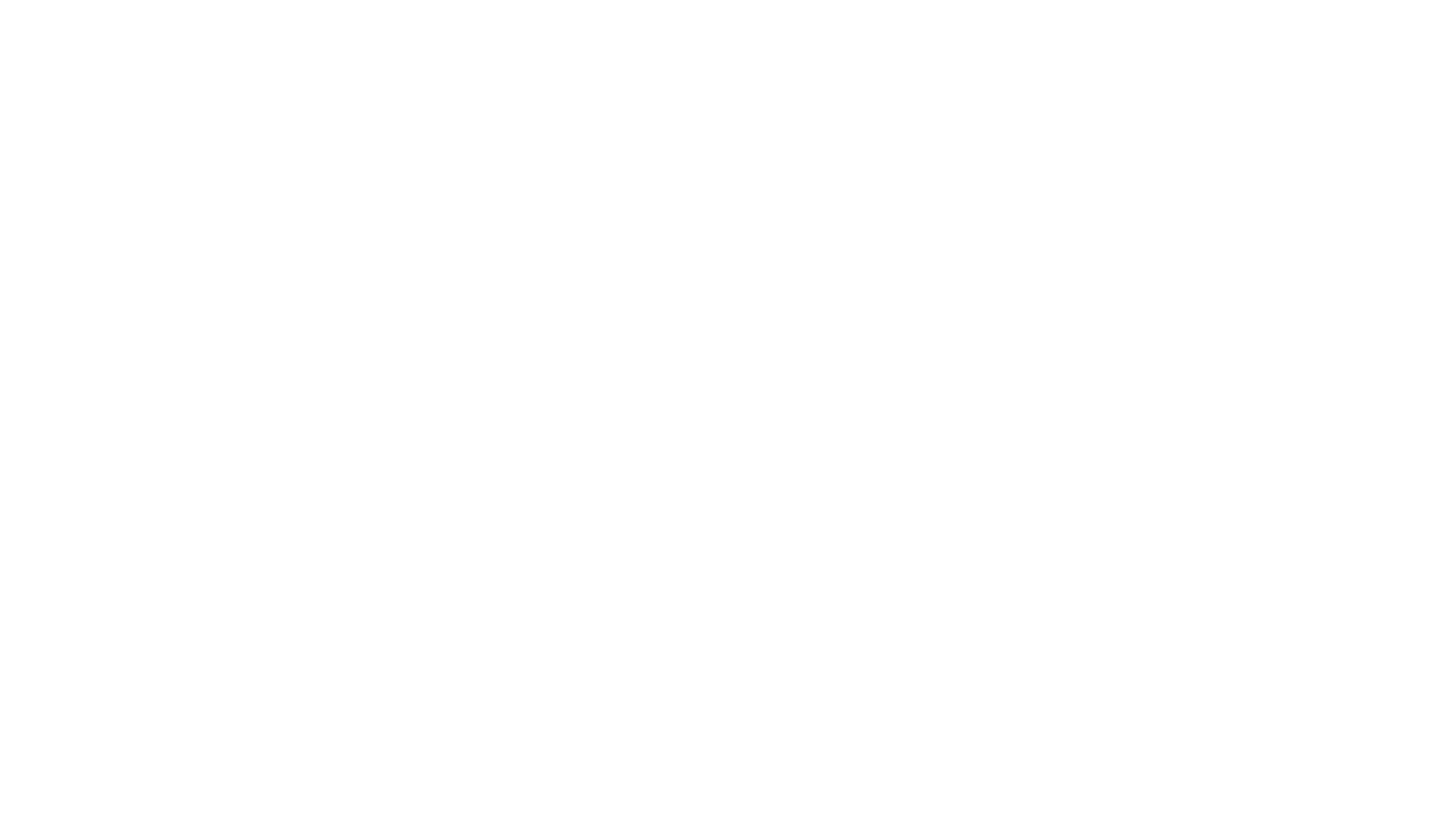 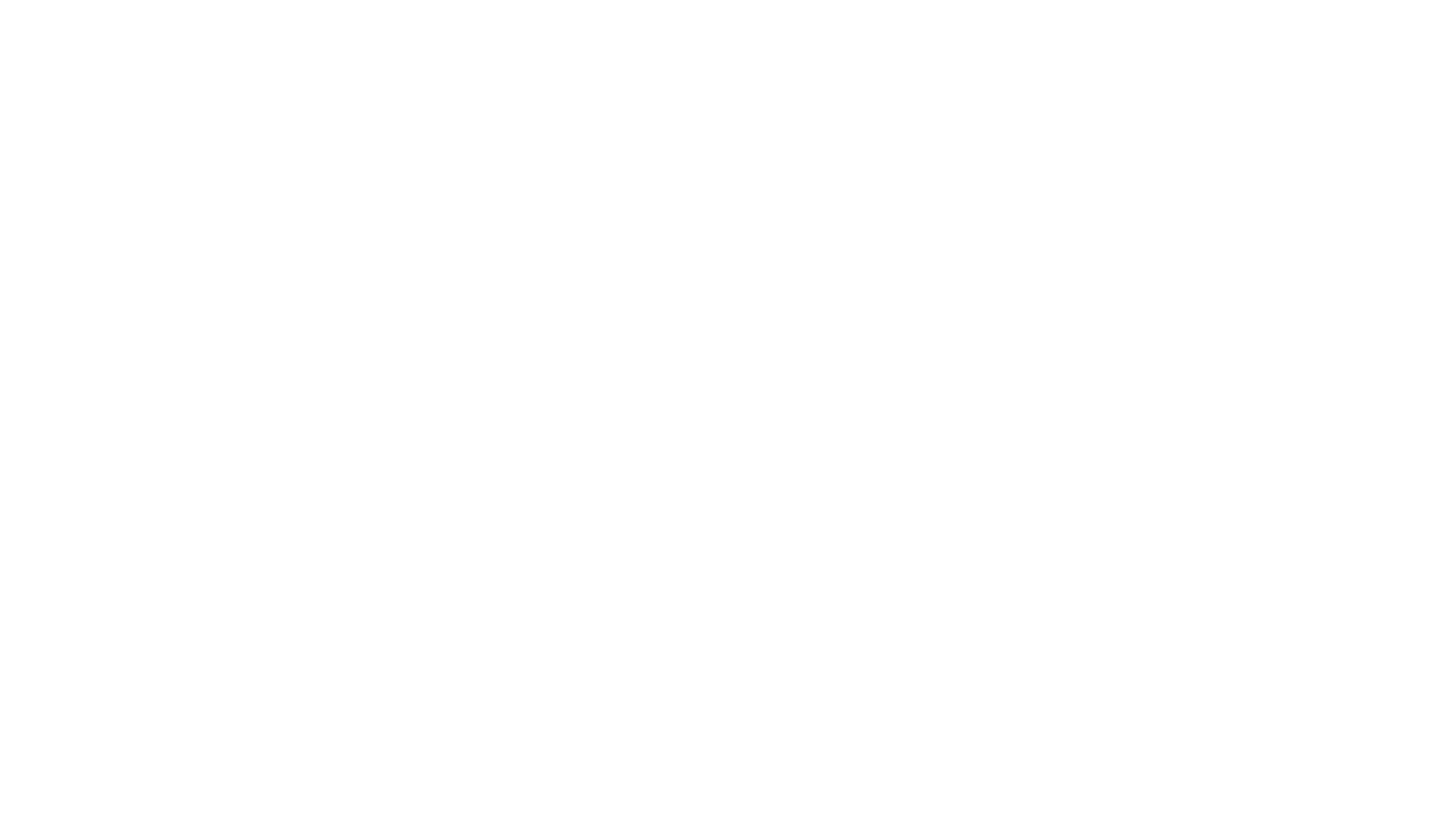 Hy Lạp nổi bật
Nô lệ. Tiếng Hy Lạp δοῦλος (doulos). Một số từ Hy Lạp trong Tân Ước truyền đạt ý tưởng một người là đầy tớ của người khác. 
Trong Tân Ước, doulos thường được dùng theo nghĩa đen (Mác 8:9; 14:47; Lu-ca 17:7–10; Giăng 13:16; Ê-phê-sô 6:5–9; Phlm 16), nhưng là nghĩa bóng mô tả ai đó phục vụ. Đức Chúa Trời và dân Ngài cũng tầm thường (Mác 10:44; Công vụ 2:18; 4:29; Rô-ma 1:1; 2 Cô-rinh-tô 4:5; 1 Phi-e-rơ 2:16; Khải huyền 2:20).
I. TÁC GIẢ
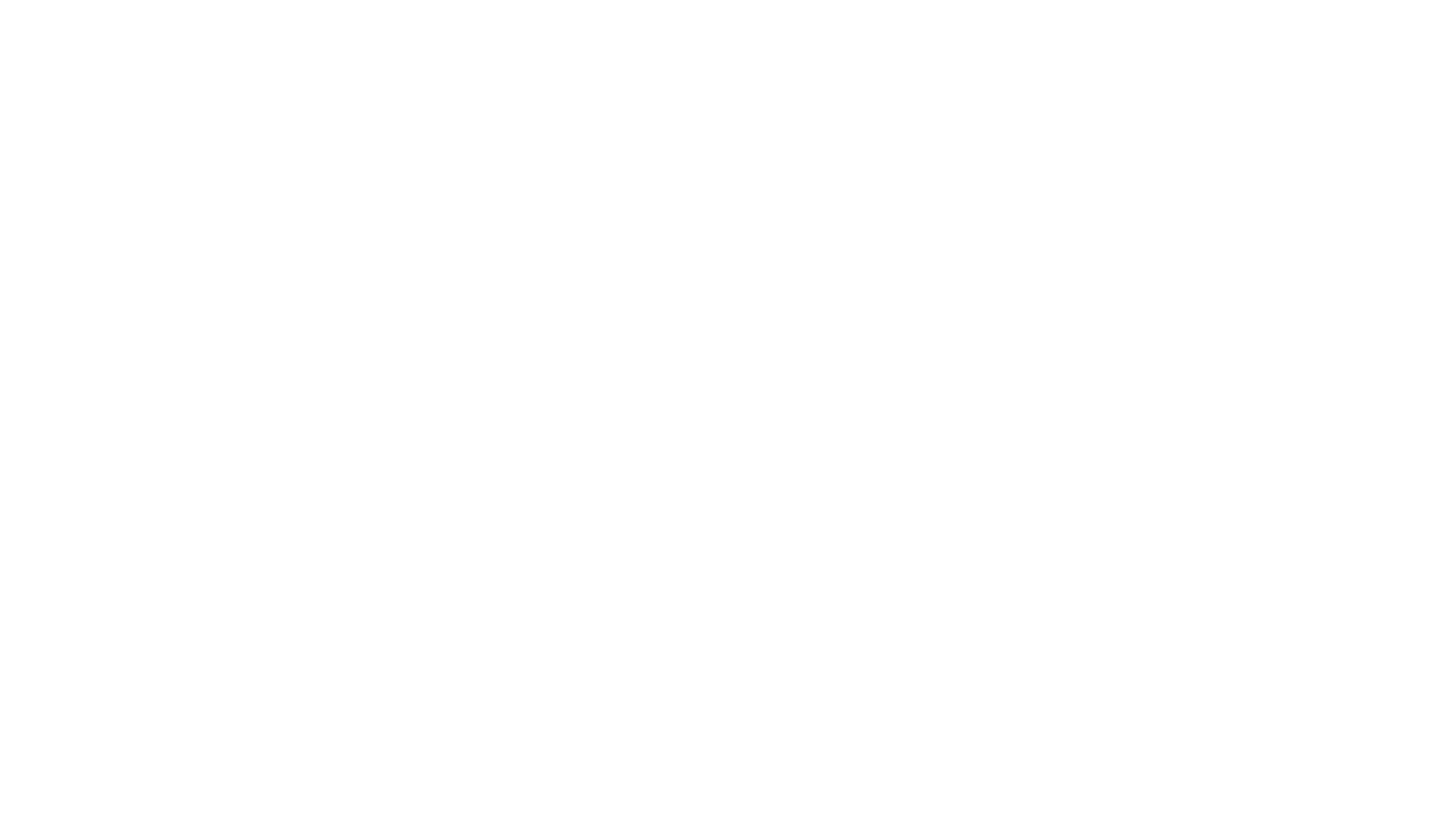 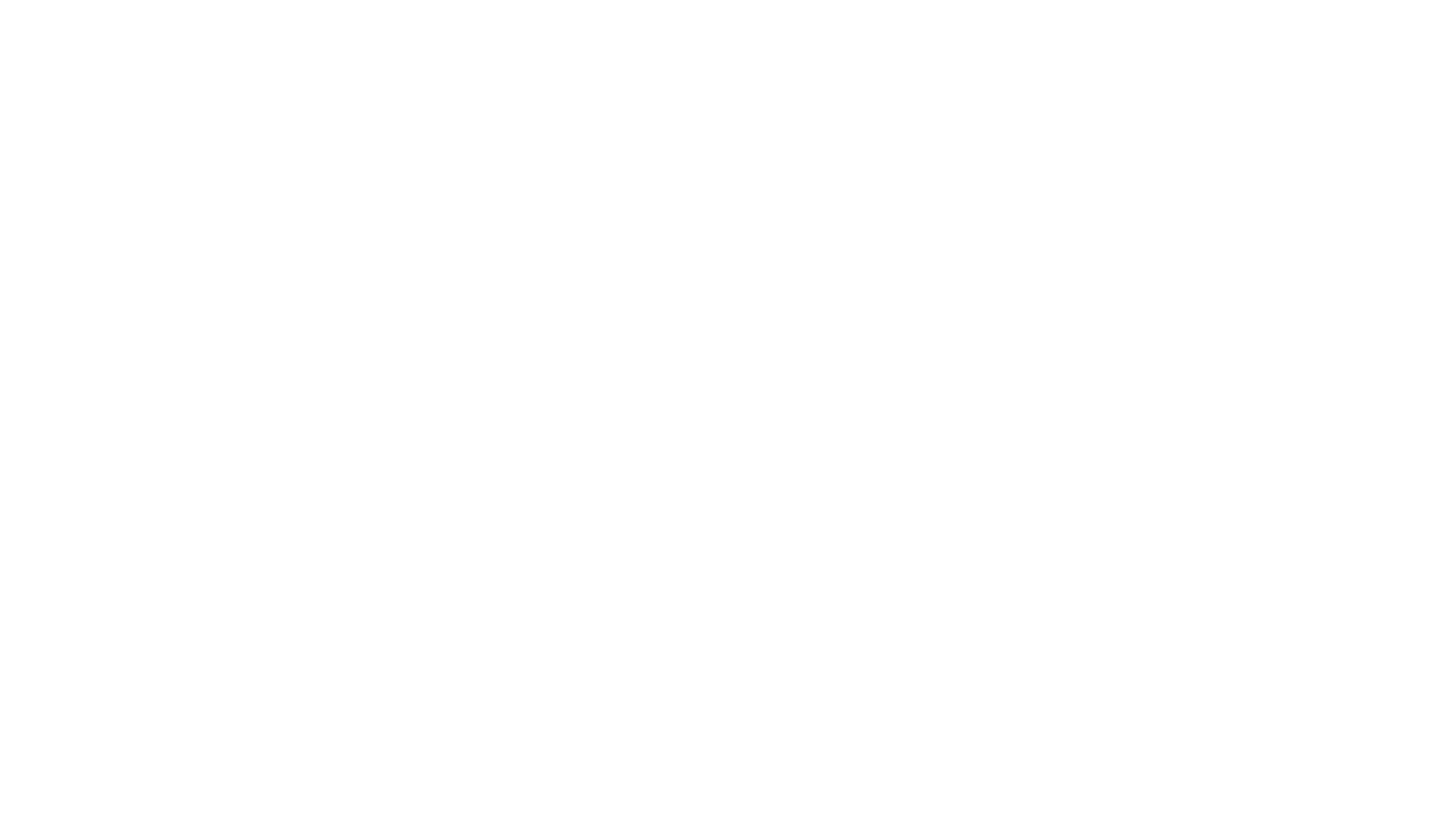 Phao-lô có hai cách sử dụng doulos đáng kể, một về Đấng Christ và một về Cơ-đốc nhân:
 (1) Phi-líp 2:6 đề cập đến sự hạ mình của Chúa Giê-su trong sự nhập thể, và 
(2) Rô-ma 6:16–18 thay vào đó đề cập đến việc trở thành nô lệ của sự công chính.
I. TÁC GIẢ
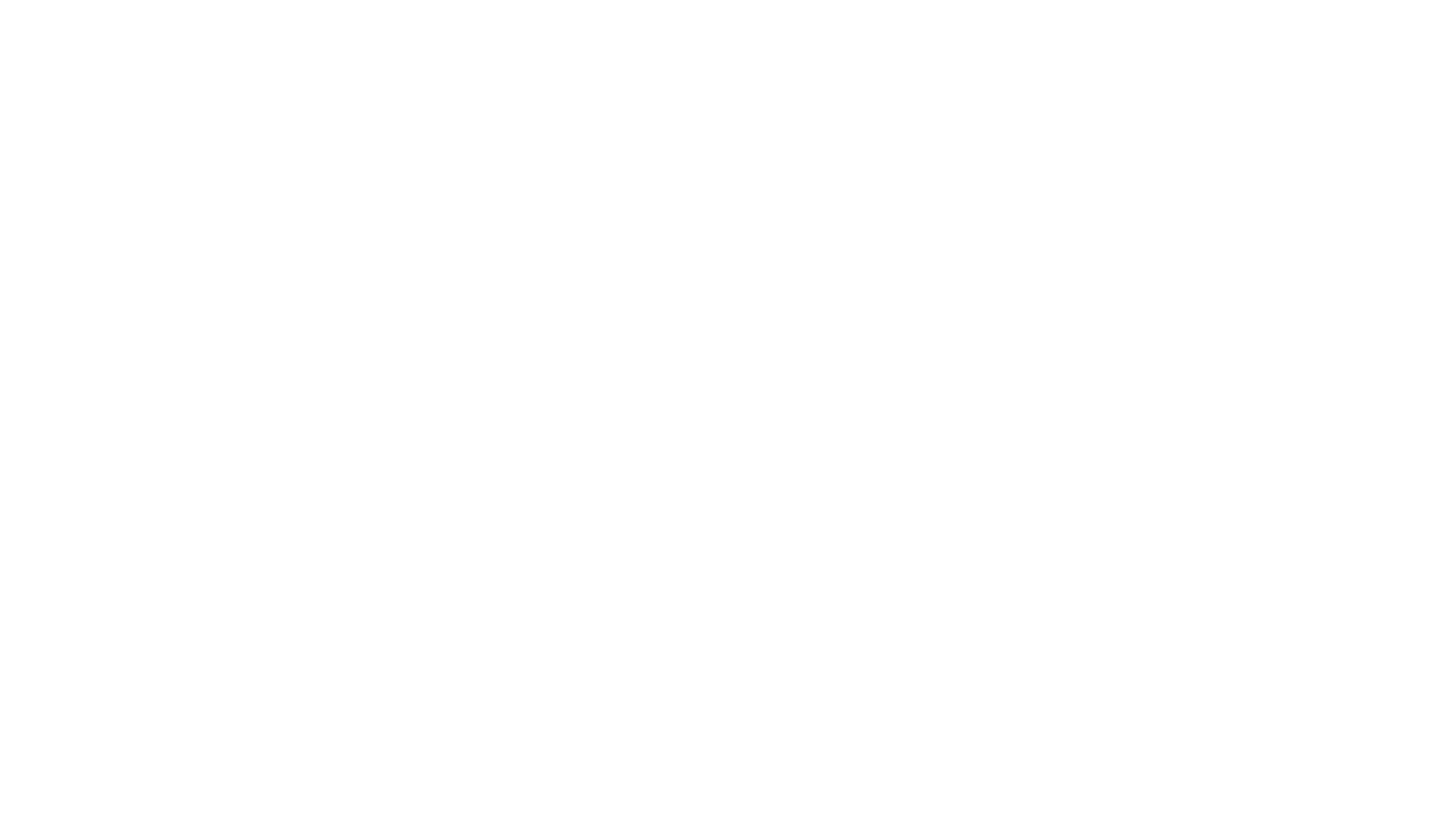 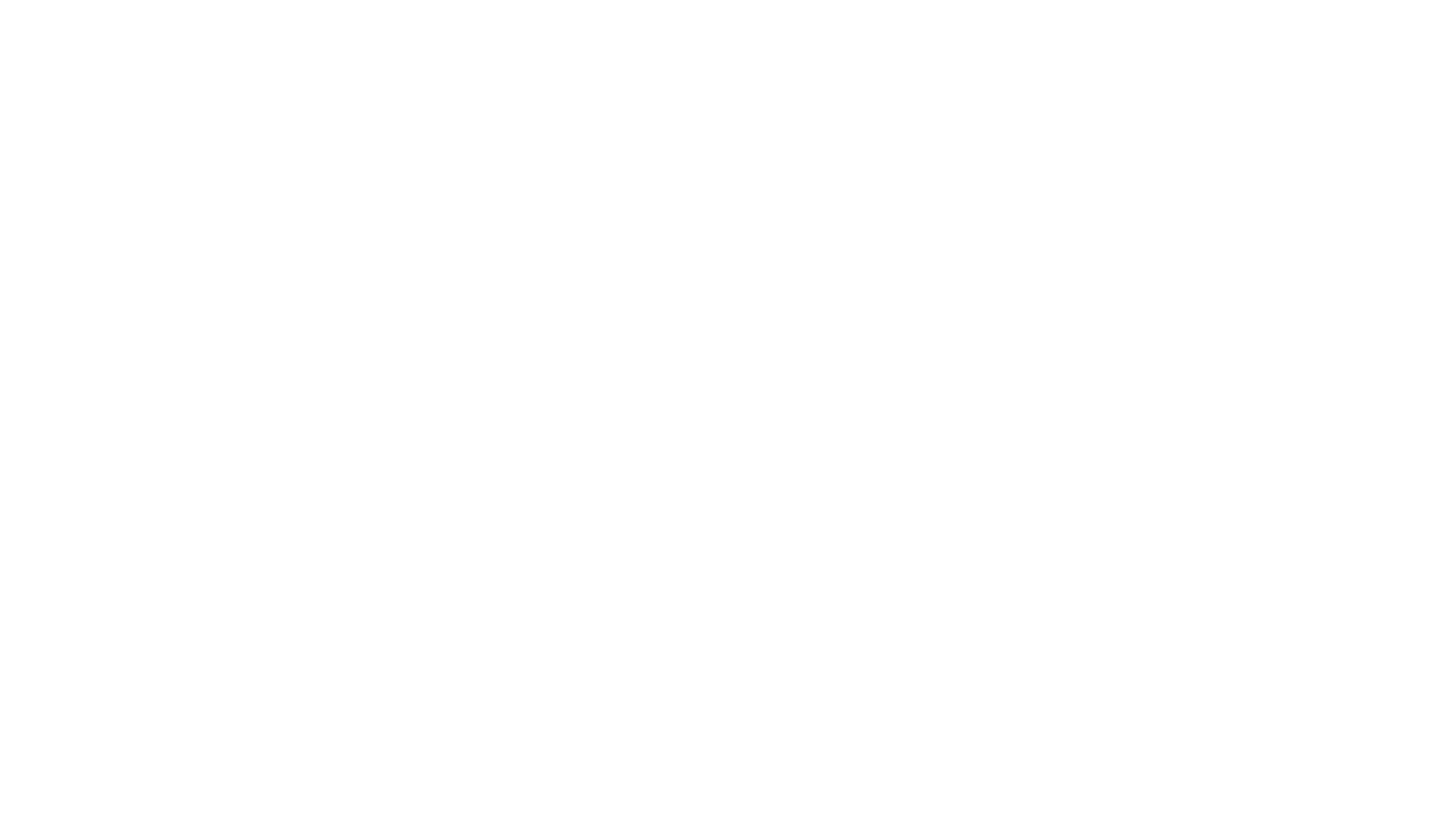 Mark sống ở Jerusalem vào thời Chúa Giêsu. 
Hội thánh đầu tiên thường nhóm lại ở đó nên Mác rất quen biết với các sứ đồ. 
Mác cũng là anh em họ của Ba-na-ba (Cô-lô-se 4:10) và đã hỗ trợ Phao-lô và Ba-na-ba (Công vụ 13:5, 13).
I. TÁC GIẢ
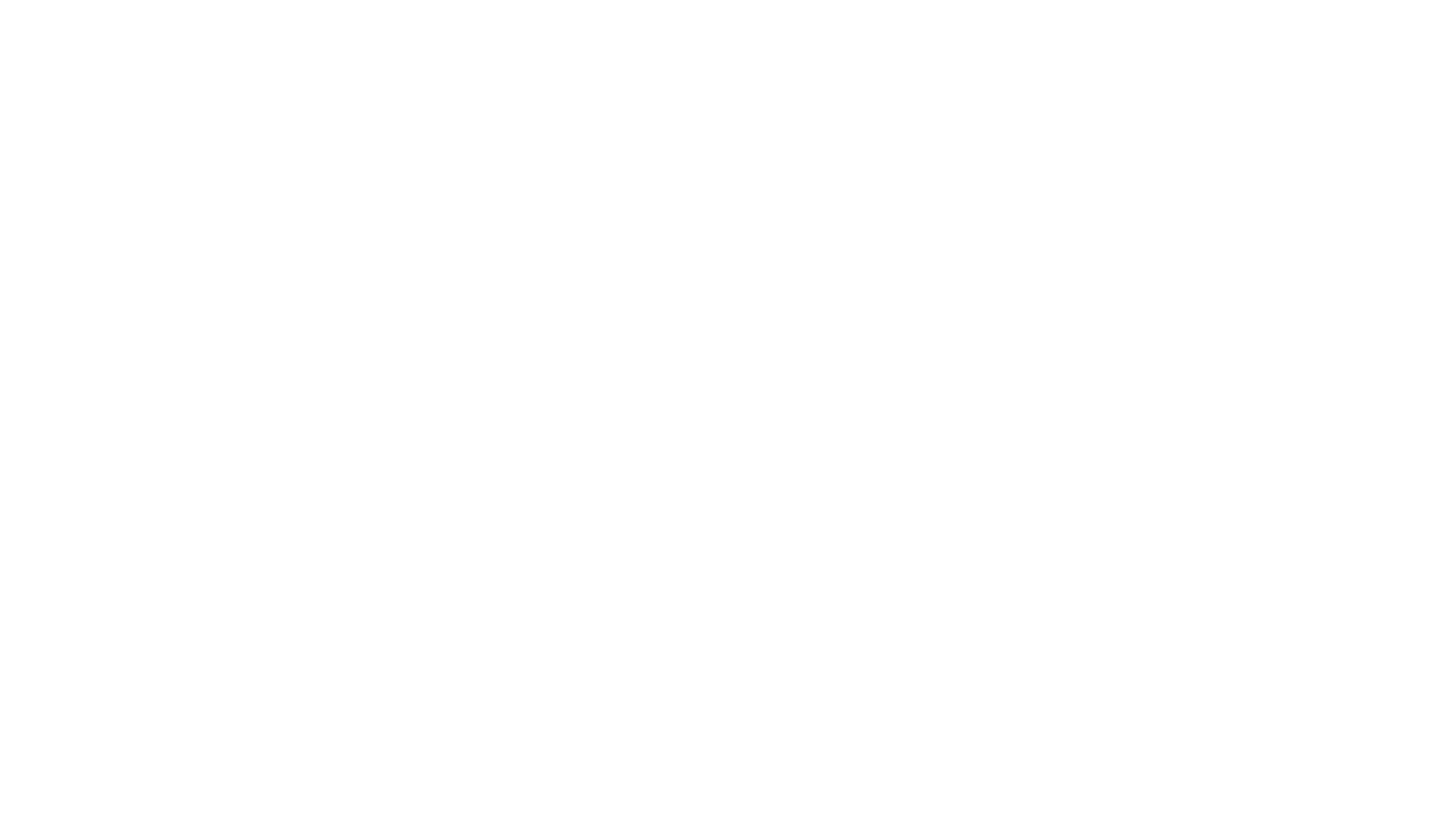 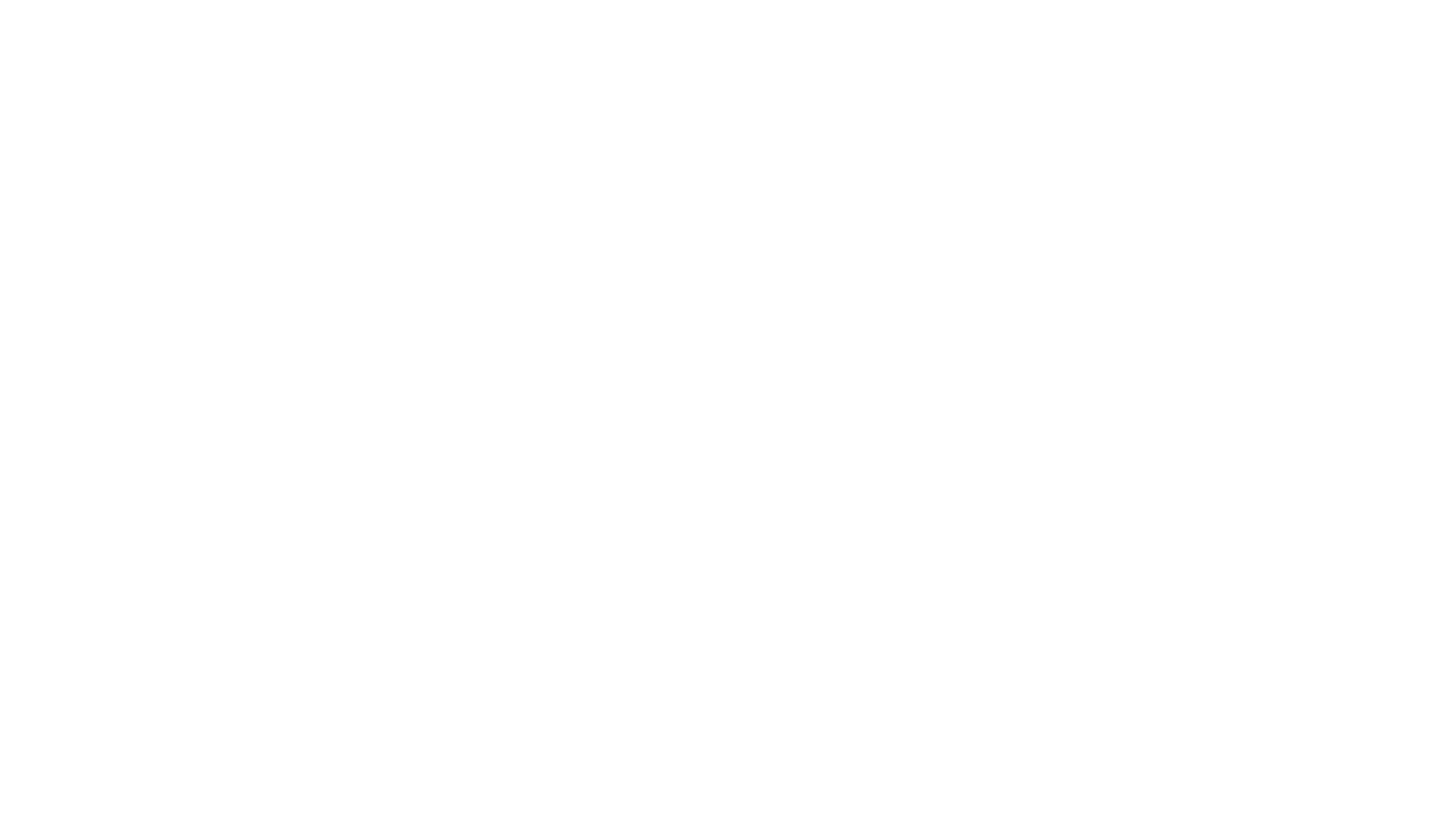 Phao-lô từ chối cho phép Mác đi chuyến hành trình tiếp theo, nên Ba-na-ba đem Mác theo đến Síp (Cyprus) vào khoảng năm 50 SCN. 
Tuy nhiên,” (Cô-lô-se 4:10), mười năm sau, Mác đã ở với Phao-lô ở Rô-ma với tư cách là “đồng nghiệp. 
Mark cũng phục vụ cùng với Peter ở Babylon (Rome?) một thời gian. 
Giống như Ti-mô-thê là con trai của Phao-lô trong đức tin, Phi-e-rơ gọi Mác là “con trai” của ông (1 Phi-e-rơ 5:13).
I. TÁC GIẢ
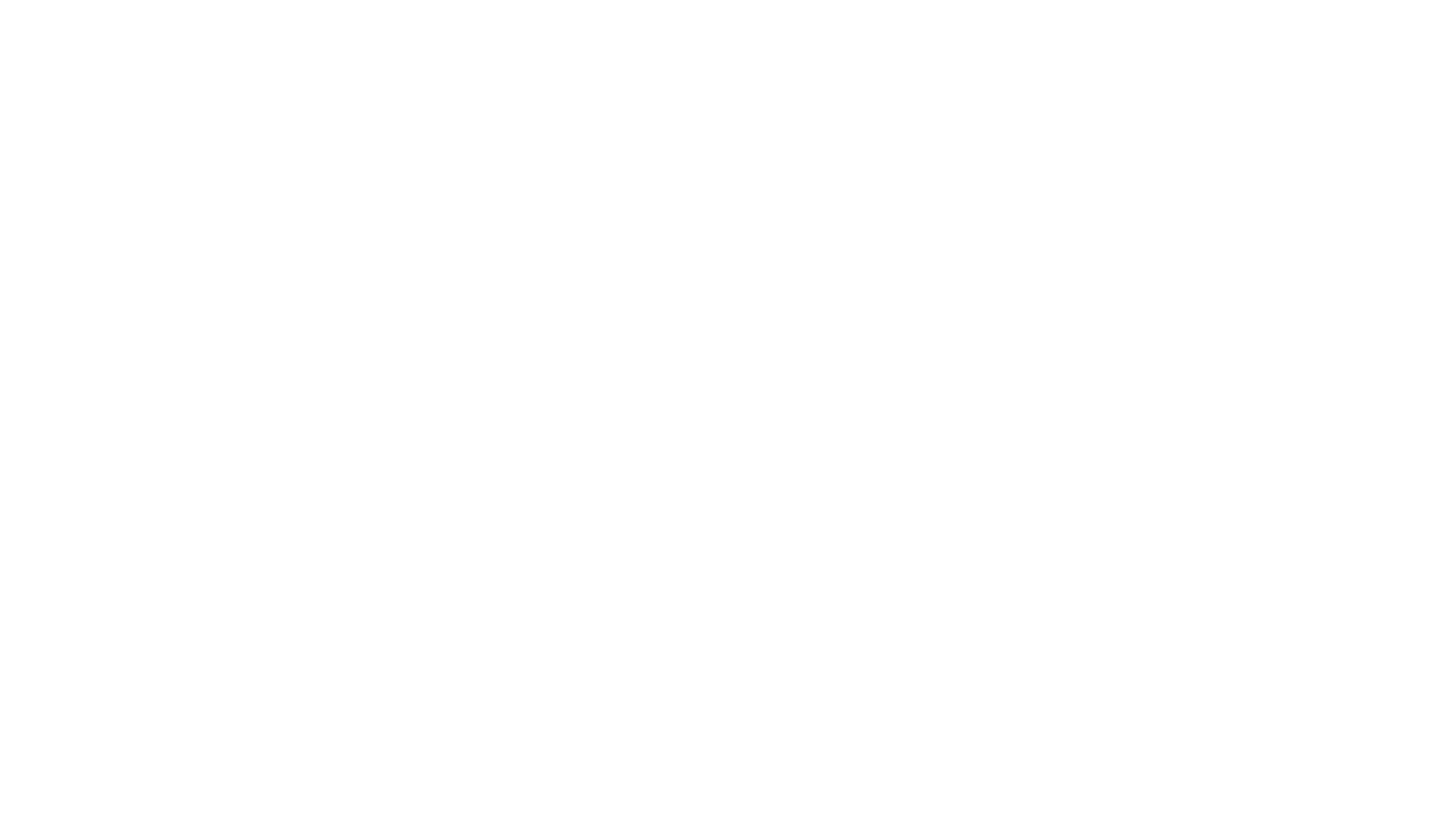 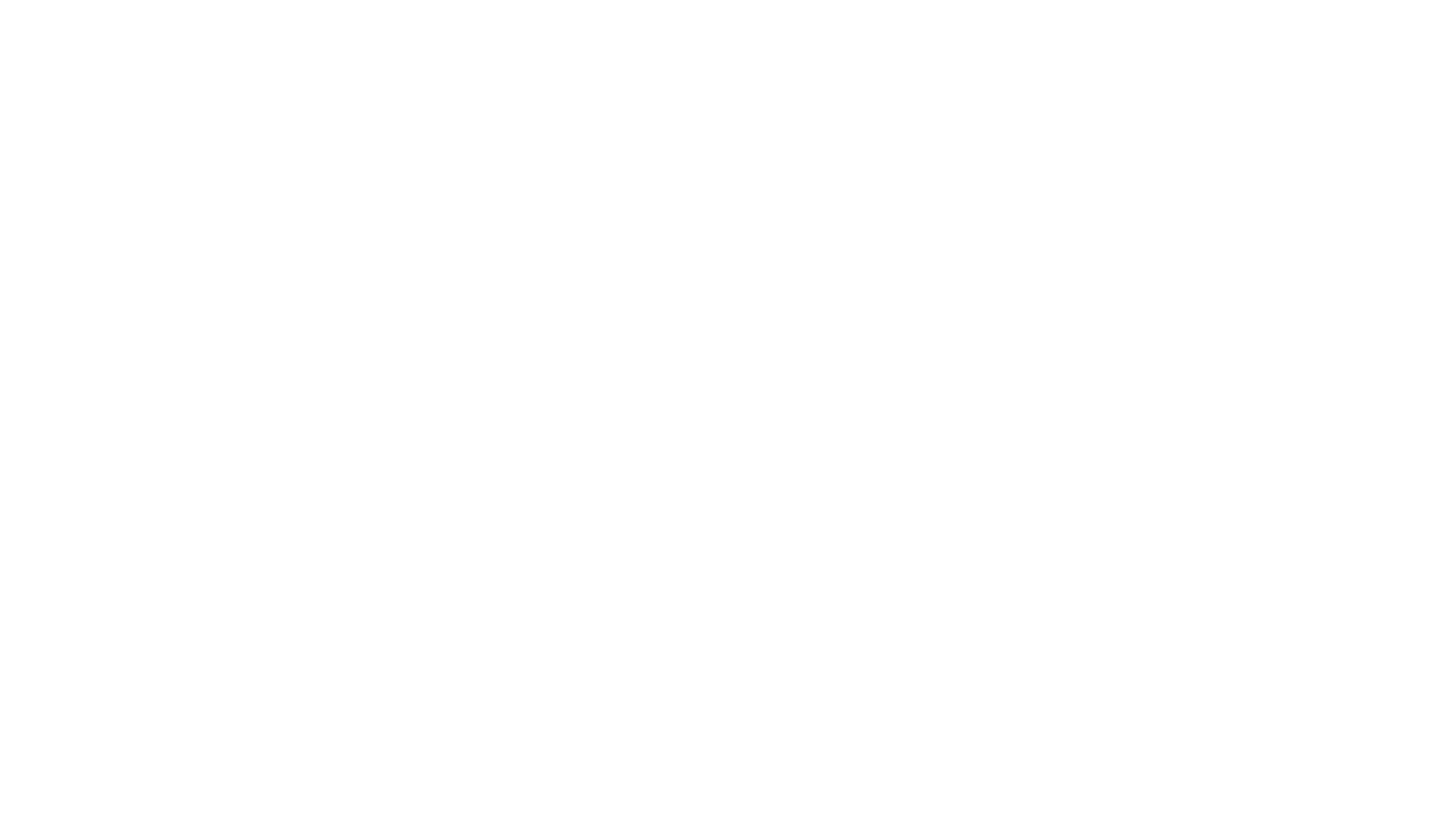 Một câu chuyện độc đáo trong Tin Mừng có thể ám chỉ chính Mác (Mác 14:51–52). 
Tại sao lại kể câu chuyện này? Cá nhân này là ai? Nhiều nhà giải nghĩa Kinh thánh cho rằng đó là Mác.
I. TÁC GIẢ
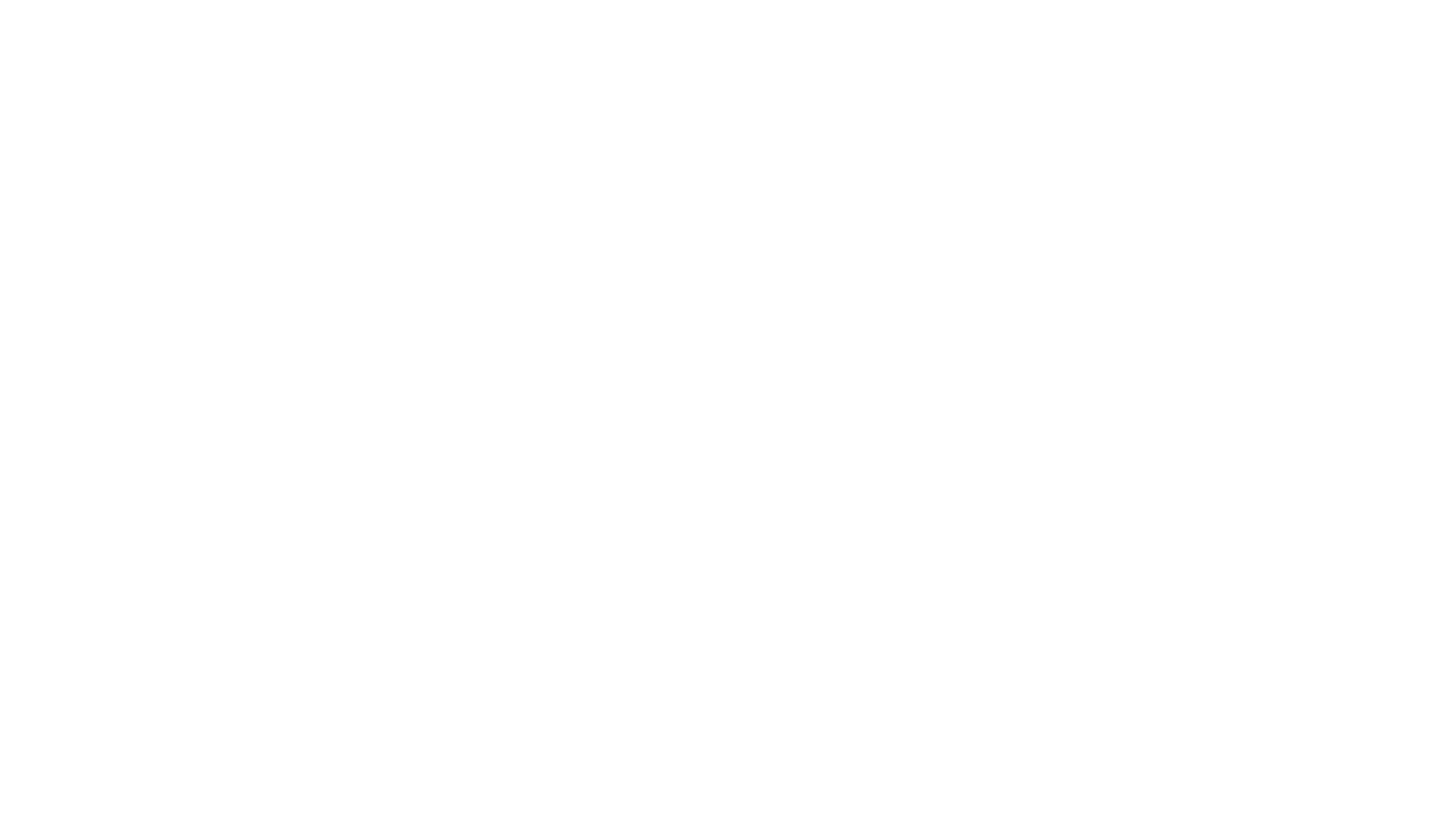 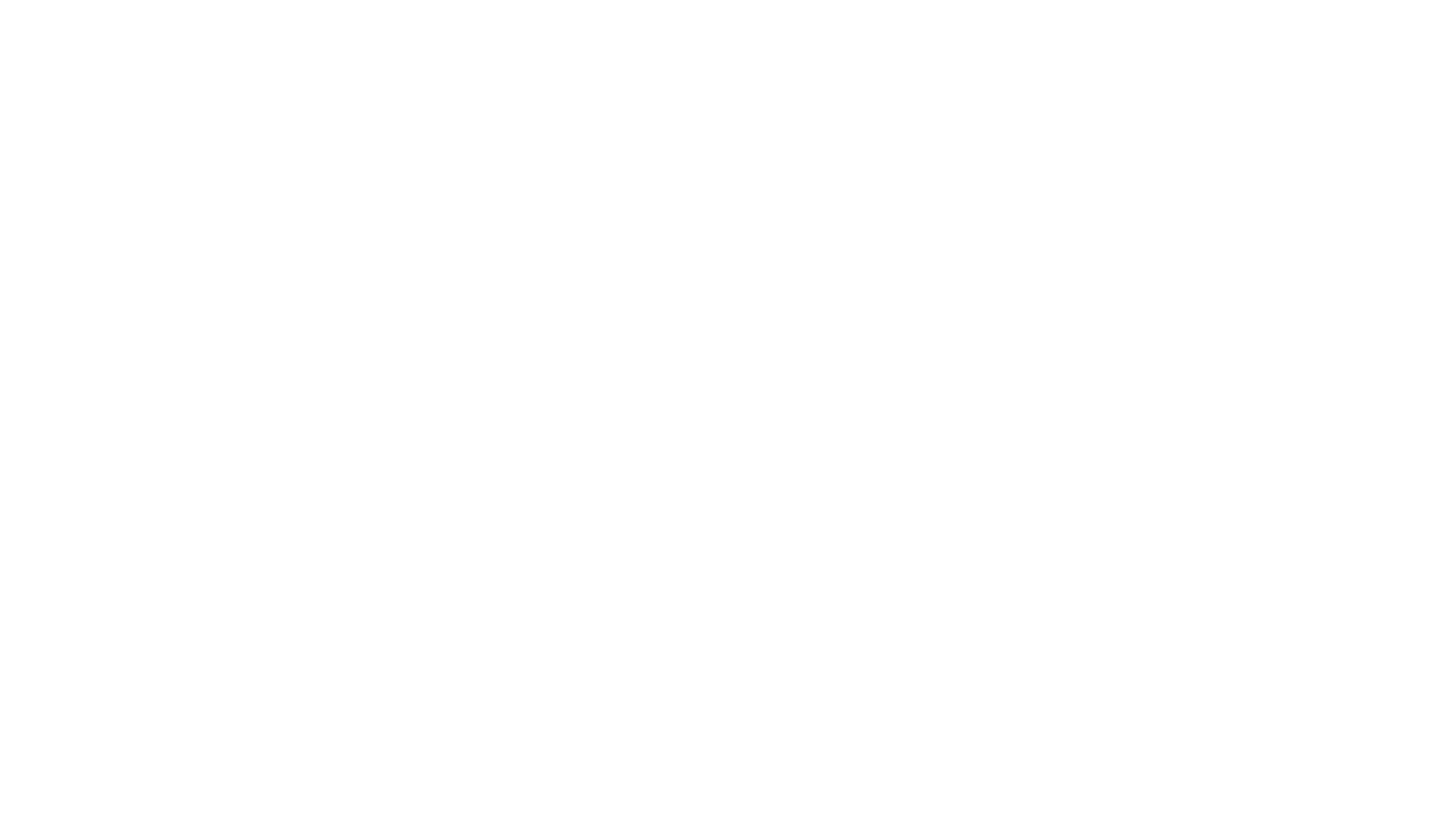 Có một số dấu hiệu cho thấy Mác đã viết Phúc âm của mình dành cho khán giả La Mã (Roman) là người ngoại bang. 
Đầu tiên, Mác là tác giả Tin Mừng duy nhất đề cập đến việc Simon người Cyrenian (15:21). 
Nhưng tại sao lại thêm tên các con trai của nhân vật ít được biết đến này?
II. NGƯỜI NHẬN
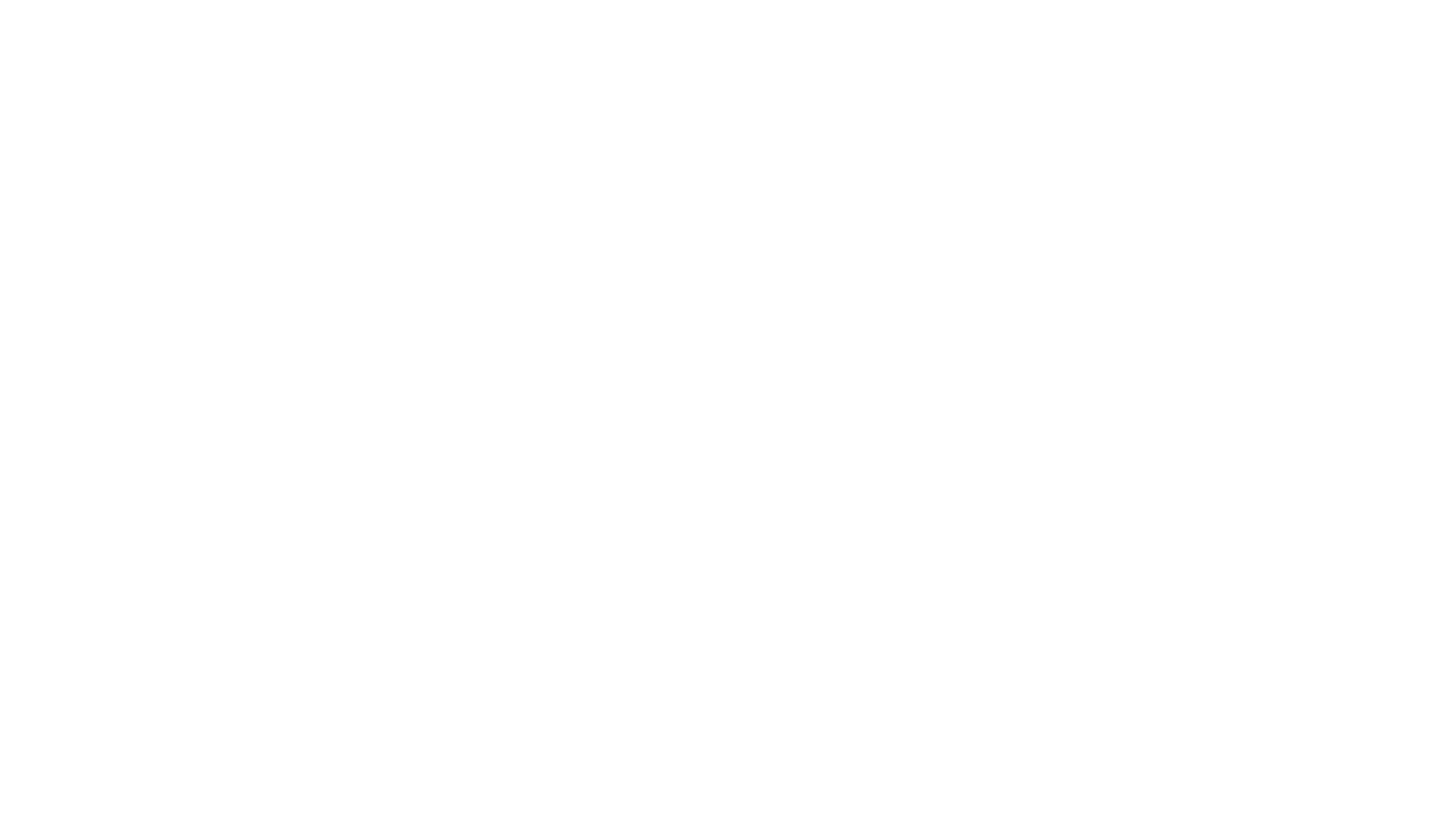 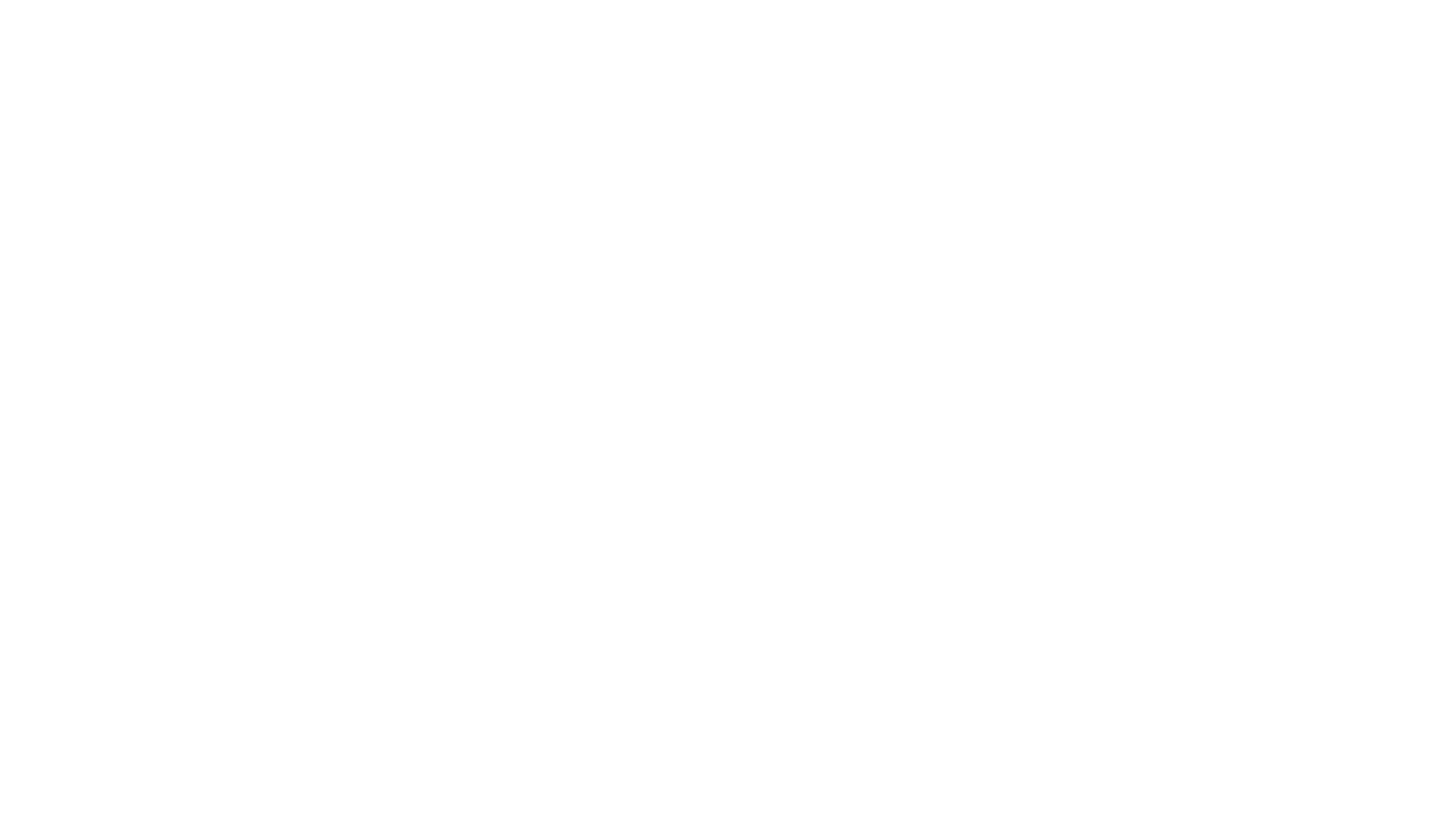 Thứ hai, Mác sử dụng tiếng Latinh (Latin and Greek were the dominant languages of the Roman Empire) 12 lần trong Tin Mừng của mình. 
Mác lấy một số từ Latinh và biến chúng thành tiếng Hy Lạp. Ví dụ: spekoulatora cho đao phủ (6:27), kenson cho thuế (12:14), quadrans cho giá trị của hai đồng xu của góa phụ (12:42), pháp quan cho dinh thự của thống đốc (15:16) và centurion cho một dẫn đầu 100 (15:39). 
Thứ ba, Mác dịch các từ ngữ Semit (Semitic) mà ông sử dụng như Boanerges (3:17), talitha koum (5:41), corban (7:11), Ephphatha (7:34), Bartimaeus (10:46), Abba (14: 36), Golgotha ​​(15:22), và những lời của Chúa Giêsu trên thập tự giá Eloi, Eloi, lemá sabachtháni, “Lạy Chúa, lạy Chúa, sao Ngài bỏ rơi con?” (15:34).
II. NGƯỜI NHẬN
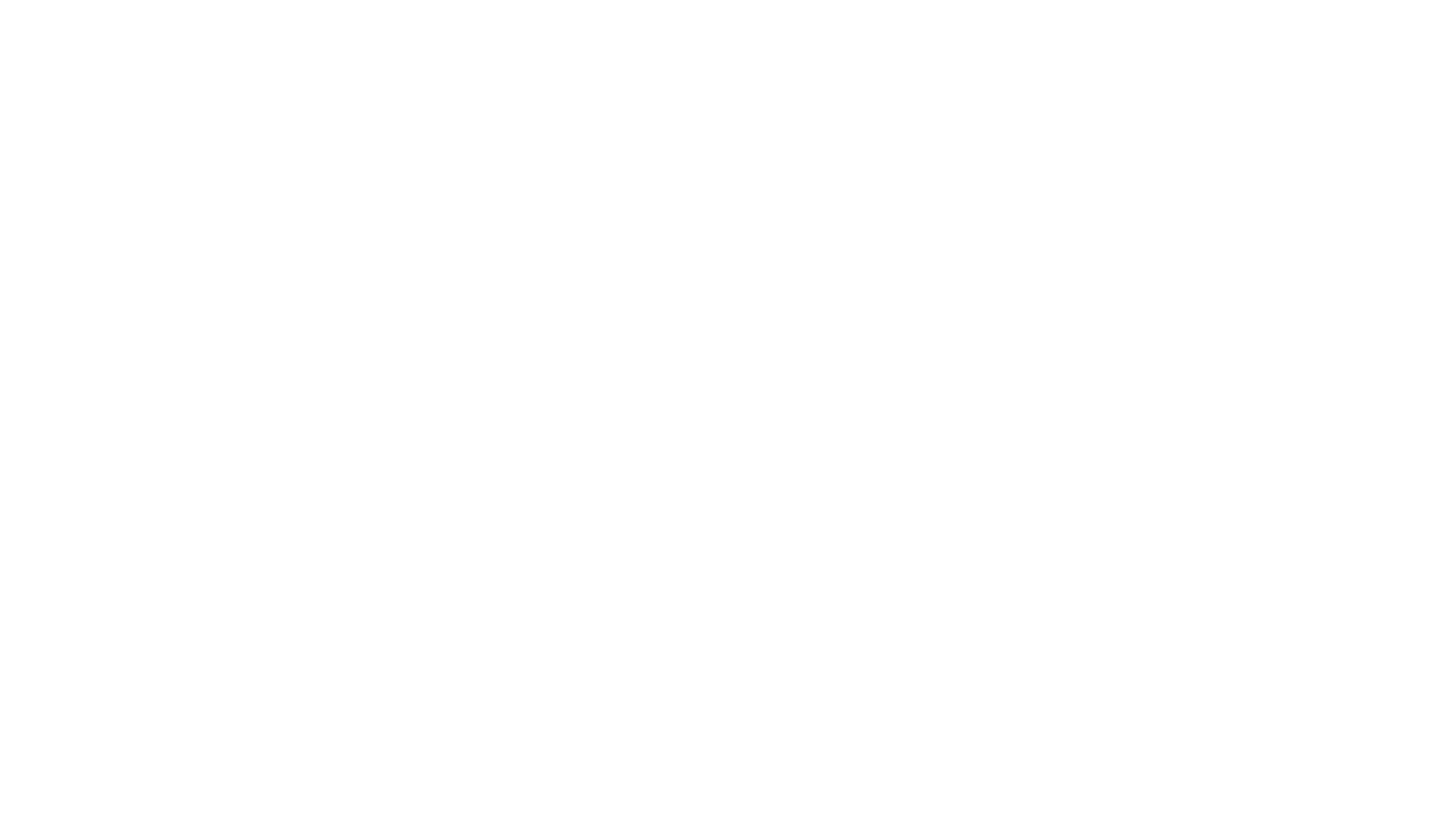 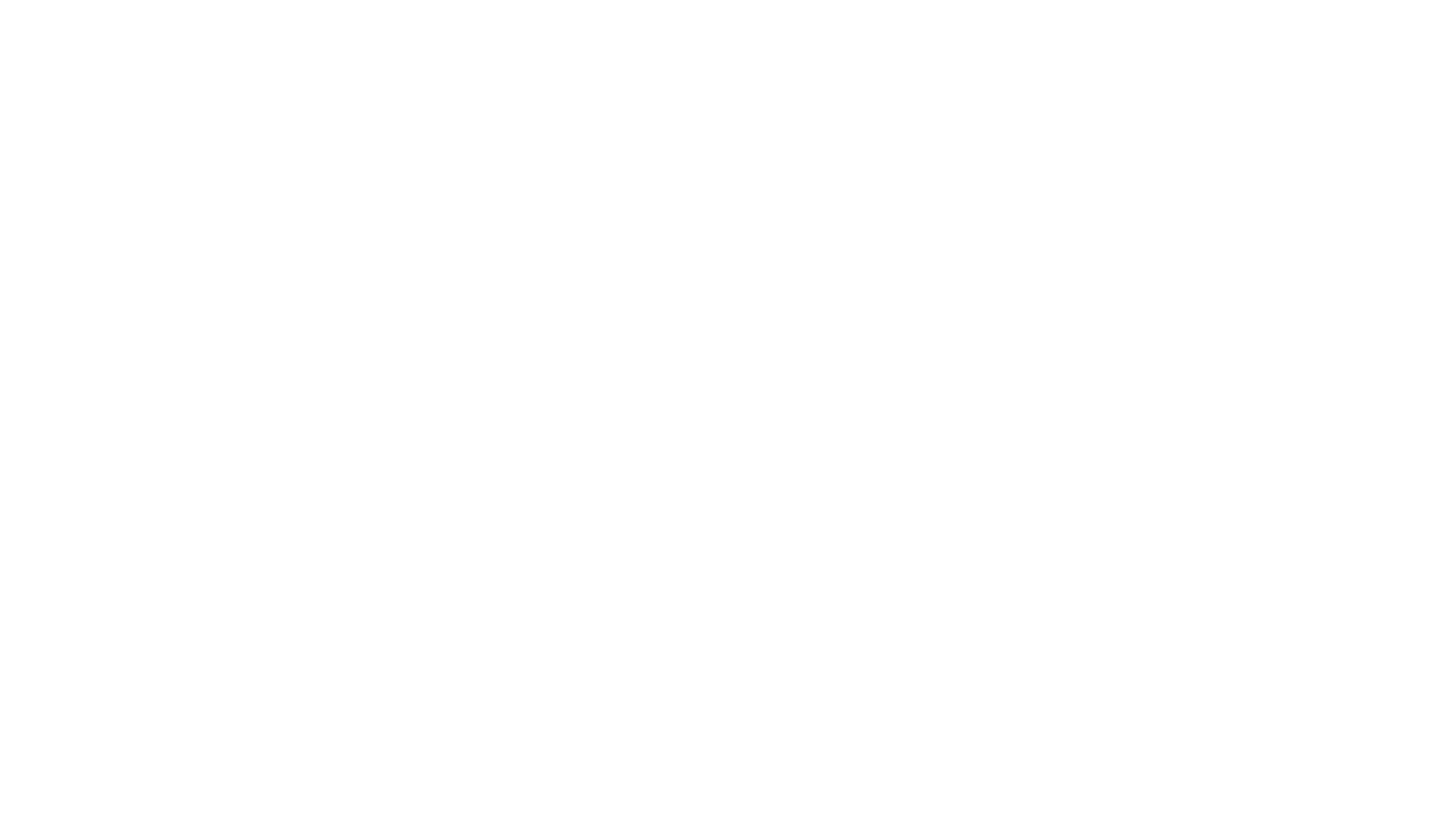 Thứ tư, Mác cho rằng độc giả của ông biết về phép báp têm của Giăng Báp-tít và phép báp têm trong Đức Thánh Linh (1:5, 8).
Thứ năm, chỉ có một câu trích dẫn từ Cựu Ước (1:2–3) và rõ ràng là không có phần tham khảo nào về luật pháp Môi-se. 
Ngoài ra, Mác thường xuyên giải thích phong tục và địa lý của người Do Thái cho độc giả người ngoại (7:2–4; 13:3; 14:12)
II. NGƯỜI NHẬN
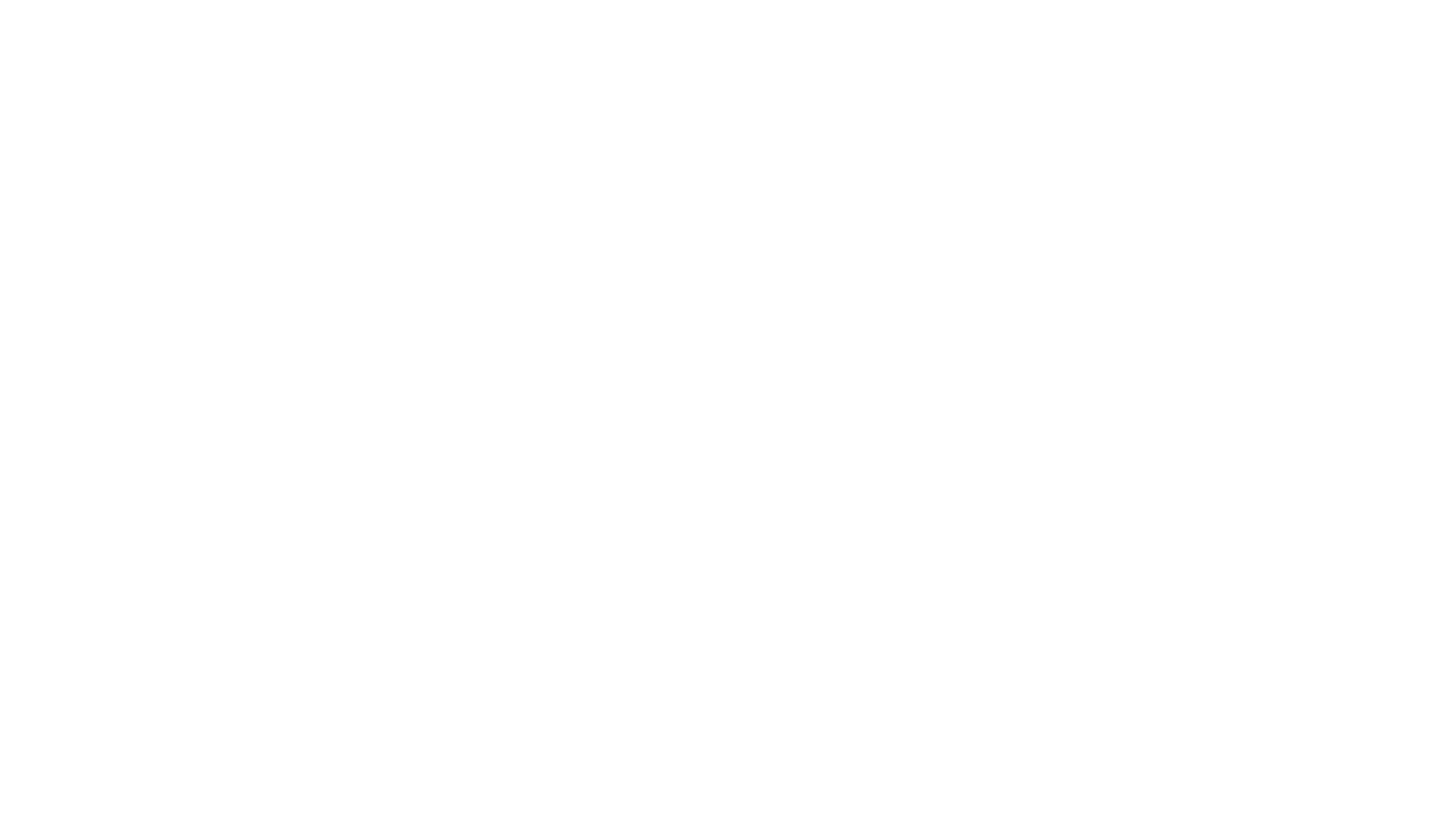 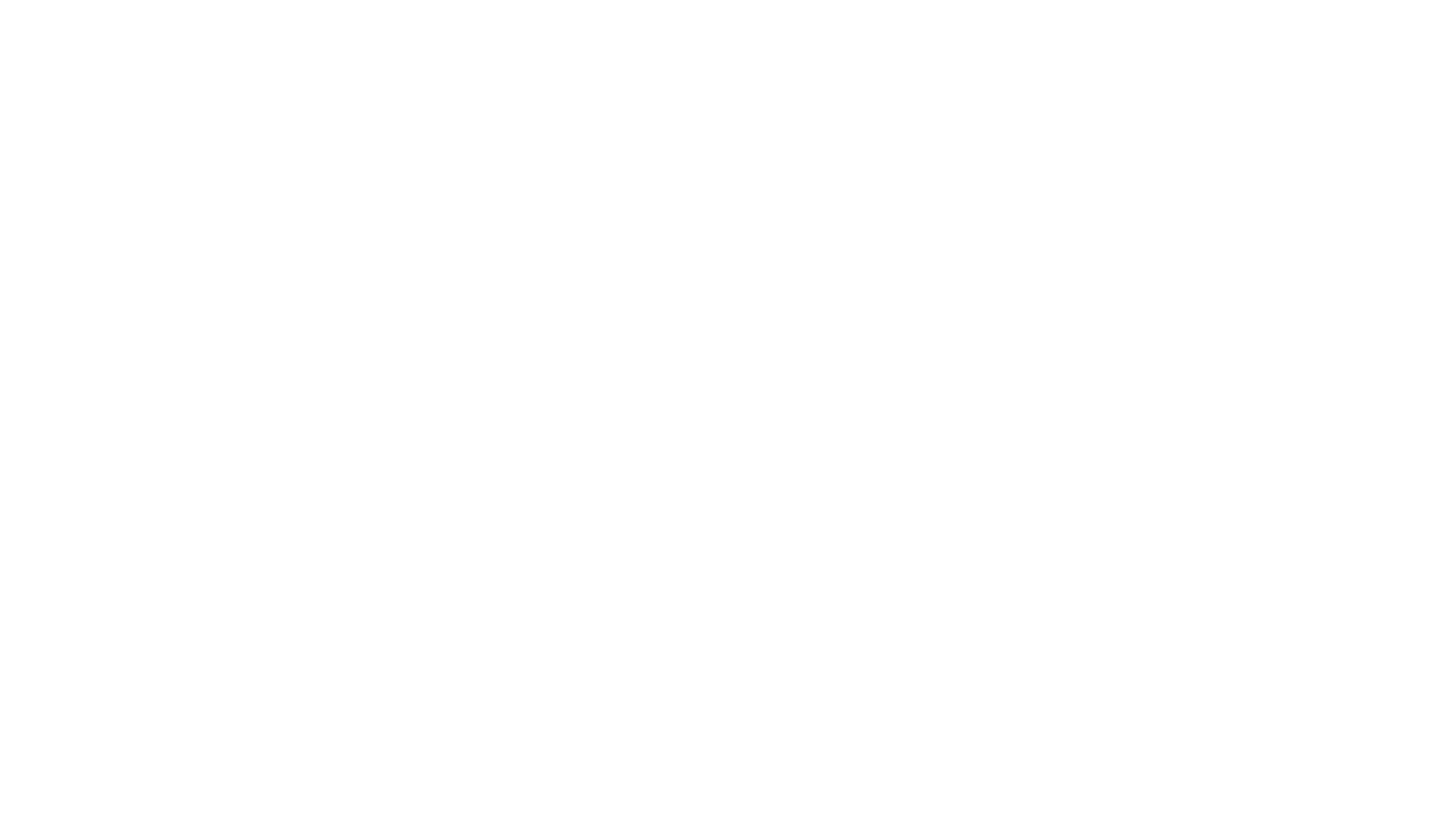 Thứ sáu, việc Chúa Giêsu cấm rao giảng cho người Sa-ma-ri và dân ngoại đã bị Mác cố tình bỏ qua (so với Mác 6:7–11 với Ma-thi-ơ 10:5–6).
Nhưng Phúc Âm Mác cũng có ý nghĩa dành cho những người khác ngoài người La Mã—cả về mặt địa lý lẫn thời gian. 
Những gợi ý về điều này được rải khắp Mác-mọi người đang tìm kiếm Chúa Giê-su (1:37); Chúa Kitô đã chết để chuộc nhiều người (10:45); đền thờ phải là nhà cầu nguyện cho mọi dân tộc (11:17); Đức Chúa Trời sẽ giao vườn nho của Ngài cho người khác (12:9); phúc âm phải được rao giảng cho mọi dân tộc (13:10); và phúc âm phải được rao giảng cho toàn thể loài thọ tạo (16:15).
II. NGƯỜI NHẬN
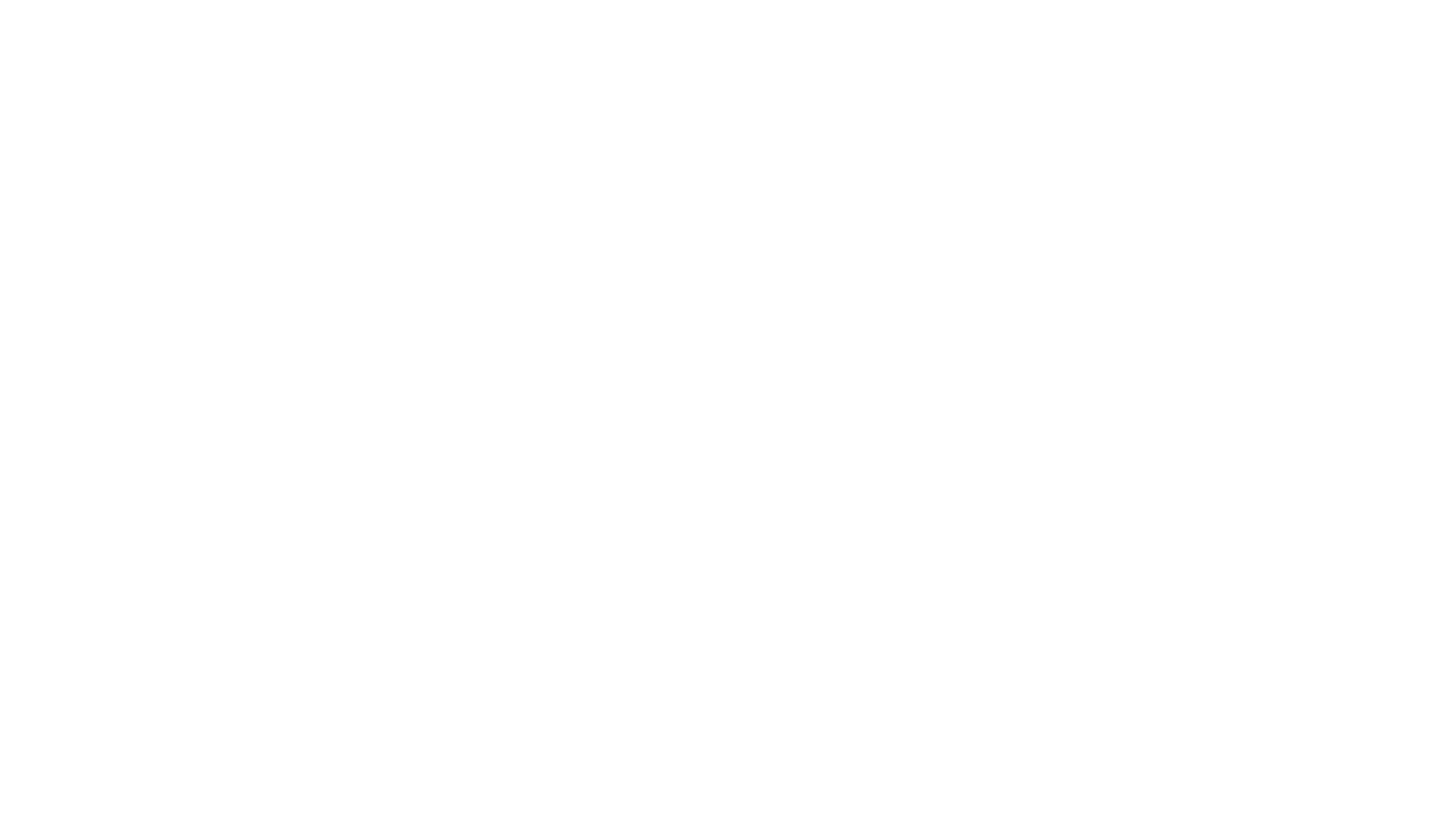 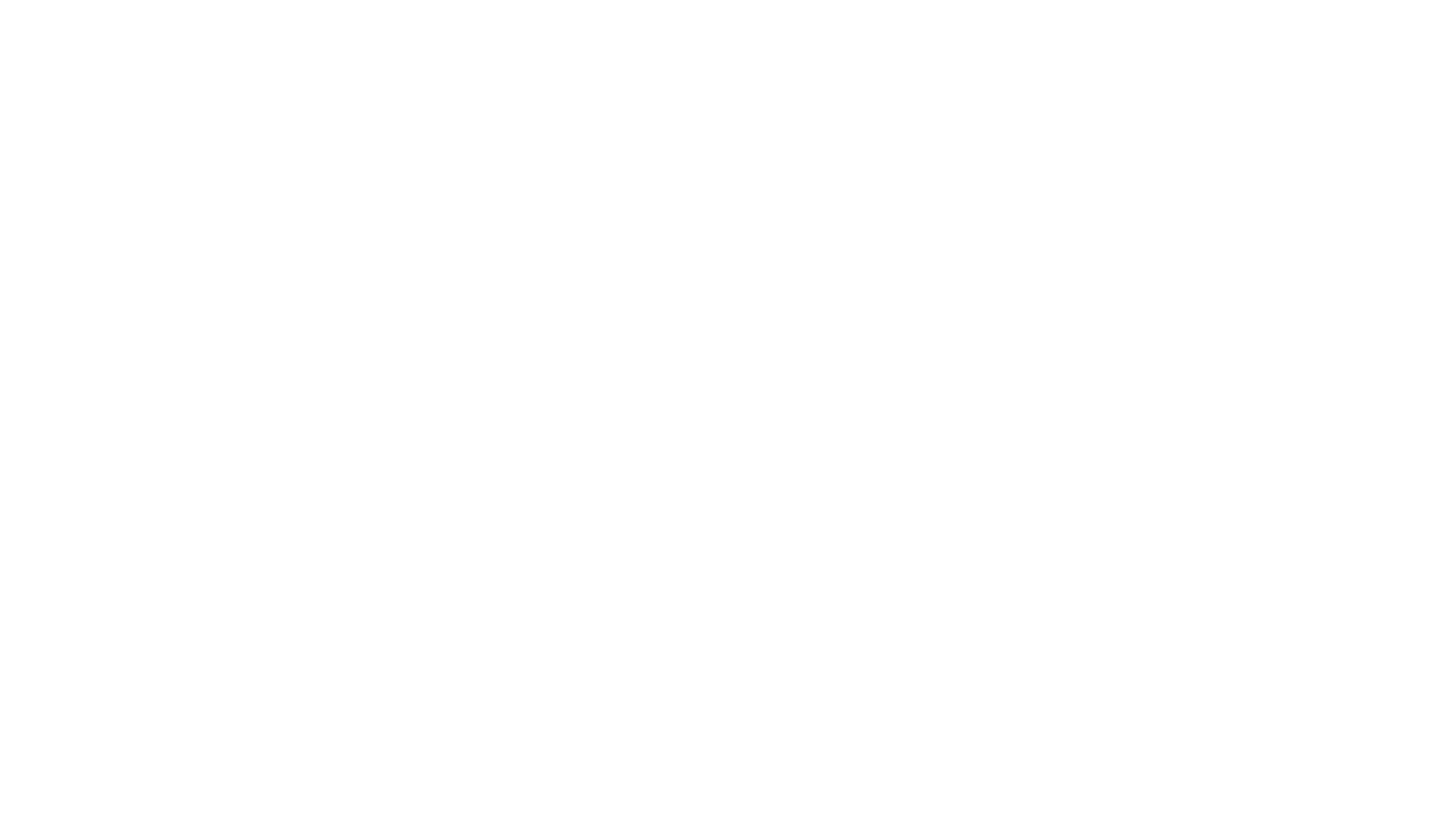 Mác là môn đệ thân cận của Phi ê rơ. Khi Mác đi cùng Phi-e-rơ, ông đã nghe Phi-e-rơ kể đi kể lại những câu chuyện về Chúa Giê-su ở mọi nơi họ đến (2 Pr 1:15). 
Phêrô bày tỏ mong muốn các tín hữu “có thể nhớ lại những điều này bất cứ lúc nào” (2 Pr 1:15). 
Irenaeus nói rằng sau khi Phi-e-rơ ra đi (tiếng Hy Lạp: Xuất hành), Mác, môn đệ và thông dịch viên của Phi-e-rơ, đã lưu truyền bằng văn bản những gì Phi-e-rơ đã rao giảng. 
Những người khác xác định niên đại của Phúc âm Lu-ca vào khoảng năm 60 sau Công nguyên, trước những sự kiện kết thúc mà ông ghi lại trong sách Công vụ (62 sau Công nguyên).
III. DỊP VÀ NGÀY
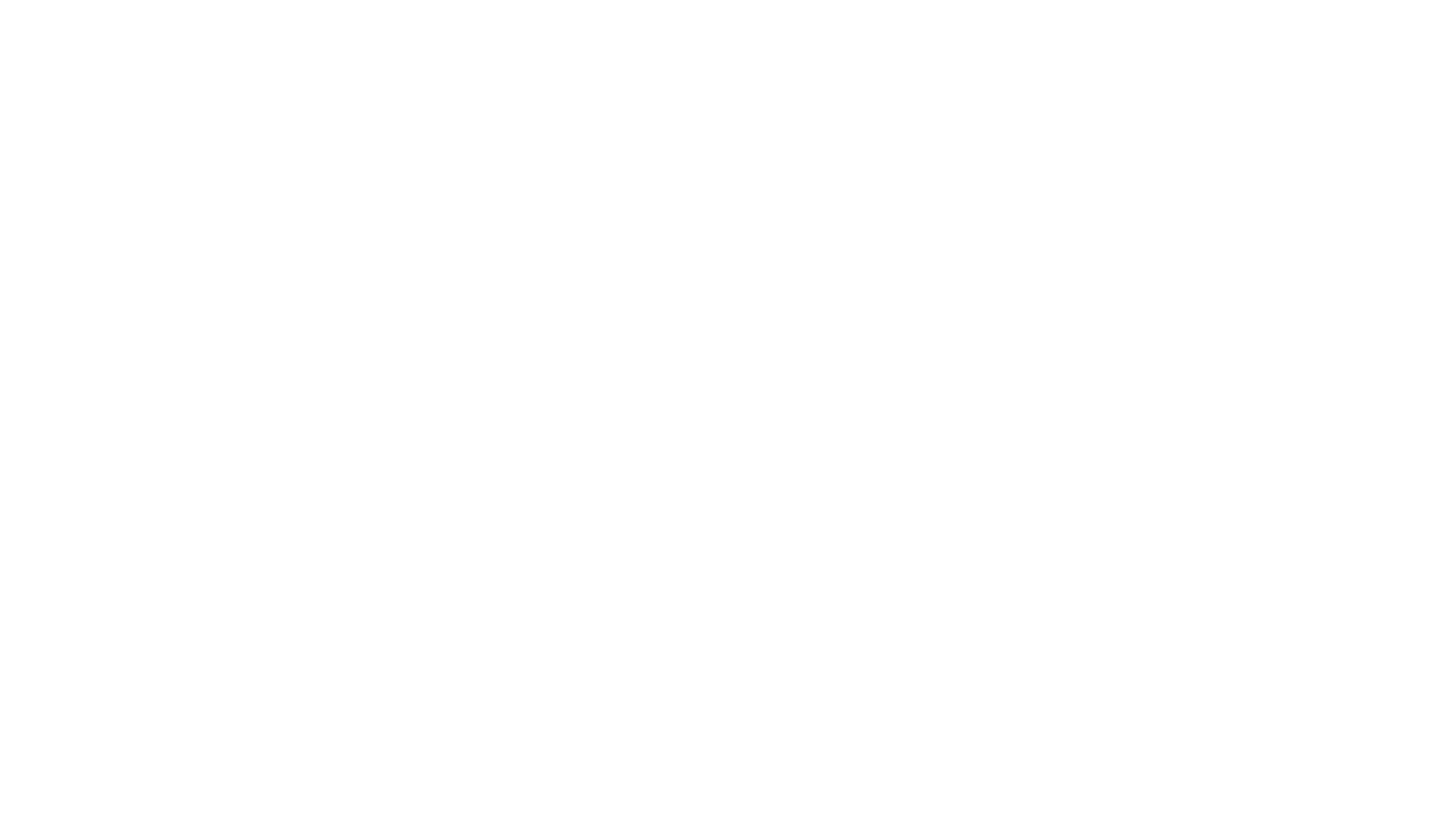 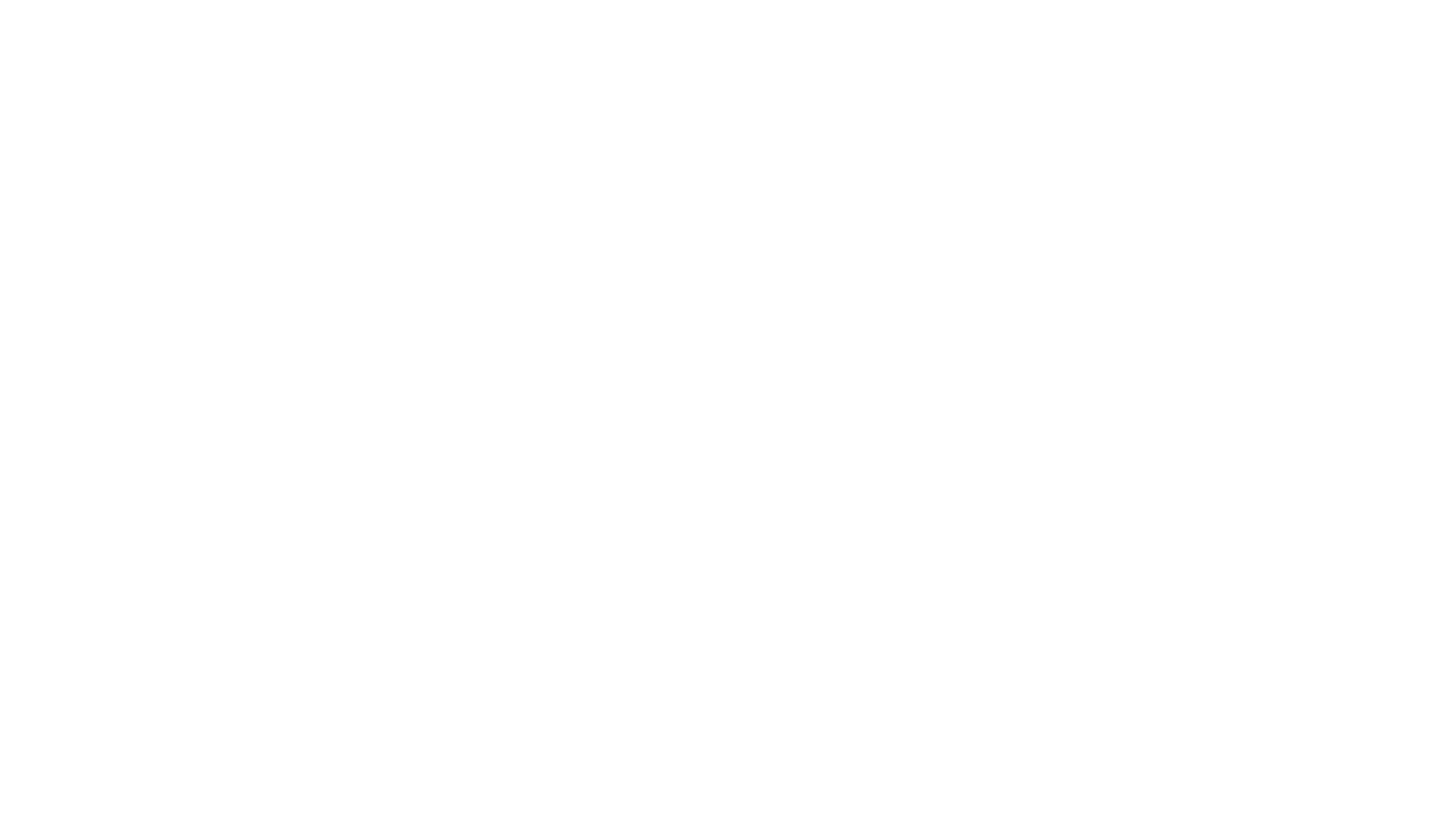 Ma-thi-ơ có thể là Phúc âm đầu tiên được viết. 
Nhưng một số học giả ngày nay nhấn mạnh rằng Mác chắc hẳn là Phúc âm đầu tiên được viết bởi vì Ma-thi-ơ và Lu-ca có những mối liên hệ văn học lớn với Mác. 
Rất lâu trước khi bất kỳ câu chuyện Phúc âm nào được viết ra, đã có phần trình bày thông điệp bằng truyền thống truyền miệng. 
Ba Phúc âm Nhất lãm—Ma-thi-ơ, Mác và Lu-ca—xem Đấng Christ theo cách tương tự và có nhiều lời tương ứng, không phải vì chúng sao chép lẫn nhau mà vì đây là cách kể về cuộc đời của Đấng Christ thường xuyên trong hội thánh đầu tiên.
III. DỊP VÀ NGÀY
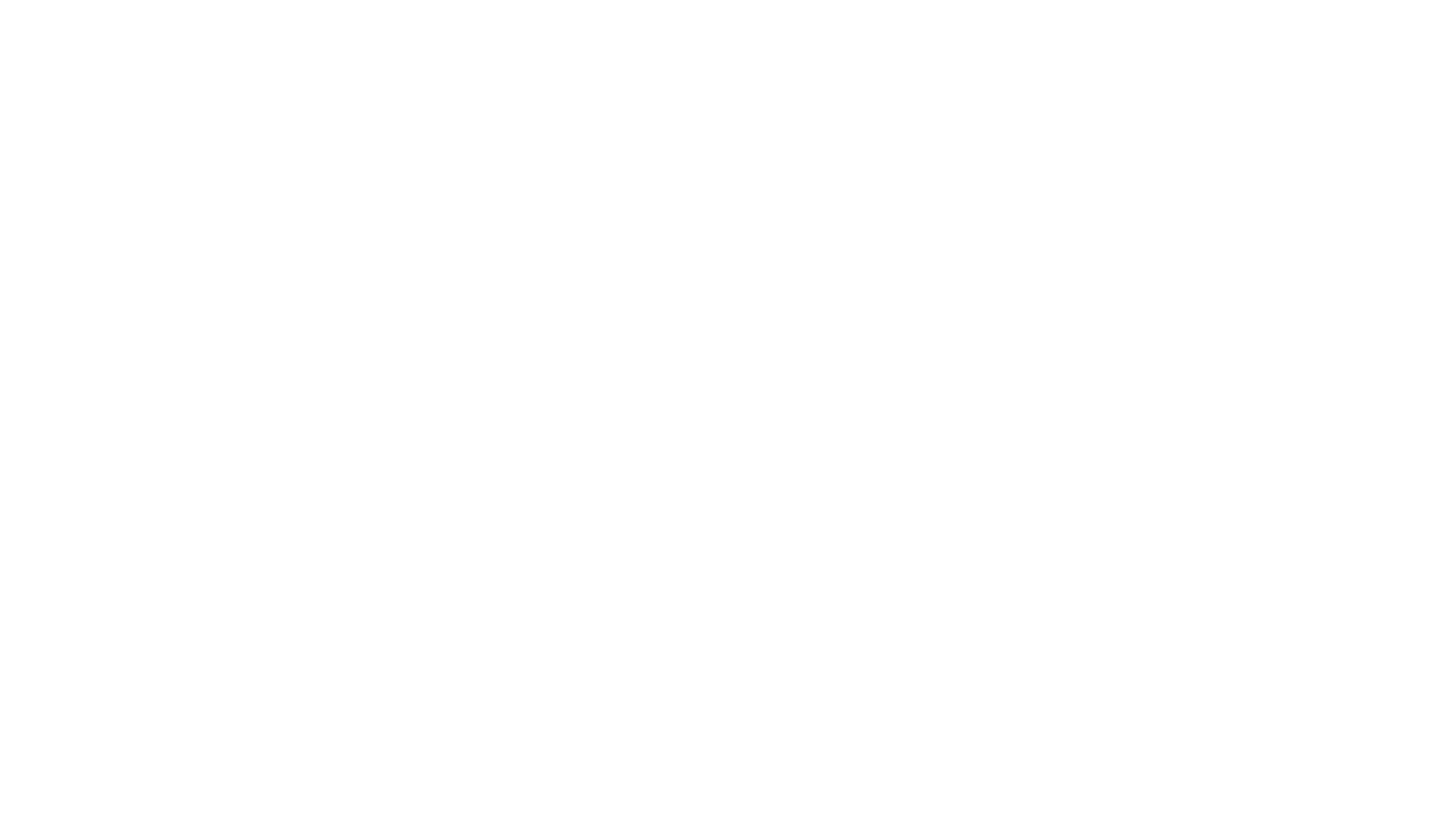 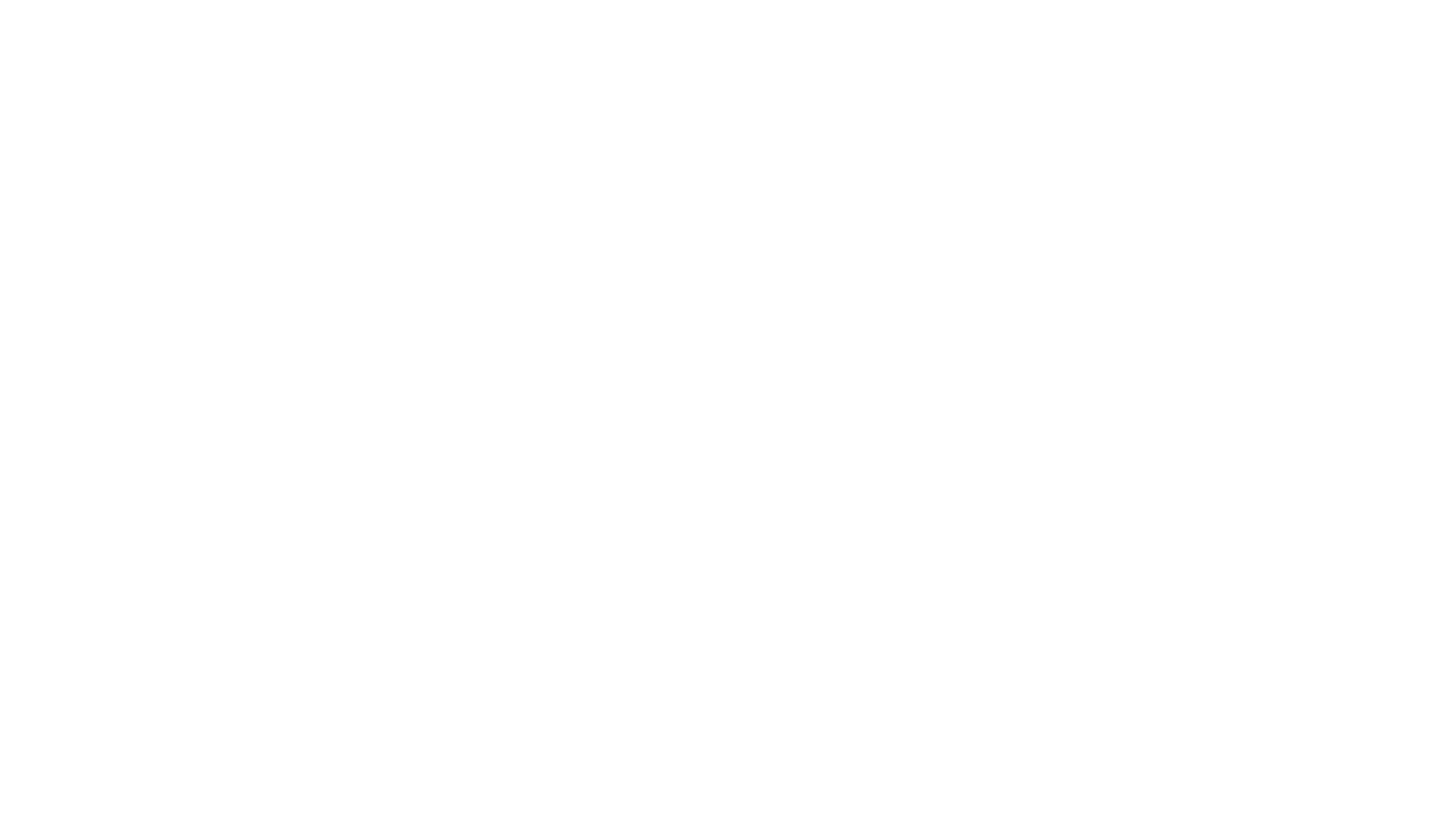 Mác chưa bao giờ chính thức nêu rõ mục đích viết Phúc âm của mình. Nhưng khi đánh giá nội dung cuốn sách của ông, người ta sẽ thu thập được những lý do khiến Đấng Christ đến trần gian. 
Chúa Giê-su đến để rao giảng (1:38), kêu gọi tội nhân ăn năn (2:17) và phó mạng sống mình làm giá chuộc nhiều người (10:45). 
Nhưng Mark cũng giải quyết một số mối quan tâm thực tế ngay lập tức. 
Độc giả của Mác phải đối mặt với sự bắt bớ và thậm chí tử đạo. Phúc âm của ông sẽ củng cố và hướng dẫn các tín đồ La Mã vượt qua những thử thách dưới sự bắt bớ khủng khiếp của Nero.
III. DỊP VÀ NGÀY
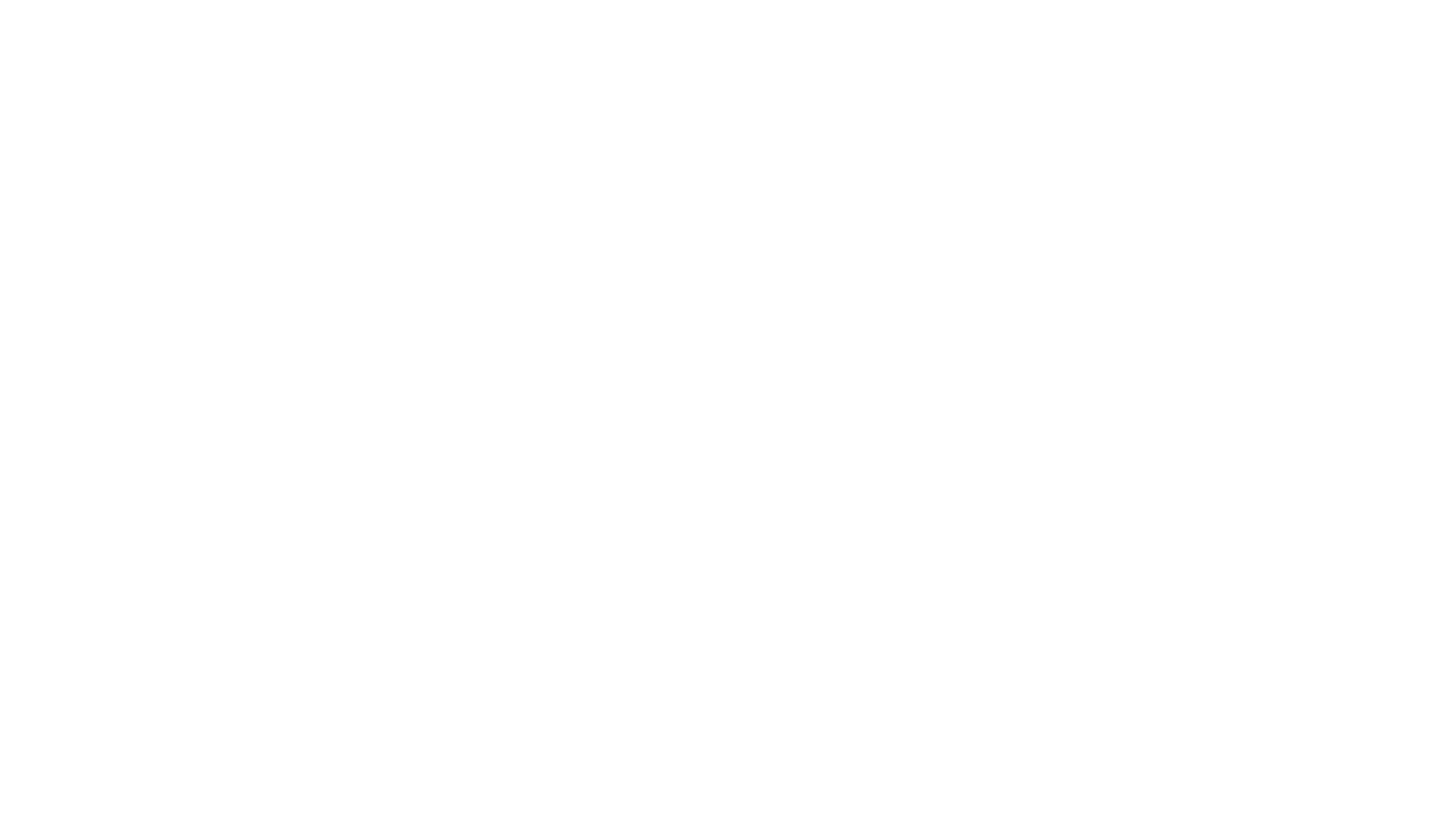 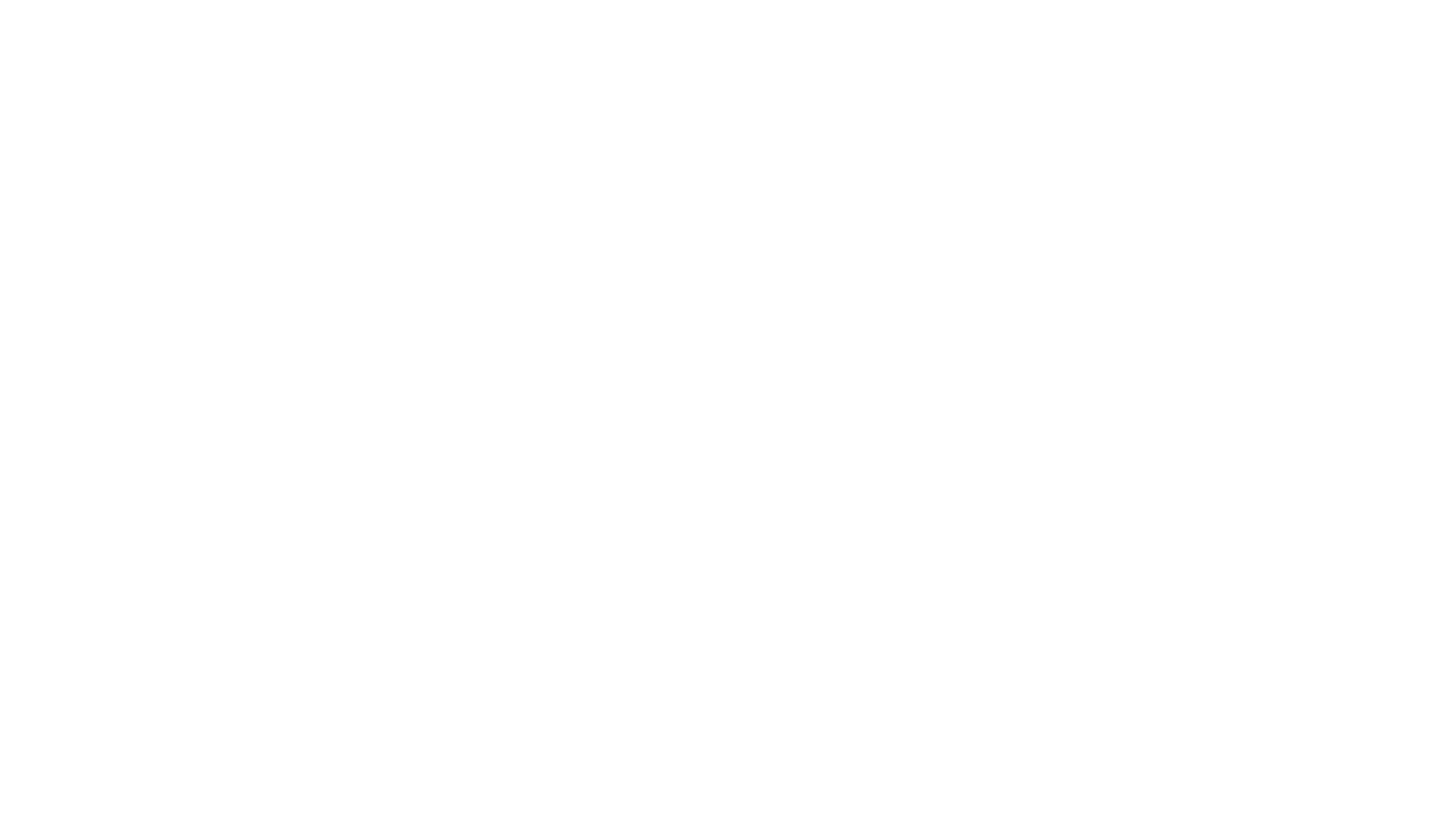 Làm môn đệ của Chúa Giêsu phải trả giá đắt. Chúa Giêsu đã trải qua sự từ chối, đau khổ và cuối cùng là tử đạo.
Mark quan tâm đến sự biến đổi chứ không chỉ là thông tin.
Mục đích thần học của Mác là giải thích cuộc đời quan trọng nhất trong lịch sử loài người. Chúa Giêsu là ai? Ngài là Con Đức Chúa Trời (1:1, 11; 14:61; 15:39), Con Người (2:10; 8:31; 13:26), Đấng Mê-si (8:29) và Chúa (1 :3; ​​7:28). 
Khi Phi-e-rơ và các sứ đồ khác rời khỏi hiện trường, điều bắt buộc là phải có một văn bản xác thực về tin mừng được tìm thấy nơi Chúa Giê-su Christ.
III. DỊP VÀ NGÀY
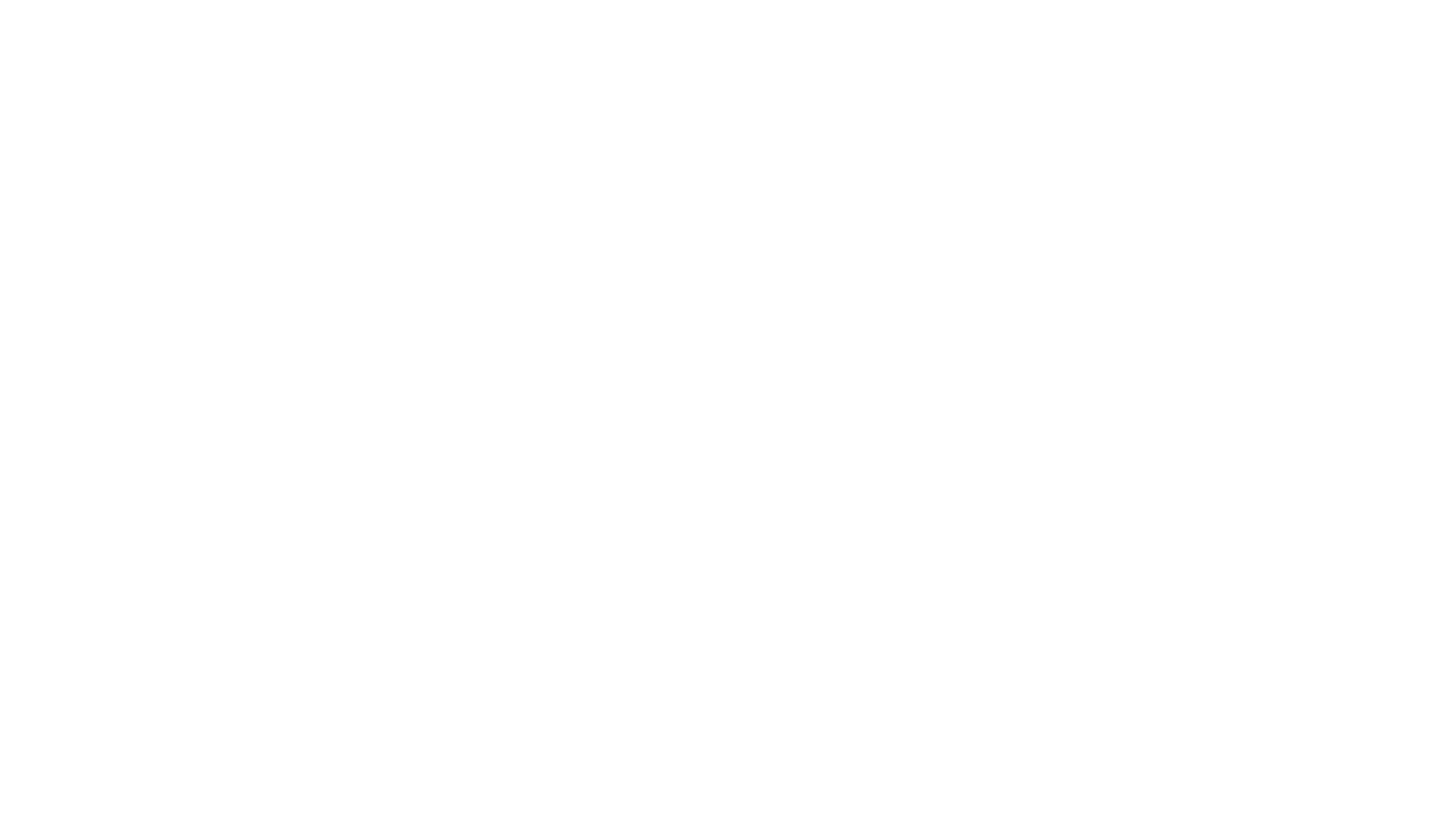 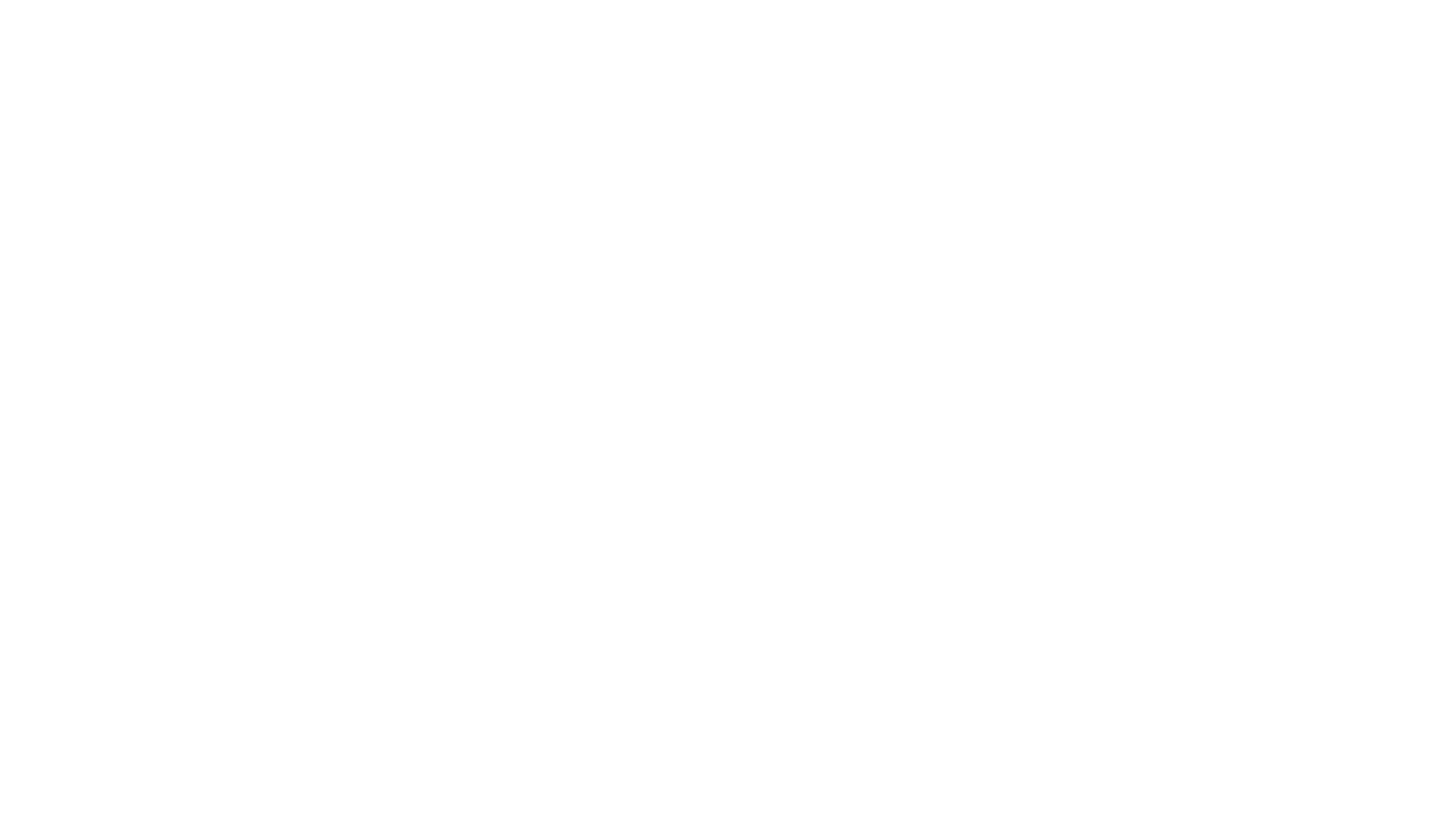 Thể loại Tin Mừng là duy nhất. Phúc Âm không phải là những cuốn tiểu sử chỉ kể lại lai lịch, lịch sử gia đình và sự nghiệp của một người. Tin Mừng Mác không có gia phả hay tường thuật về sự ra đời của Chúa Giêsu. Người La Mã quan tâm đến quyền lực chứ không phải phả hệ. 
Vua của Mark là Vua cứu thế, người đã chiến thắng ma quỷ, bệnh tật và cái chết. Phúc âm là sự kết hợp độc đáo giữa truyện kể, thơ ca và tục ngữ. Nó chứa đầy những hình tượng tu từ và vẽ ra những tình huống cuộc sống mà người ta có thể sống lại như thể mình đã ở đó.
IV. THỂ LOẠI VÀ CƠ CẤU
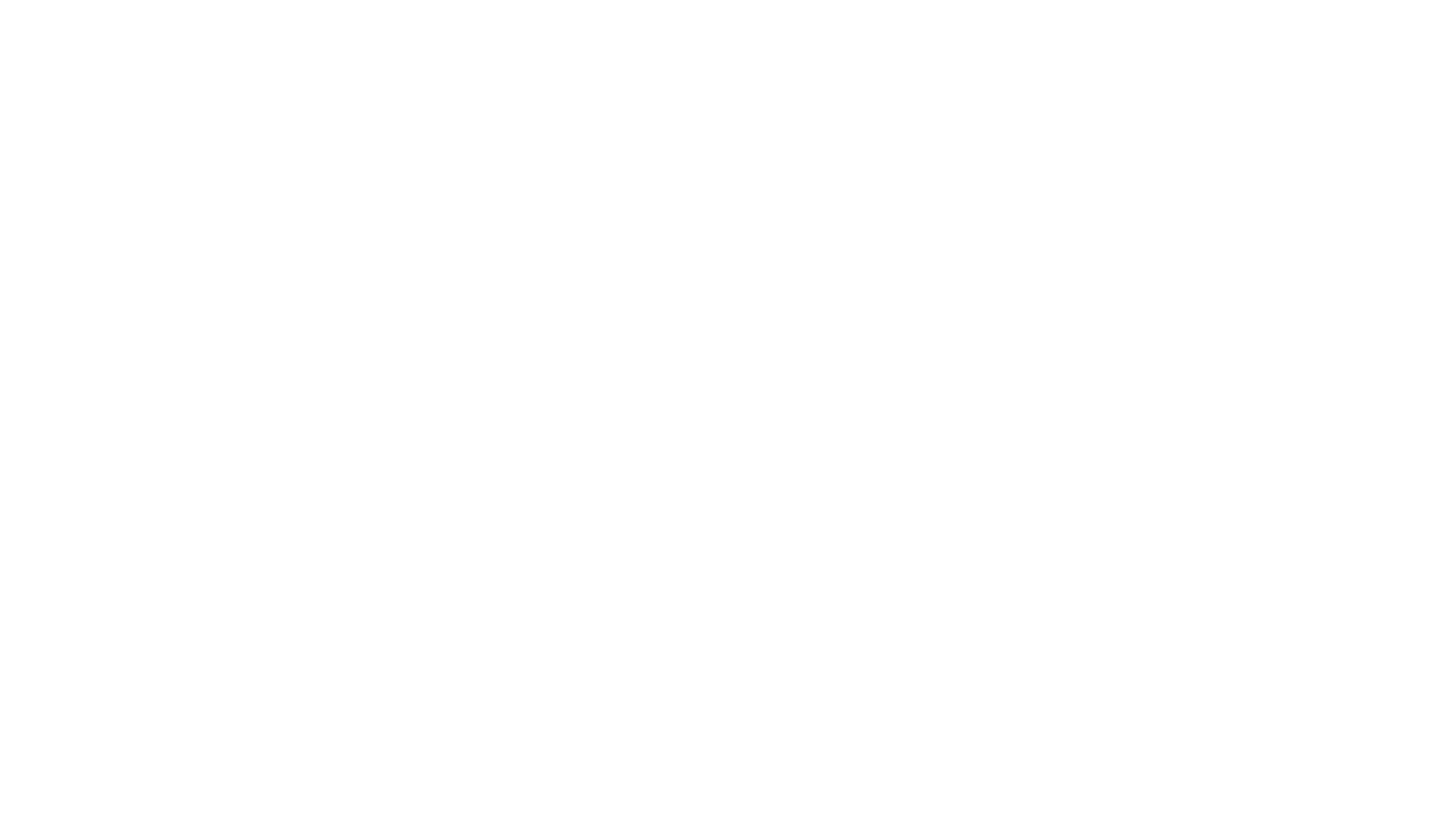 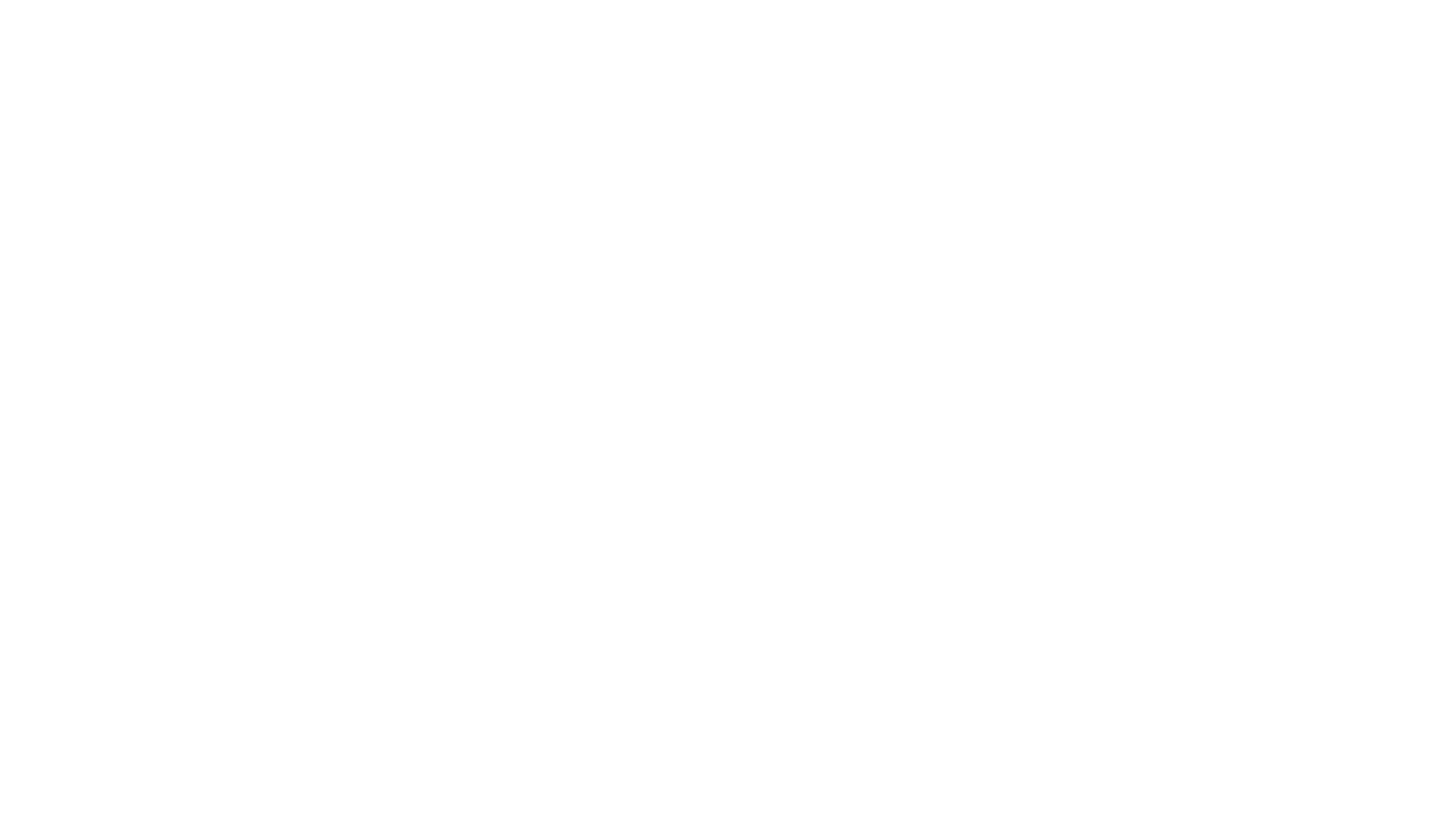 Trong phần mở đầu ngắn gọn chỉ 13 câu, Mác giới thiệu Chúa Giêsu Giê Su Christ, nhân vật chính, với khán giả của mình. 
Ma-thi-ơ dùng 76 câu, và Lu-ca dùng 183 câu trước khi đi đến cùng một điểm trong câu chuyện của họ. 
Mác đan xen cả sự kỳ vọng “Hãy dọn đường cho Chúa” (Mác 1:3), lẫn sự xung đột khi Đấng Christ ngay lập tức bị “Sa-tan cám dỗ” (1:13). Tiếp theo là một phần lớn (1:14–8:30), nhằm làm phức tạp cốt truyện giống như trong một bi kịch Hy Lạp. 
Mark viết về thành công nhưng cũng có sự thù địch. Sự phản đối và xung đột ngày càng gia tăng. Đôi khi cần phải rút lui khỏi tầm nhìn của công chúng. Điều này lên đến đỉnh điểm trong thời điểm khủng hoảng khi Phi-e-rơ và các môn đồ nhận ra Chúa Giê-su là Đấng Mê-si (8:29-30).
IV. THỂ LOẠI VÀ CƠ CẤU
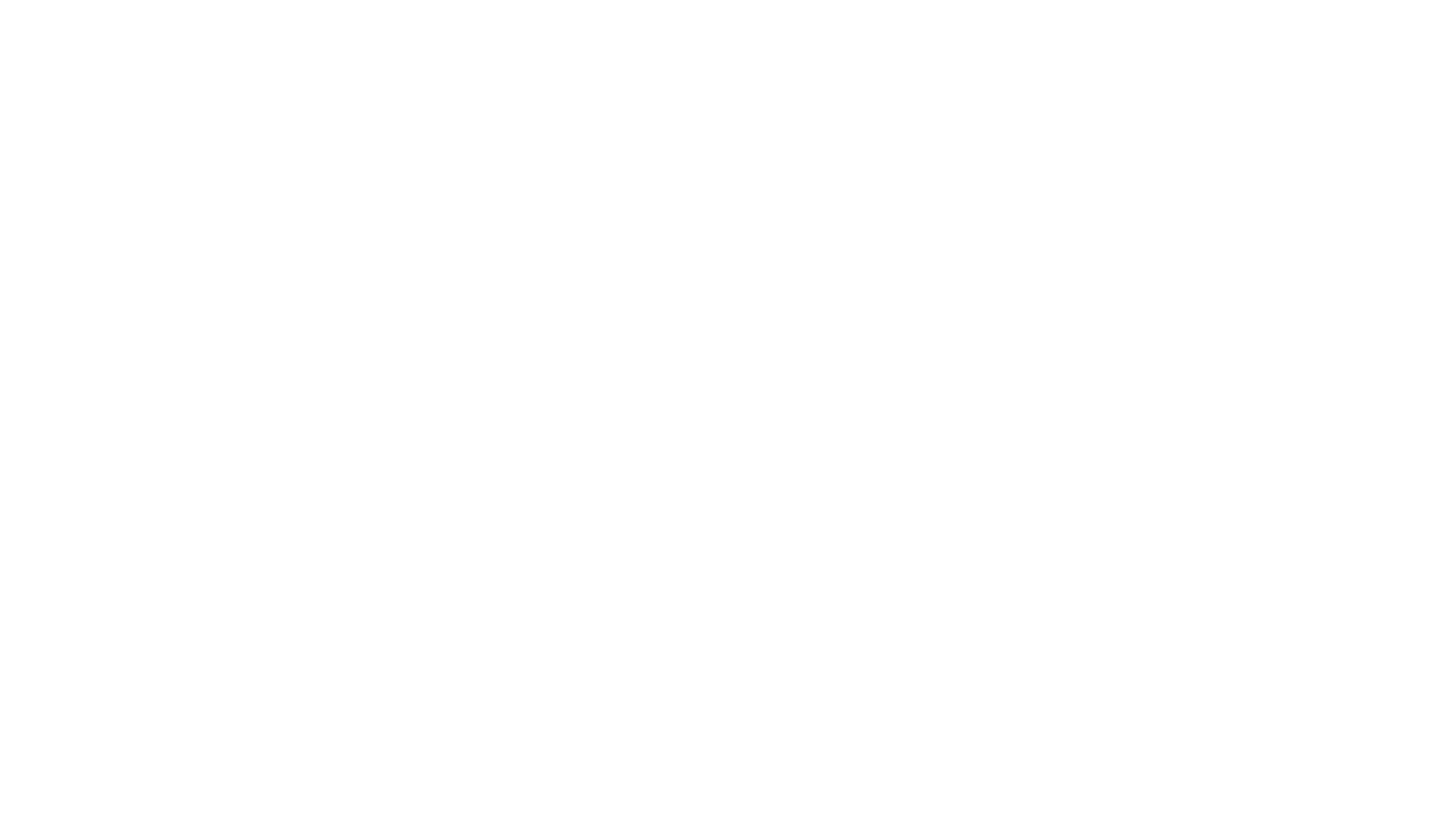 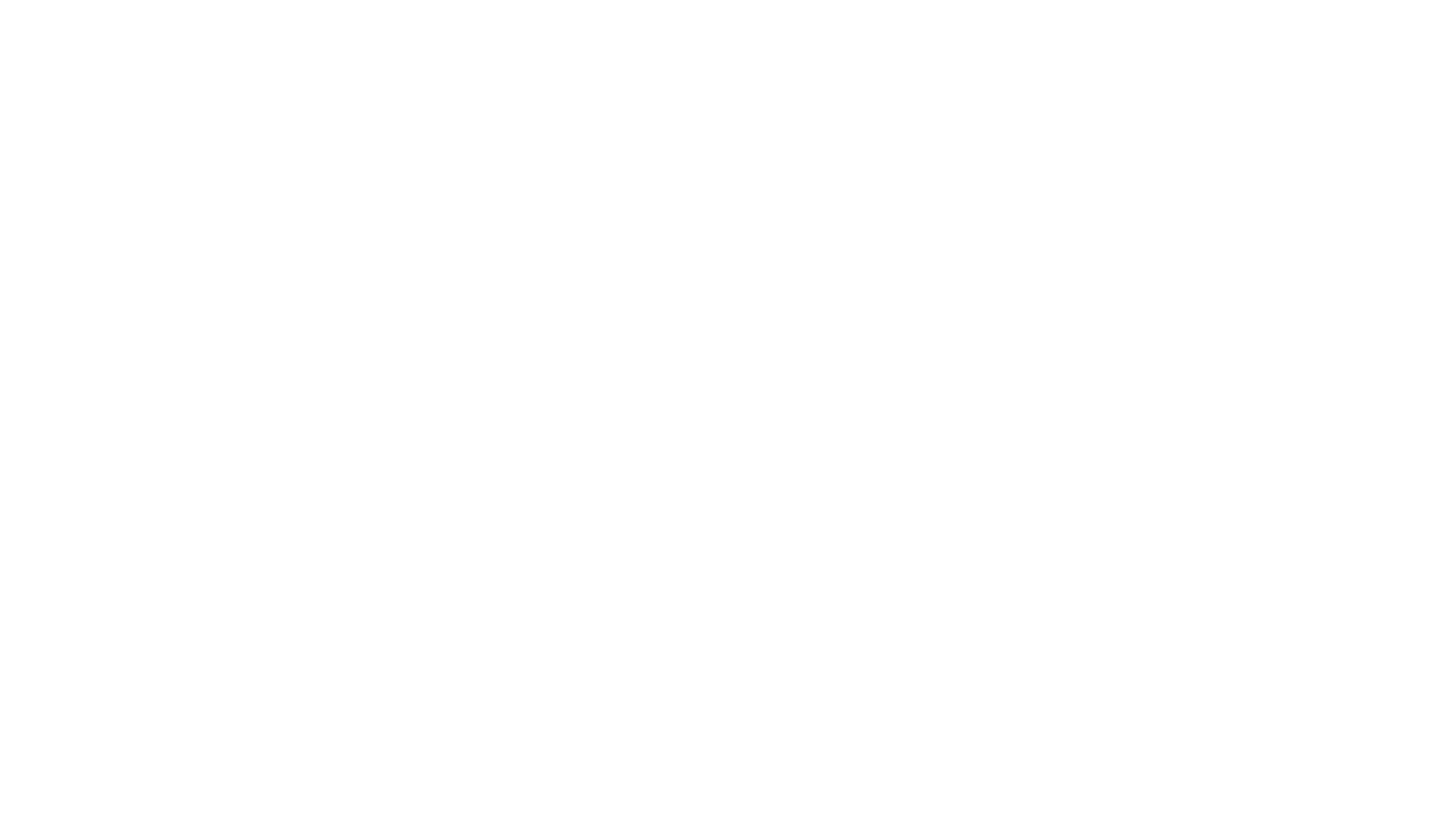 Tiếp nối vở kịch của Mark (8:31–15:47), nơi kết cục cuối cùng của cốt truyện mở ra. 
Đấng Christ công bố cái chết sắp đến của Ngài trong ba dịp riêng biệt (8:31; 9:31; 10:33) và chuẩn bị cho các môn đồ Ngài sự ra đi của Ngài. 
Nhưng trong phần kết (16:1–20), tương đương đầy kịch tính với sự cần thiết phải chết của Ngài, Đấng Christ đã sống lại từ cõi chết. Đây là Tin Mừng Mác – tin mừng về Chúa Giêsu Christ. 
Nhưng thật thú vị, những lời đầu tiên của Mác là “Khởi đầu Tin Mừng về Chúa Giêsu Kitô, Con Thiên Chúa” (1:1). Sau đó Mác mô tả ba năm chức vụ. 
Những gì họ đã chứng kiến ​​trong ba năm thực sự chỉ là “sự khởi đầu” của tin mừng.
IV. THỂ LOẠI VÀ CƠ CẤU
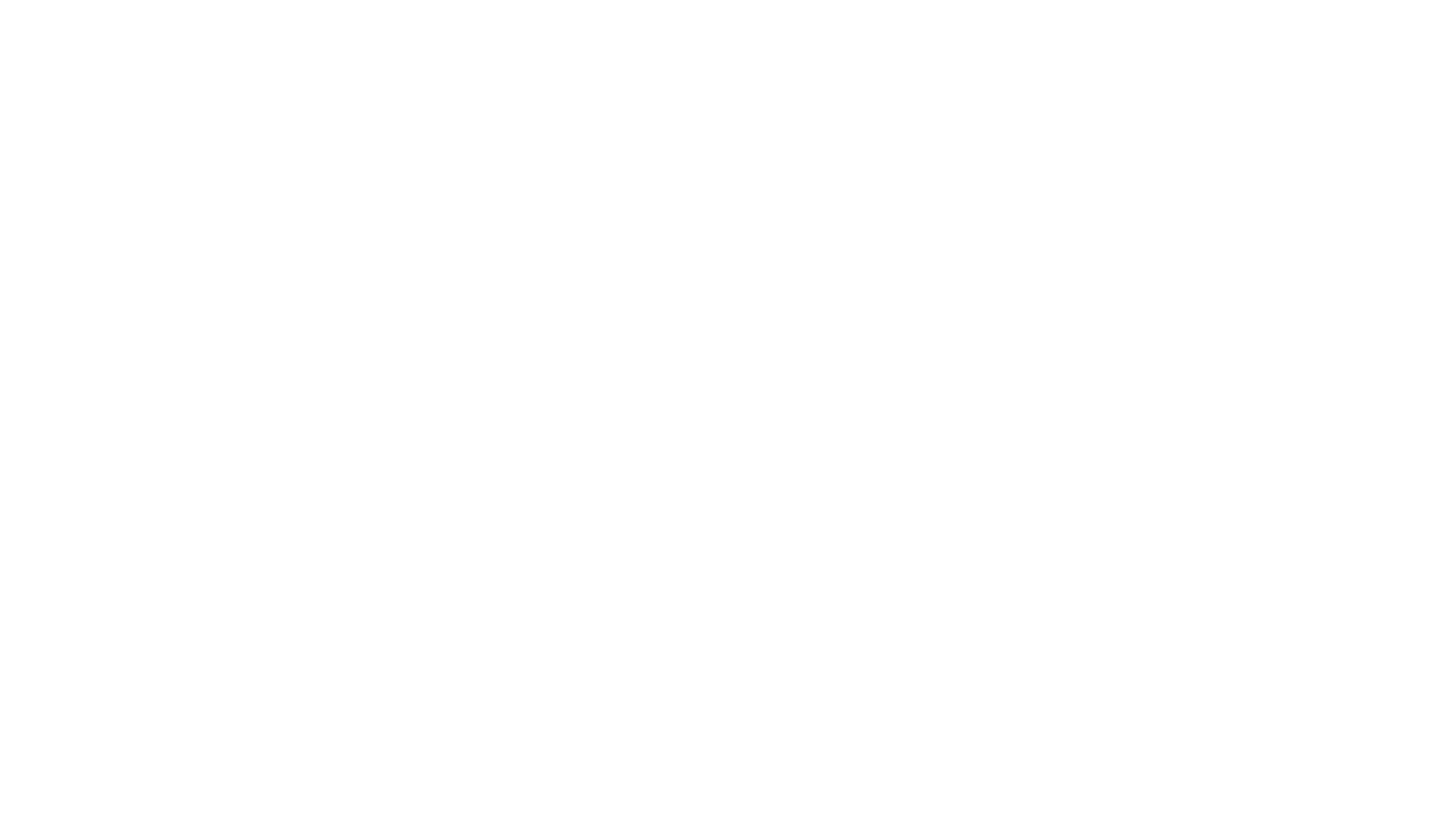 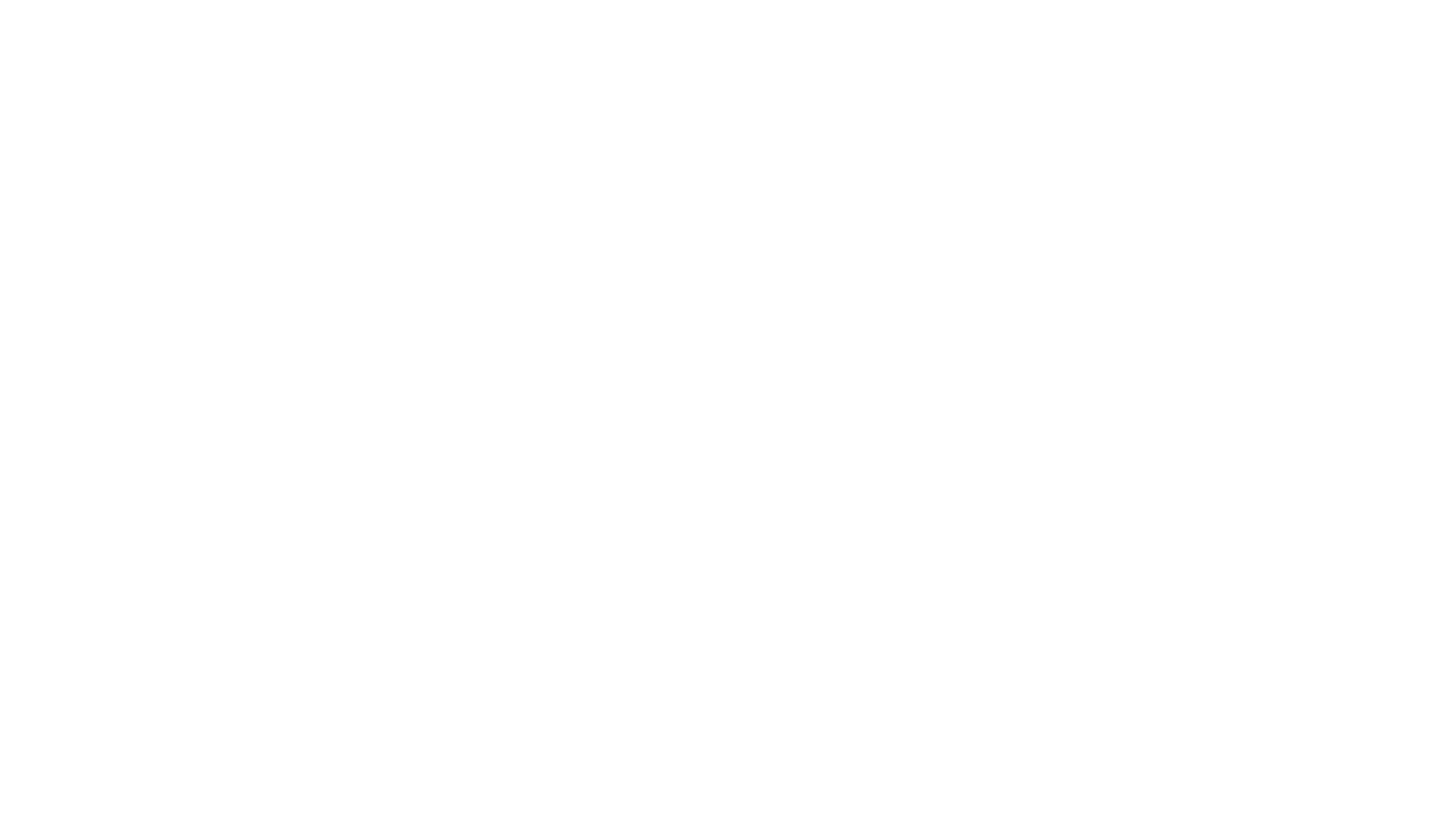 Đề cương
 I. Lời mở đầu: Danh tính của Người Tôi Tớ Chúa (Mác 1:1–13)
 II. Lời nói và việc làm ban đầu của Người Đầy Tớ (Mác 1:14–8:30)
 III. Hành Trình Đi Đến Thập Giá Của Người Tôi Tớ (Mác 8:31–10:52)
 IV. Chức vụ của người đầy tớ và cái chết ở Giê-ru-sa-lem (Mác 11:1–15:47)
 V. Lời kết: Người Con Đầy Tớ Sống Và Chiến Thắng (Mác 16:1–20)
IV. THỂ LOẠI VÀ CƠ CẤU
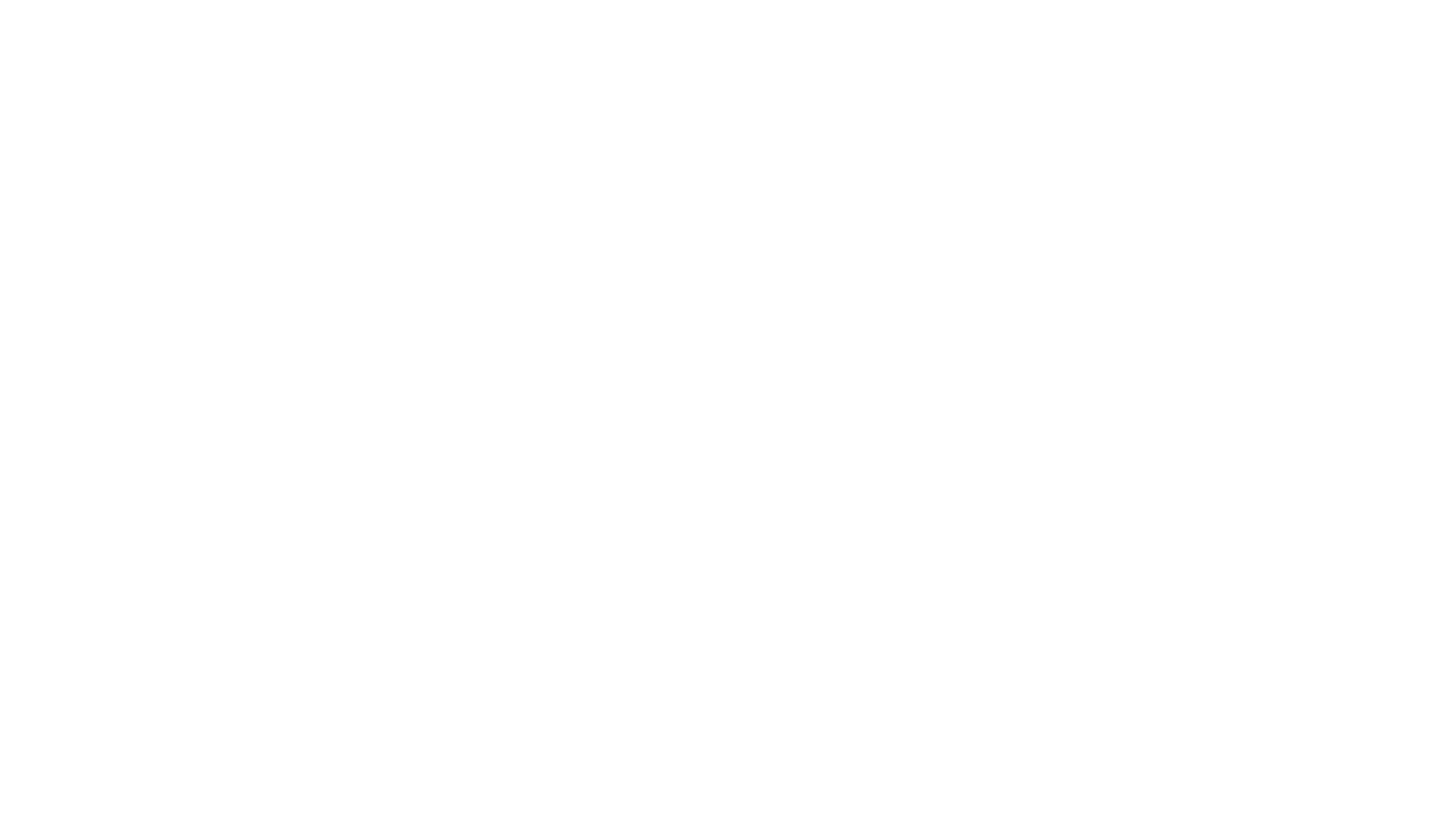 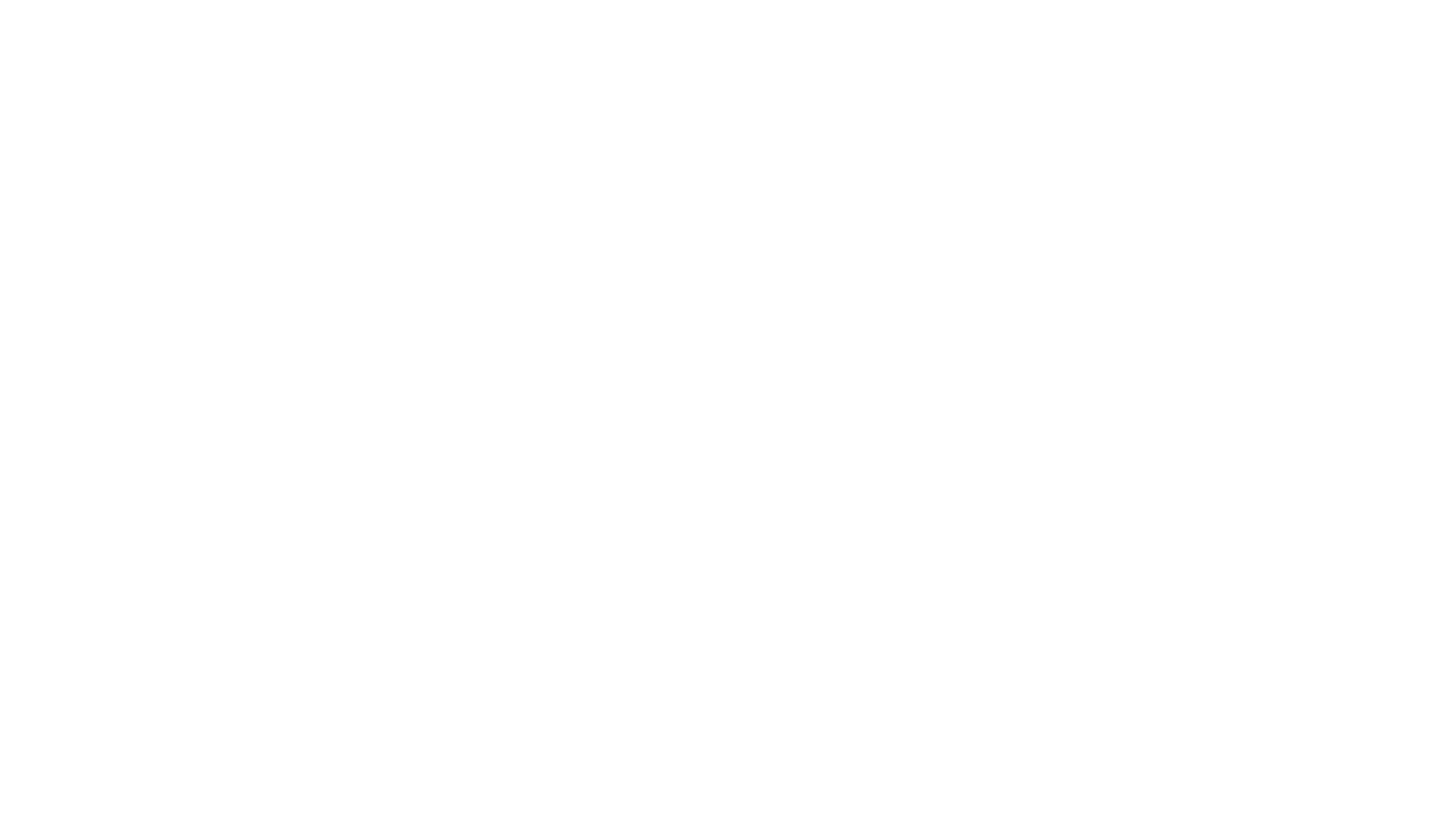 Chúa Giêsu là Tôi Tớ Thiên Chúa Con Thiên Chúa
 
Mục tiêu của Mác là giới thiệu Chúa Giê-su là Tôi Tớ thiêng liêng của Đức Chúa Trời. 
Mặc dù Mác bao gồm nhiều lời dạy và một số bài giảng của Đấng Christ, nhưng ông tập trung vào những điều khiến Chúa Giê-su trở nên độc đáo. 
Khoảng 93 phần trăm câu chuyện của Mác, tiêu biểu cho lời rao giảng cơ bản của câu chuyện Phúc Âm, cũng có trong các phần của Ma-thi-ơ và Lu-ca. Ngược lại, John, viết muộn hơn ba cuốn Synoptics, chỉ có 8% tài liệu được đưa vào Mác.
IV. TIN NHẮN - Chúa Giêsu là Tôi Tớ Thiên Chúa Con Thiên Chúa
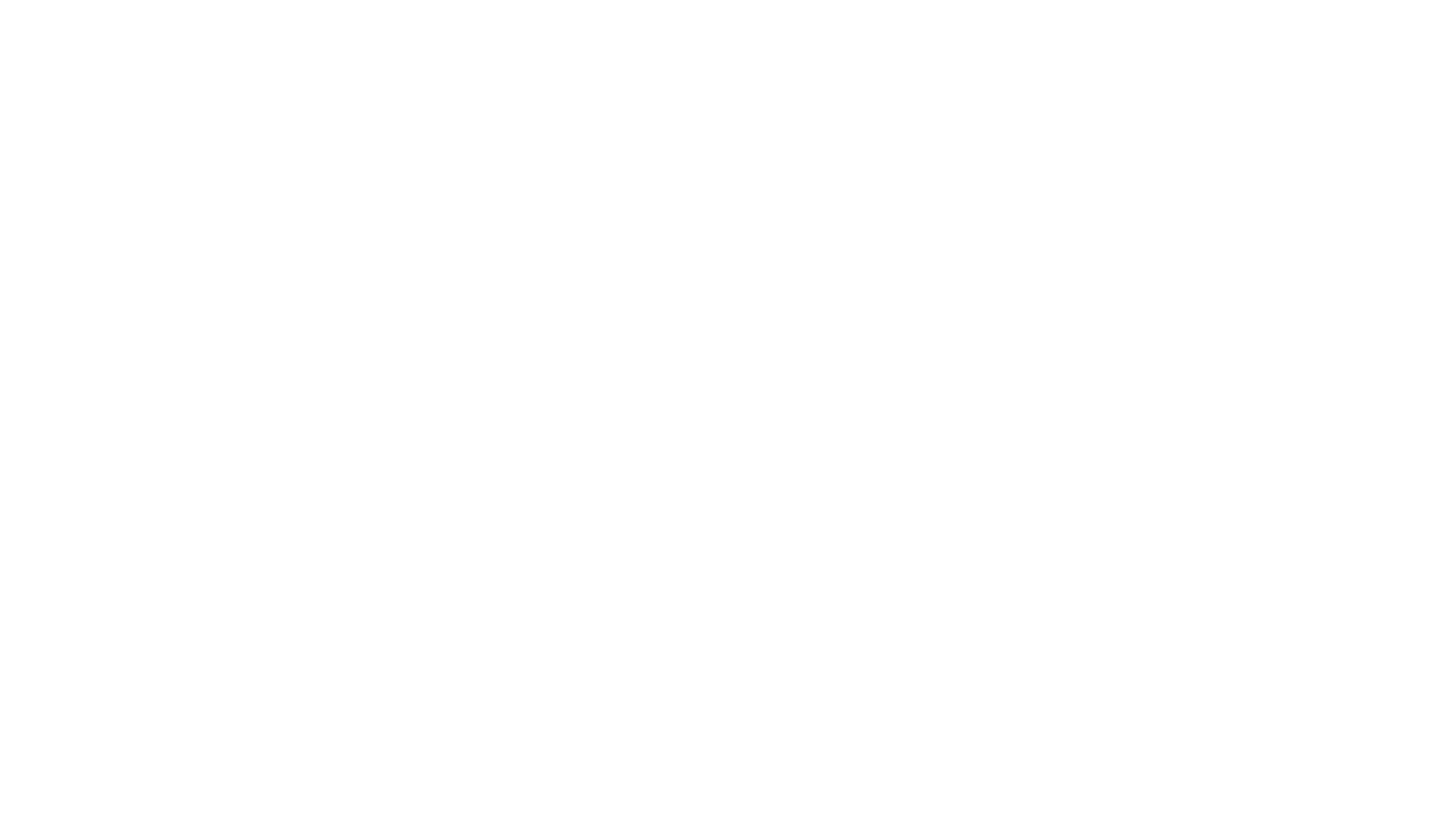 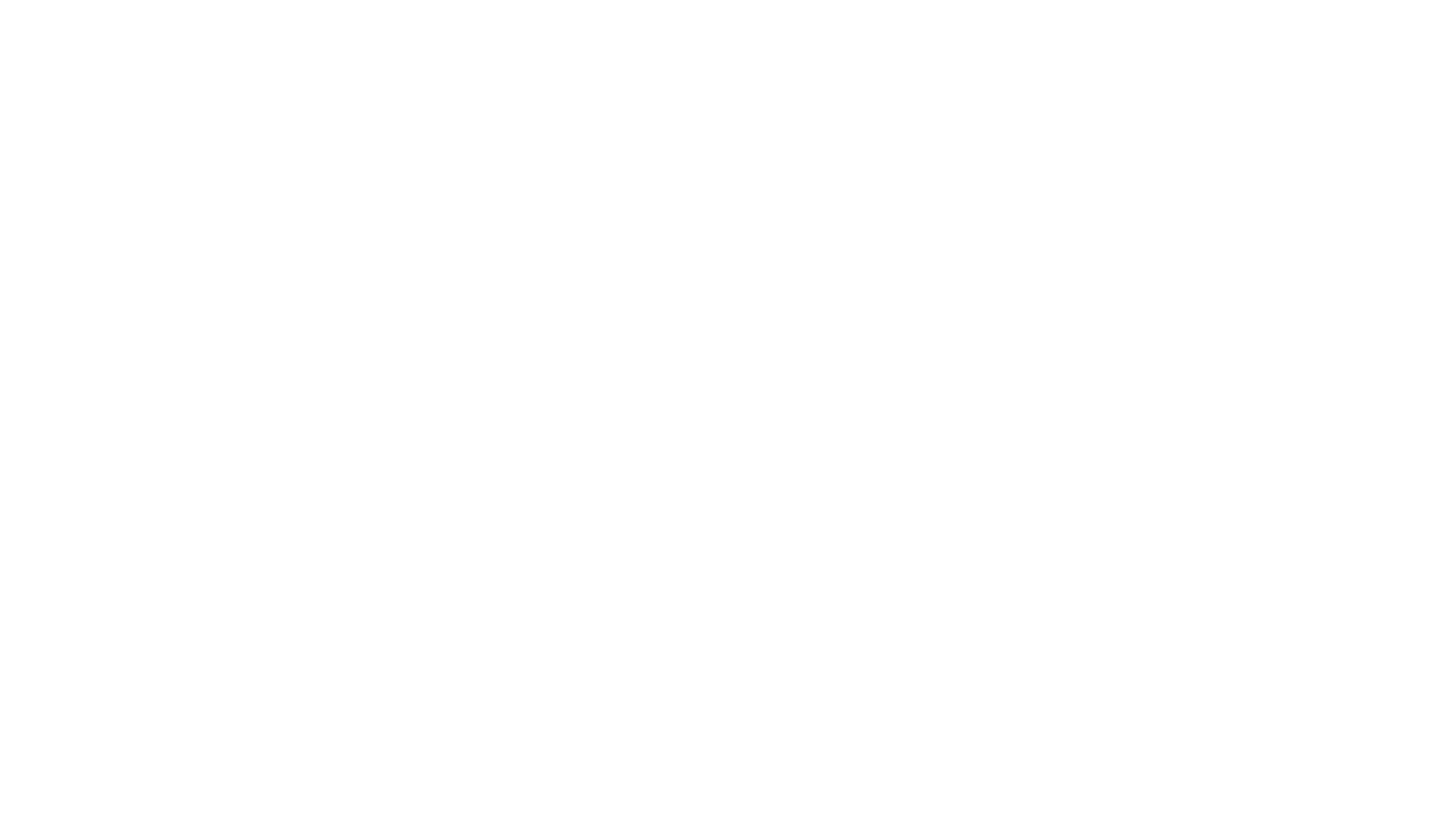 Chương đầu tiên của Mác mô tả chức vụ kéo dài trong ngày Sa-bát của Chúa Giê-su tại Ca-bê-na-um, quê hương được nhận nuôi của Ngài ở rìa phía bắc Biển Ga-li-lê. Đầu tiên, Chúa Giêsu đến “rao giảng” (1:14). Chúa Giêsu trước hết là người rao giảng tin mừng. 
Thứ hai, Chúa Giê-su kêu gọi bốn môn đồ đi cùng Ngài trong chức vụ trọn thời gian (1:16-20). 
Thứ ba, Chúa Giêsu đuổi quỷ ra khỏi một người đàn ông trong hội đường ngay giữa bài giảng của Ngài (1: 23–26). 
Thứ tư, Chúa Giê-su chữa lành mẹ vợ của Phi-e-rơ (1:29-31). 
Cuối cùng, vào ban đêm, Chúa Giê-su tiếp tục chữa lành tất cả những người đến cửa nhà Phi-e-rơ (1:32-34).
IV. TIN NHẮN - Chúa Giêsu là Tôi Tớ Thiên Chúa Con Thiên Chúa
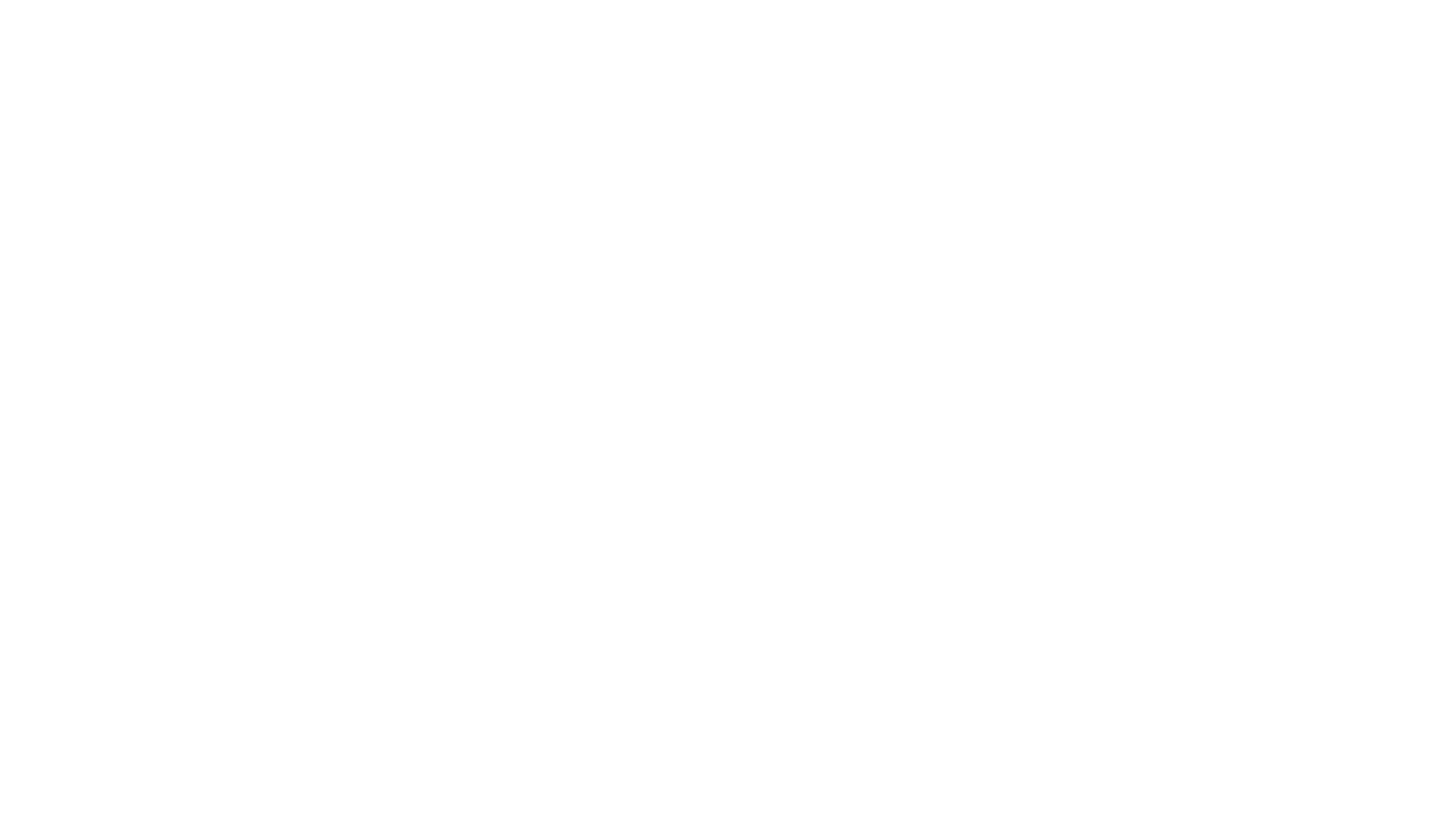 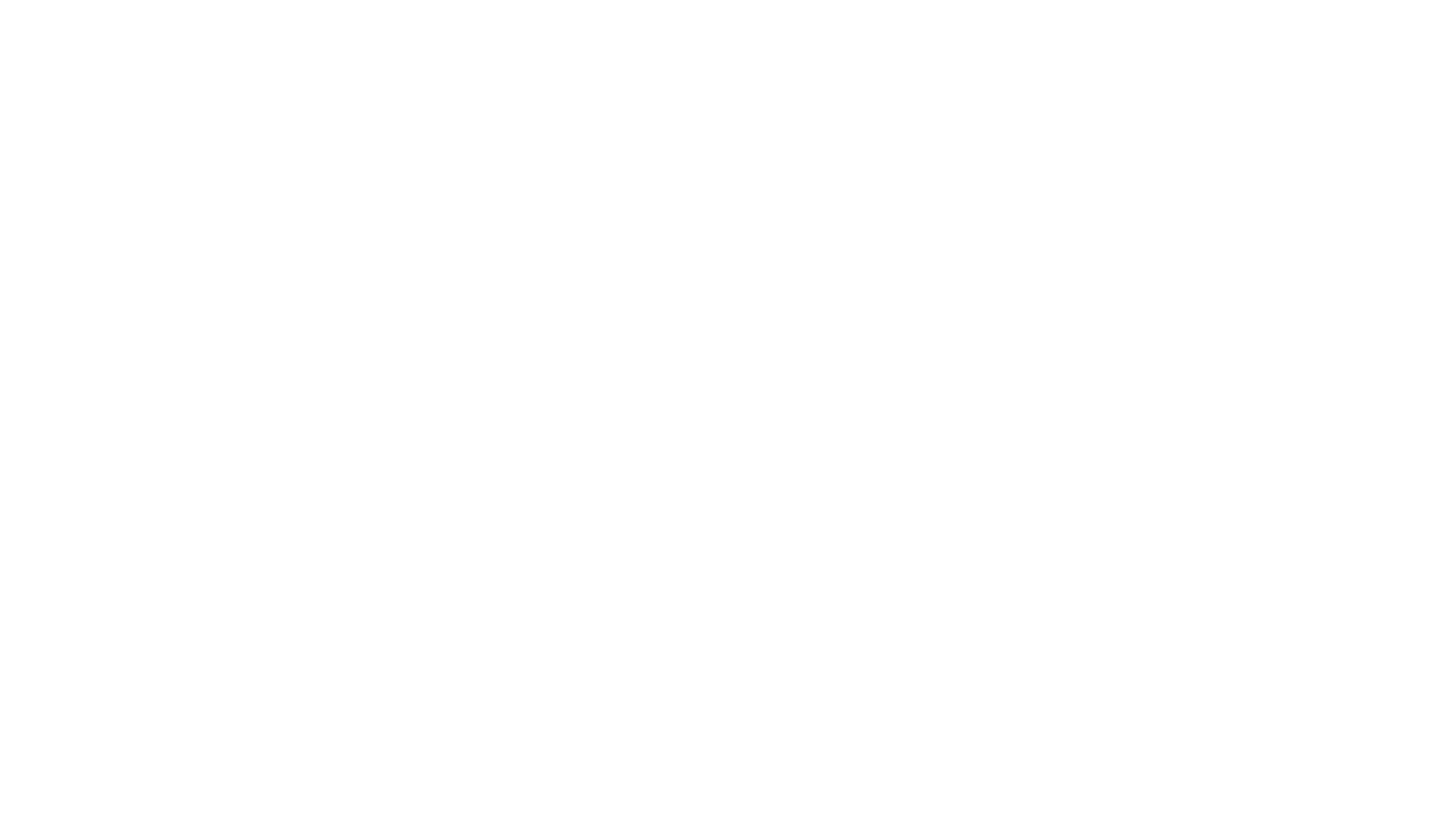 Đoạn tiếp theo là một lời bình luận quan trọng về đời sống cầu nguyện của Chúa Giêsu, trong đó mô tả một sự kiện xảy ra vào ngày hôm sau: “Sáng sớm, khi trời còn tối, Người đã dậy, đi ra ngoài và đi đến một nơi hoang vắng. địa điểm. Và Ngài đang cầu nguyện ở đó” (1:35). 
Đời sống cầu nguyện của Chúa Giêsu thành công vì Ngài dậy đủ sớm, đi đủ xa và ở lại đủ lâu để cầu nguyện. Cụm từ “đang cầu nguyện” ở thì động từ miêu tả hành động tiếp tục trong thời gian qua. Đời sống cầu nguyện của Chúa Giêsu đã được lên kế hoạch, riêng tư và kéo dài.
IV. TIN NHẮN - Chúa Giêsu là Tôi Tớ Thiên Chúa Con Thiên Chúa
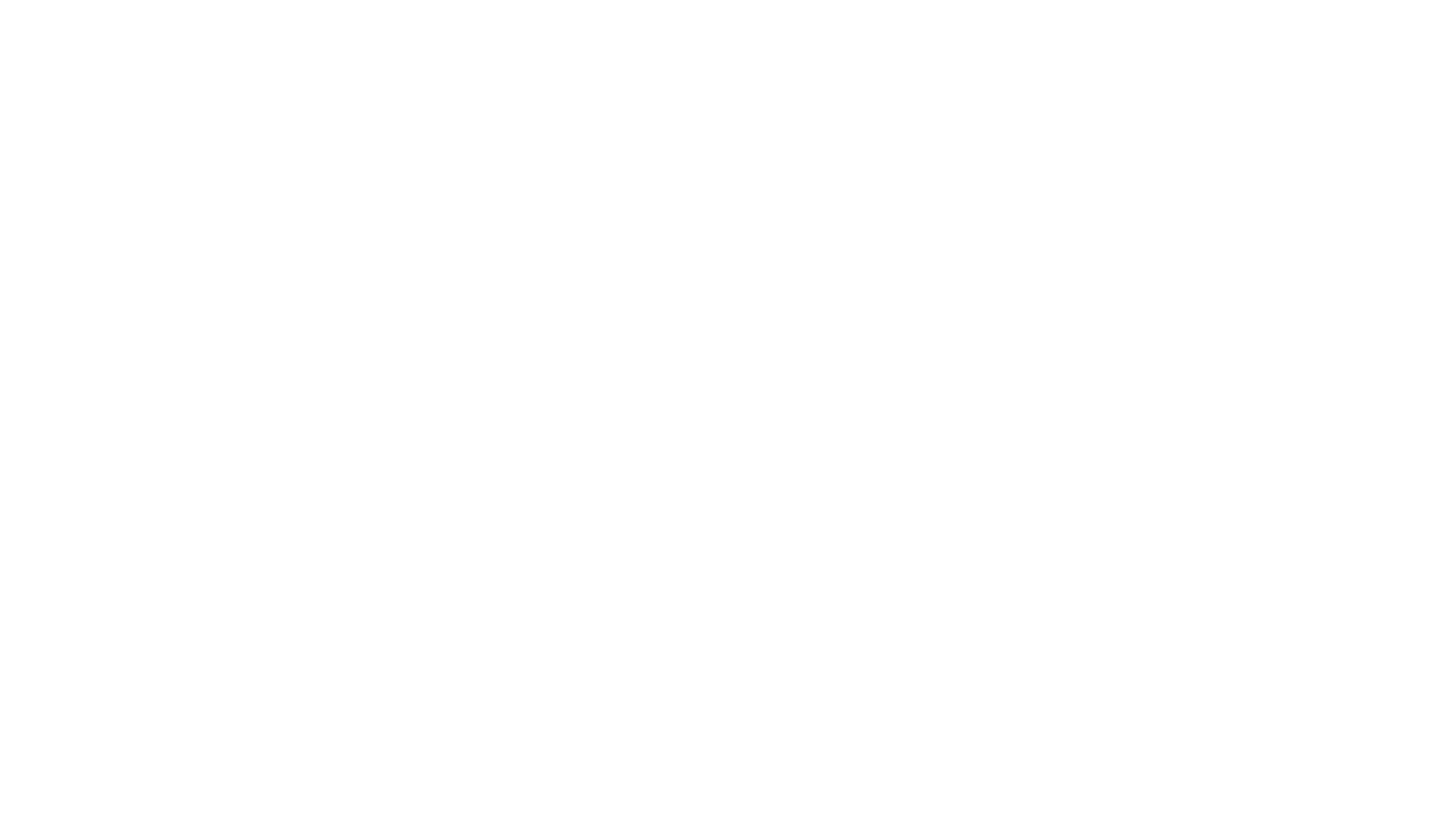 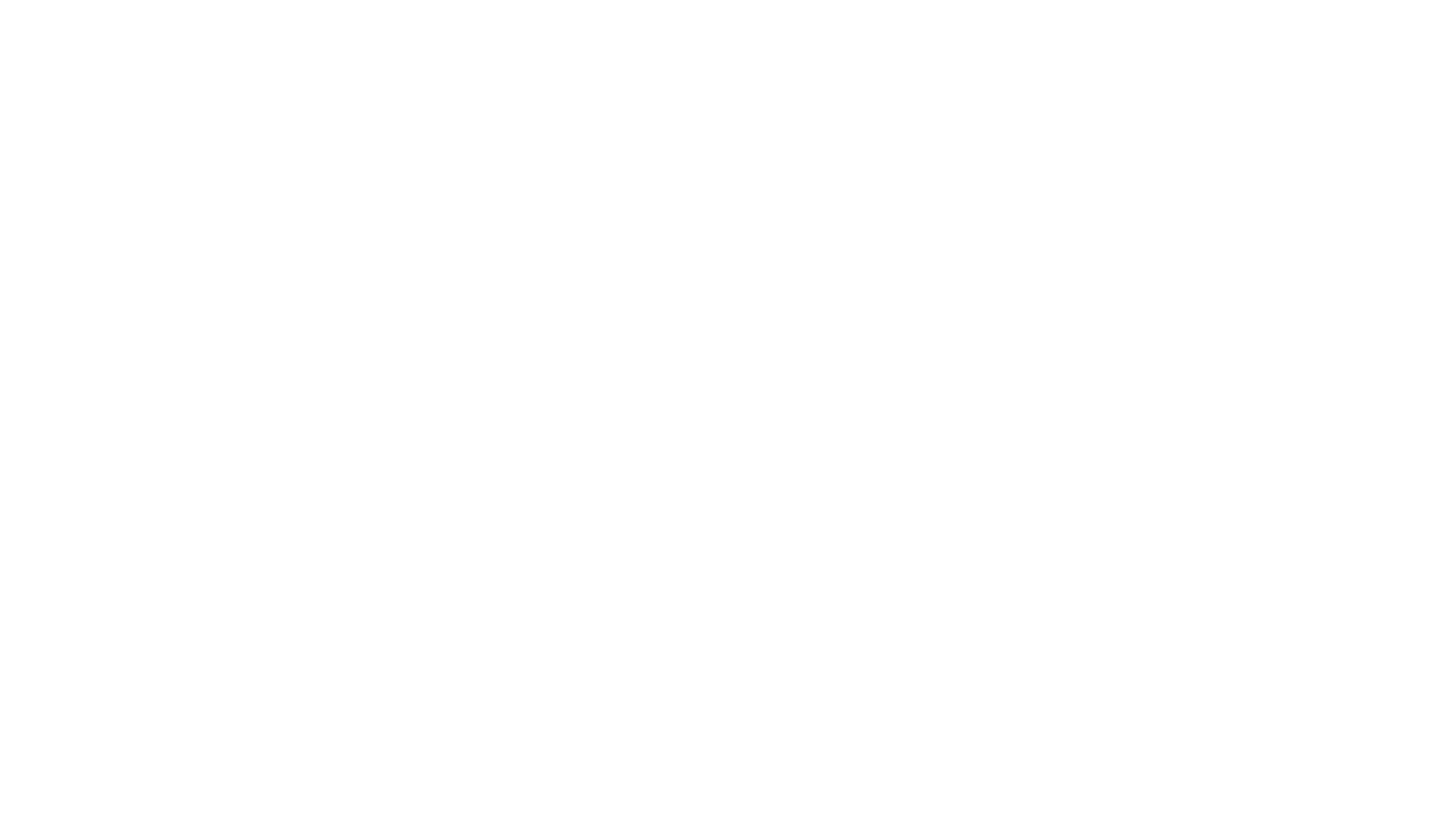 Hành Động
Xuyên suốt Phúc âm của mình, Mác trình bày nhiều việc làm của Chúa Giê-su và ít lời của Ngài hơn. Bài viết của Mark đậm chất hành động, mạnh mẽ, mới mẻ, sống động, kịch tính, hiện thực, đồ họa, đơn giản, trực tiếp, nhanh chóng, thô ráp, ngắn gọn và đi vào trọng tâm. 
Mark sử dụng thì hiện tại lịch sử hơn 150 lần trong 673 câu và cũng thích sử dụng thì không hoàn hảo. Sau này mô tả hành động liên tục trong quá khứ. Hiện tại lịch sử giống như nói: “Ngài đến đây; Anh ta đang nhìn người mù; Anh ấy chạm vào anh ấy; người mù nhìn thấy; anh ta cúi đầu trước Chúa Giêsu và tạ ơn Ngài.” Nó ghi lại những sự kiện xảy ra ngay trước mắt chúng ta. Nó có phẩm chất nhân chứng của một phóng viên tại chỗ. Chúng ta hồi tưởng lại những câu chuyện qua con mắt của Peter và cách kể lại sống động của Mark.
IV. TIN NHẮN - Hành Động
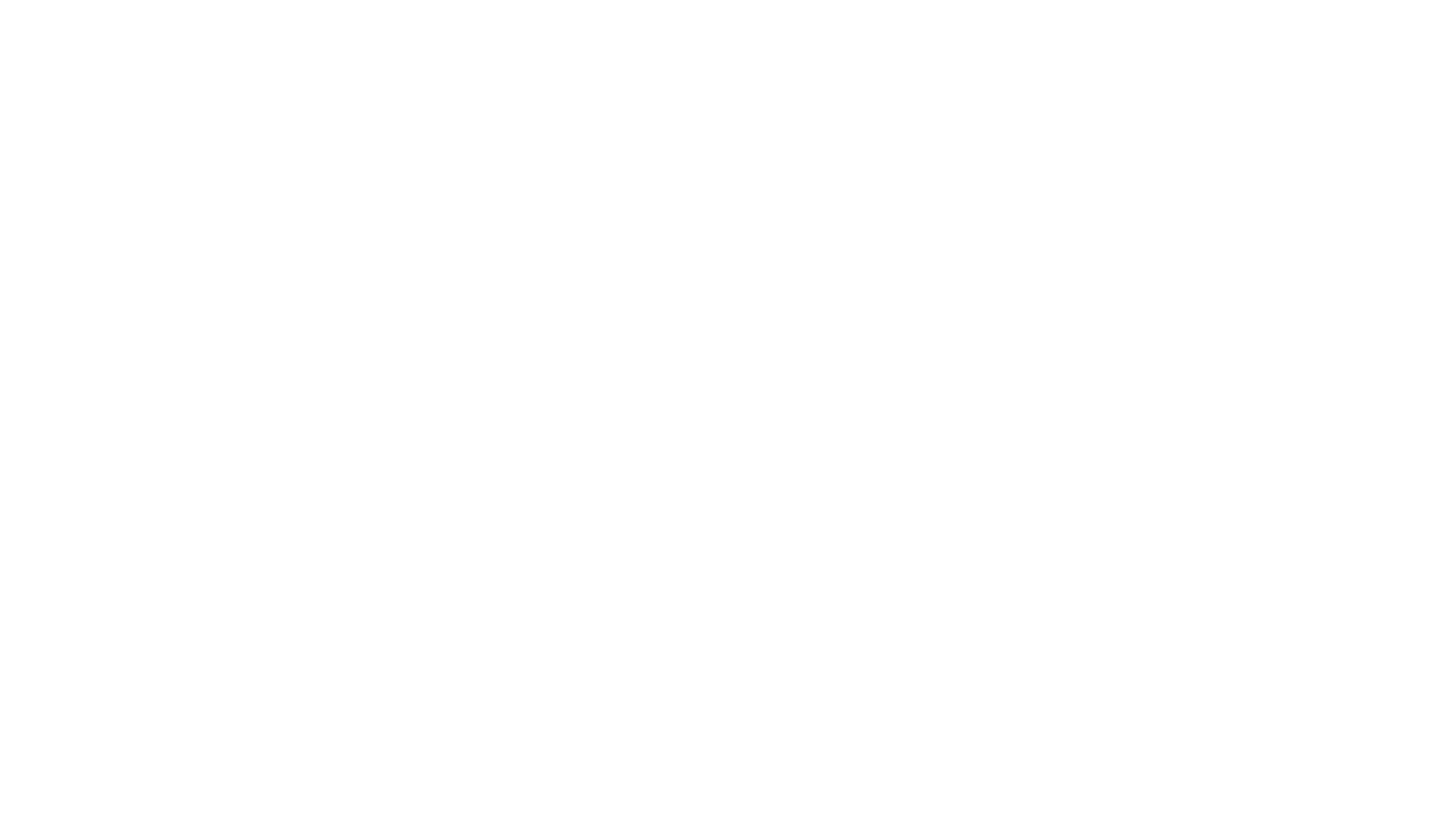 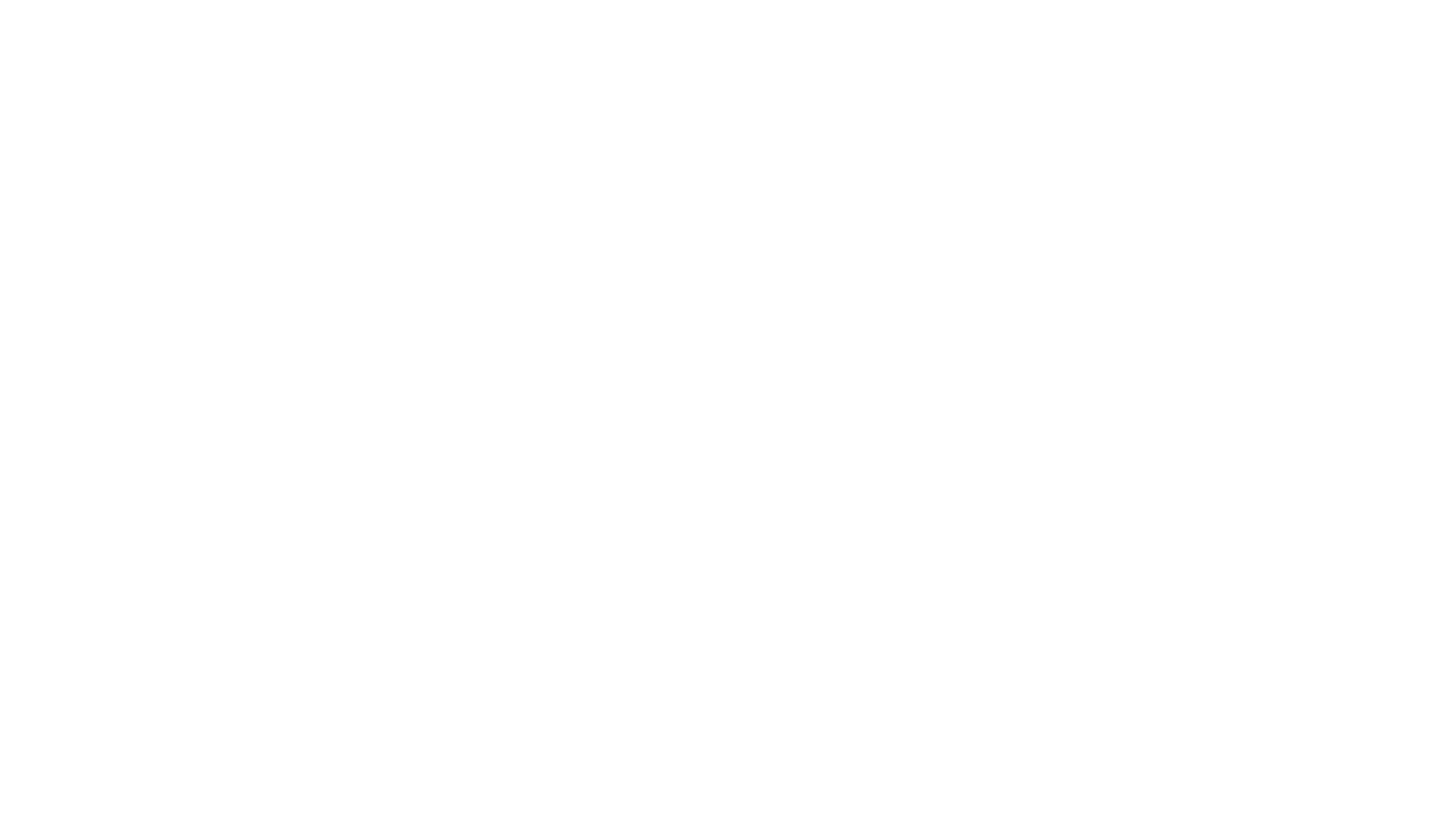 Sự chú ý đến từng chi tiết
Một đặc điểm khác của Mark là sự chú ý đến từng chi tiết. Điều này có thể được thấy trong cách ông đối xử với người bị quỷ ám trong 5:1–20. Mác dùng 20 câu để kể lại câu chuyện này trong khi Luca chỉ có 14 câu và Ma-thi-ơ chỉ có 7. Tương tự, câu chuyện về người phụ nữ chạm vào áo Chúa Giê-su chỉ chiếm 3 câu trong Ma-thi-ơ, 6 câu trong Luca, nhưng 10 câu trong Mác.
Tuy nhiên, Tin Mừng Mác vẫn là bản ngắn gọn nhất, chỉ có 673 câu, so với 1.068 câu của Mátthêu và 1.147 câu của Luca. Tại sao cái này rất? Sự nhấn mạnh của Mark là khác nhau. Mátthêu và Luca ghi lại nhiều lời của Chúa Giêsu. Sáu mươi phần trăm của Ma-thi-ơ là lời của Chúa Giêsu. Đối với Luke, con số này là 51%, nhưng đối với Mark thì con số này chỉ dưới 42%. Mác nhấn mạnh vào các công việc quyền năng của Chúa Giê-su.
IV. TIN NHẮN - Sự chú ý đến chi tiết
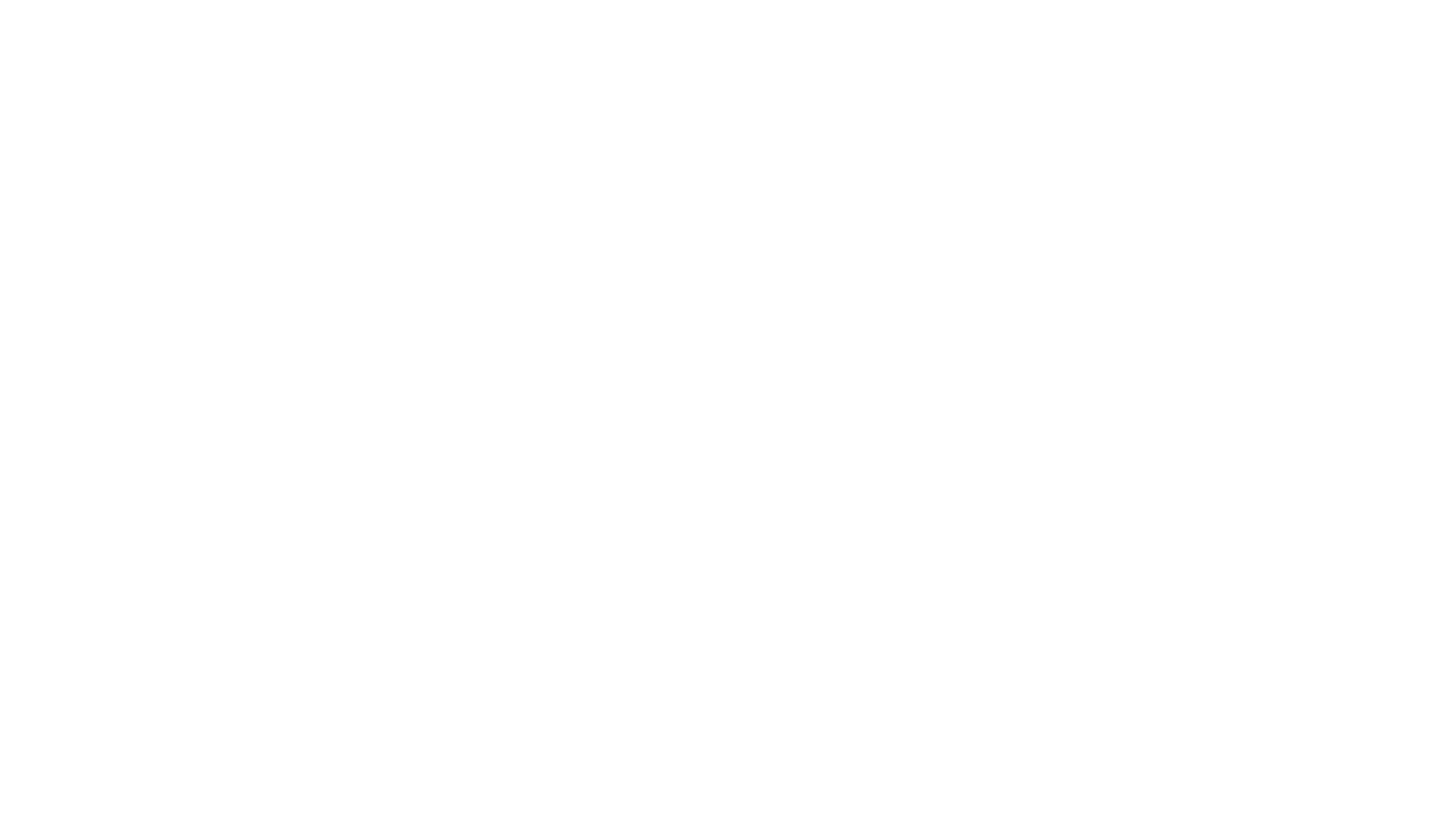 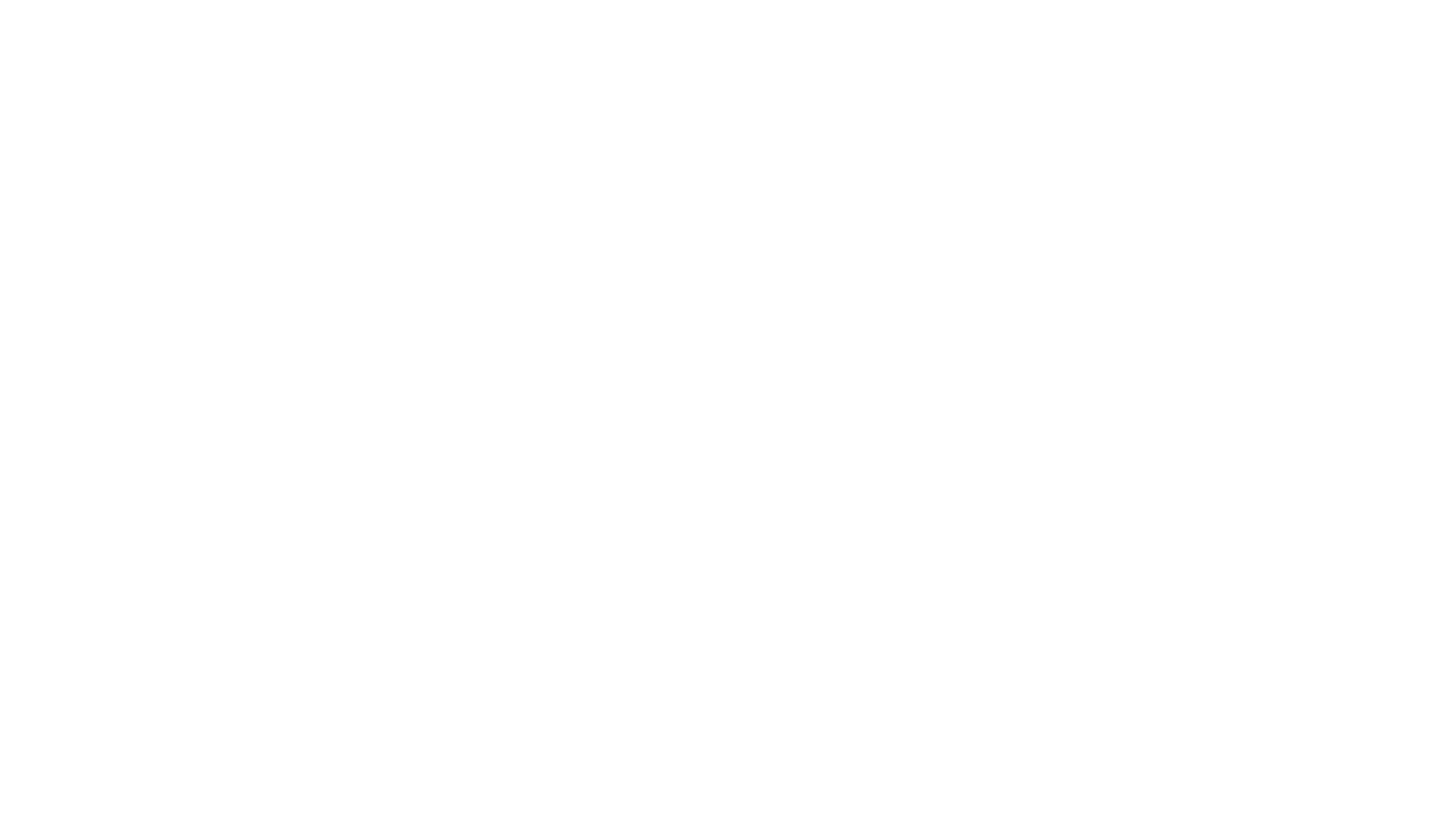 Như người ta có thể mong đợi, Phi-e-rơ xuất hiện nổi bật hơn trong câu chuyện của Mác hơn là trong Ma-thi-ơ hoặc Lu-ca. 
Tên của Phi-e-rơ xuất hiện ở một số chỗ trong Mác nhưng không có trong các Tin Mừng khác. Ba nơi đáng chú ý nơi điều này xảy ra là 1:36 nơi Phi-e-rơ dẫn đầu đoàn người đi tìm Chúa Giê-su chỉ để tìm thấy Ngài trong lời cầu nguyện riêng, 11:21 nơi Phi-e-rơ bình luận về cây vả khô héo và 13:3 nơi Phi-e-rơ đứng đầu danh sách bốn người các môn đệ là ngư dân hỏi Chúa Giêsu về việc Người đã báo trước rằng đền thờ Do Thái sẽ bị phá hủy. 
Sự khiêm tốn có thể đã khiến Mác không đề cập đến việc Phi-e-rơ đi trên mặt nước trong 6:50–51 (xem Ma-thi-ơ 14:28–31), việc Phi-e-rơ hỏi về dụ ngôn trong 7:17 (xem Ma-thi-ơ 15:15), và nơi Phi-e-rơ và Giăng là hai môn đệ Chúa Giêsu sai vào Giêrusalem để chuẩn bị chỗ cho Lễ Vượt Qua trong 14:13 (x. Lc 22:8). Đôi khi việc Mác sử dụng “họ” có thể là để kể lại câu chuyện trong đó Phi-e-rơ nói “chúng ta”.
IV. TIN NHẮN - Sự chú ý đến chi tiết
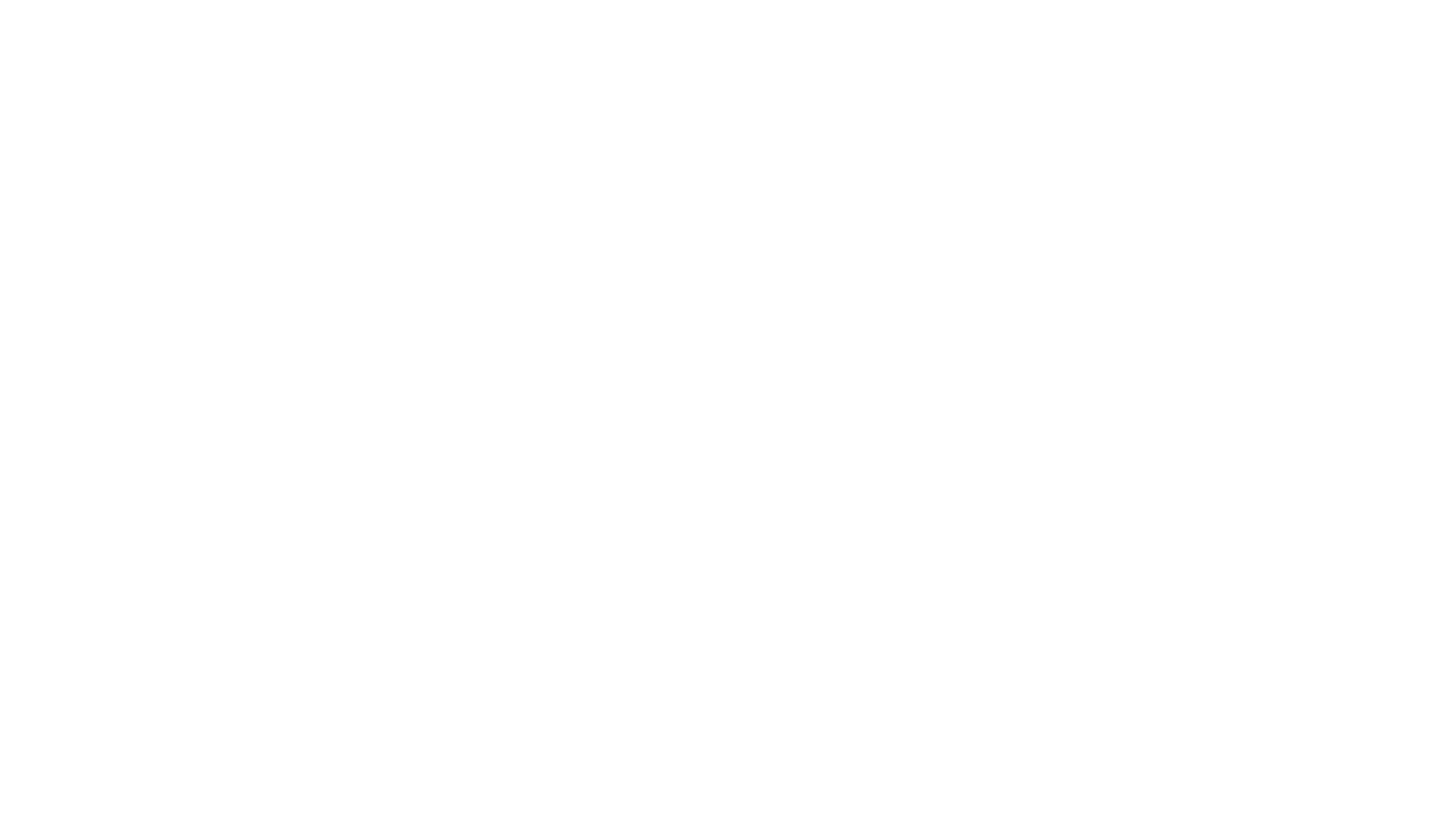 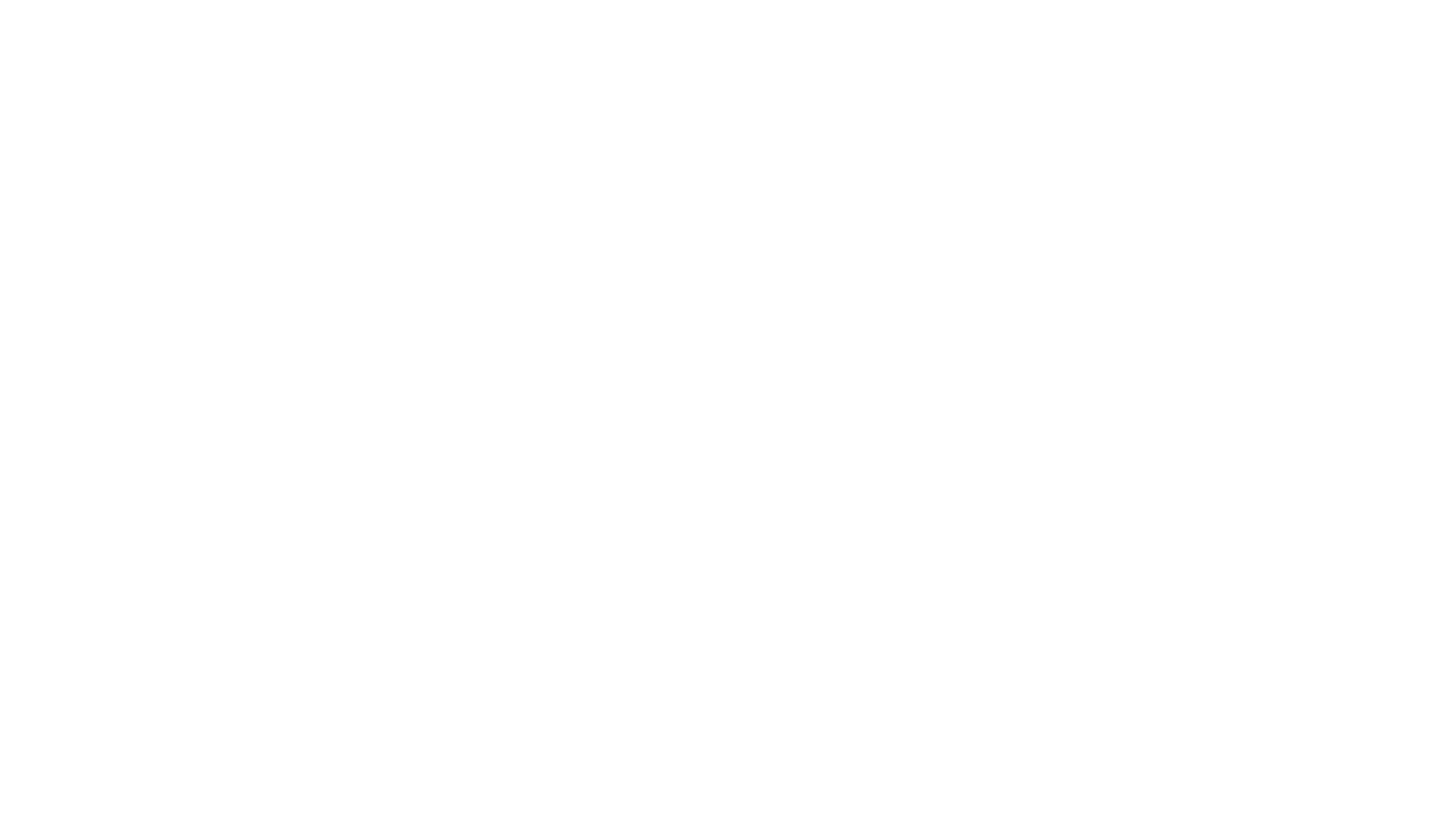 Những công việc quyền năng của Chúa Giê-su trong Mác bao gồm ít nhất 18 phép lạ riêng biệt, cũng như những nơi mà Mác nói rằng Ngài đã chữa lành cho đám đông như trong 1:32–34; 3:10–12; và 6:53–56. Hai phép lạ của Chúa Giêsu được ghi lại trong Mác và không nơi nào khác. Một là việc phục hồi khả năng nói và nghe cho một người câm điếc ở Decapolis (7:32–35); chuyện còn lại là việc chữa lành một người mù ở Bết-sai-đa (8:22–26). Mác kể lại nhiều phép lạ mà Chúa Giê-su đã thực hiện để chứng tỏ rằng Chúa Giê-su thực sự là Con Đức Chúa Trời.
IV. TIN NHẮN - Sự chú ý đến chi tiết
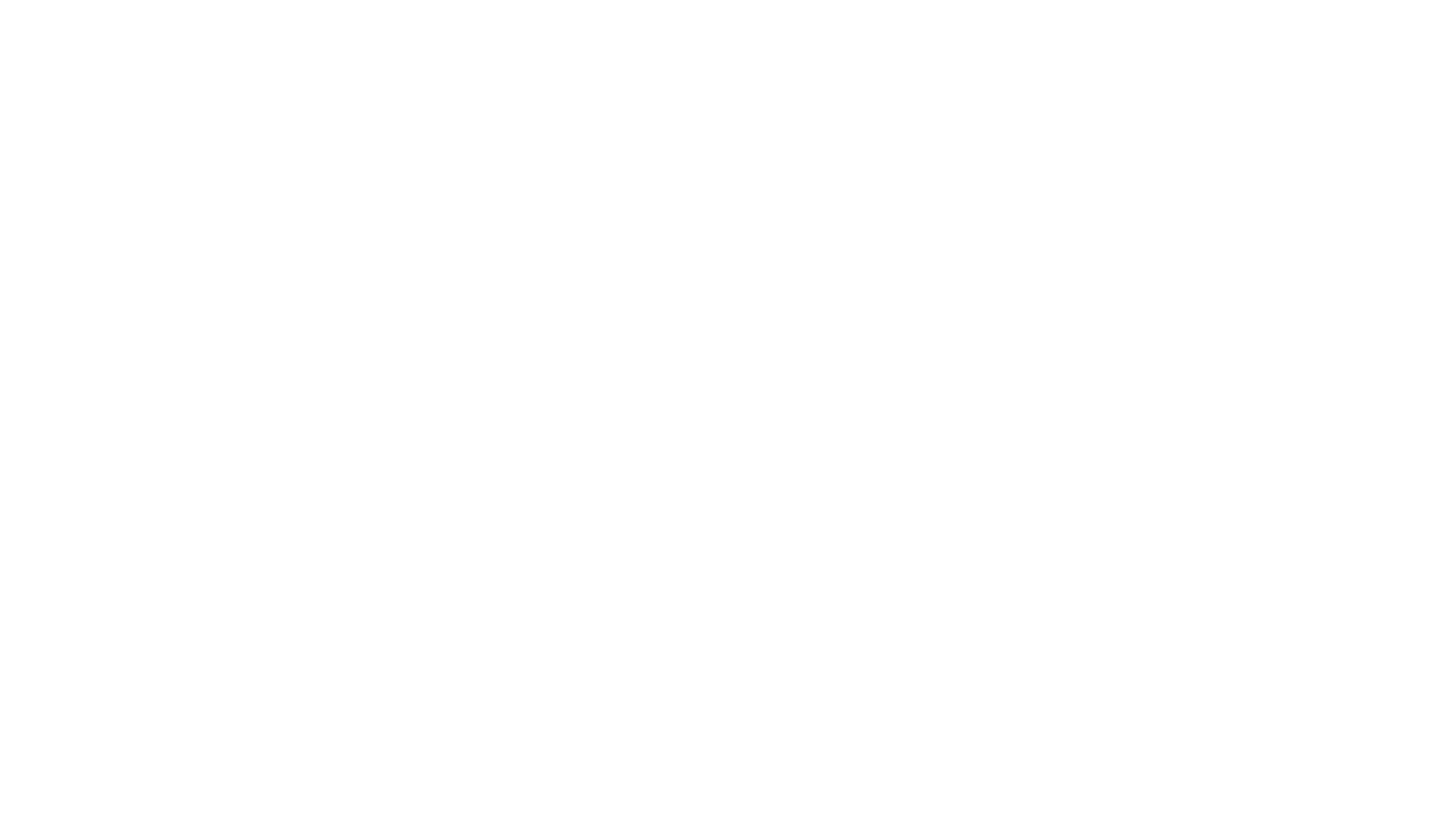 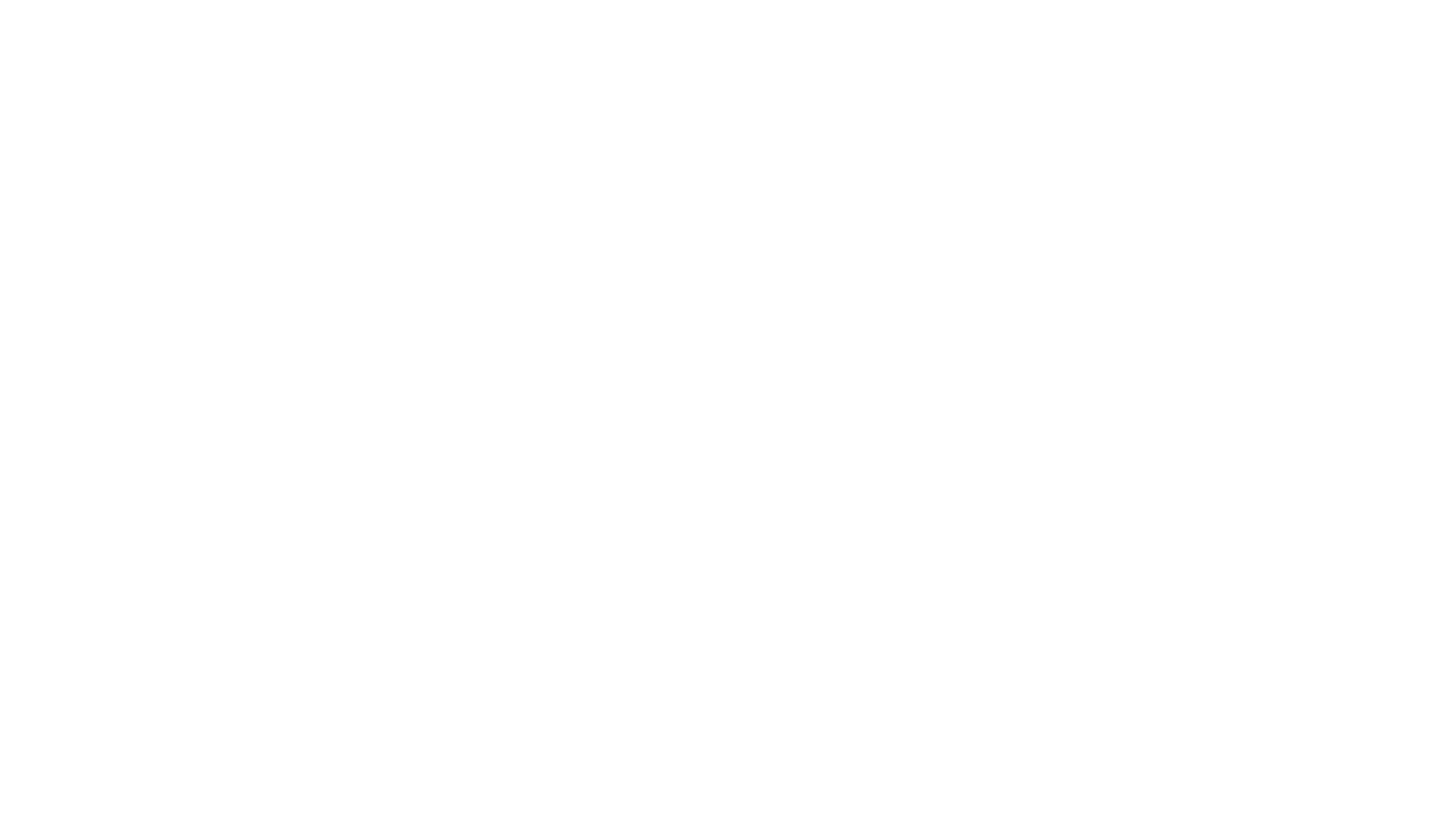 Mác cố tình ghi lại ít lời dạy của Chúa Giê-su hơn ba sách Phúc âm còn lại. Ngài kể lại bốn dụ ngôn trong chương 4, kể cả câu chuyện độc đáo về cách hạt giống nảy mầm và lớn lên một cách huyền bí và kỳ diệu (4:26–29). Mác cũng trình bày Bài giảng trên Ô-li-ve của Chúa Giê-su (13:1–36). 
Một Tân Ước có chữ màu đỏ sẽ tiết lộ rằng Chúa Giêsu đã nói không ít hơn 279 câu trong Mác. Đôi khi đây là những lời nói với người bệnh hoặc cảnh báo các môn đệ của Ngài về men của người Sa-đu-sê hoặc người Pha-ri-si, nhưng tất cả những lời của Chúa Giê-su đều mang tính giáo huấn. Đôi khi Chúa Giêsu hỏi những câu hỏi tu từ để kích thích tâm trí các môn đệ của Ngài hoặc những người nghe khác.
IV. TIN NHẮN - Sự chú ý đến chi tiết
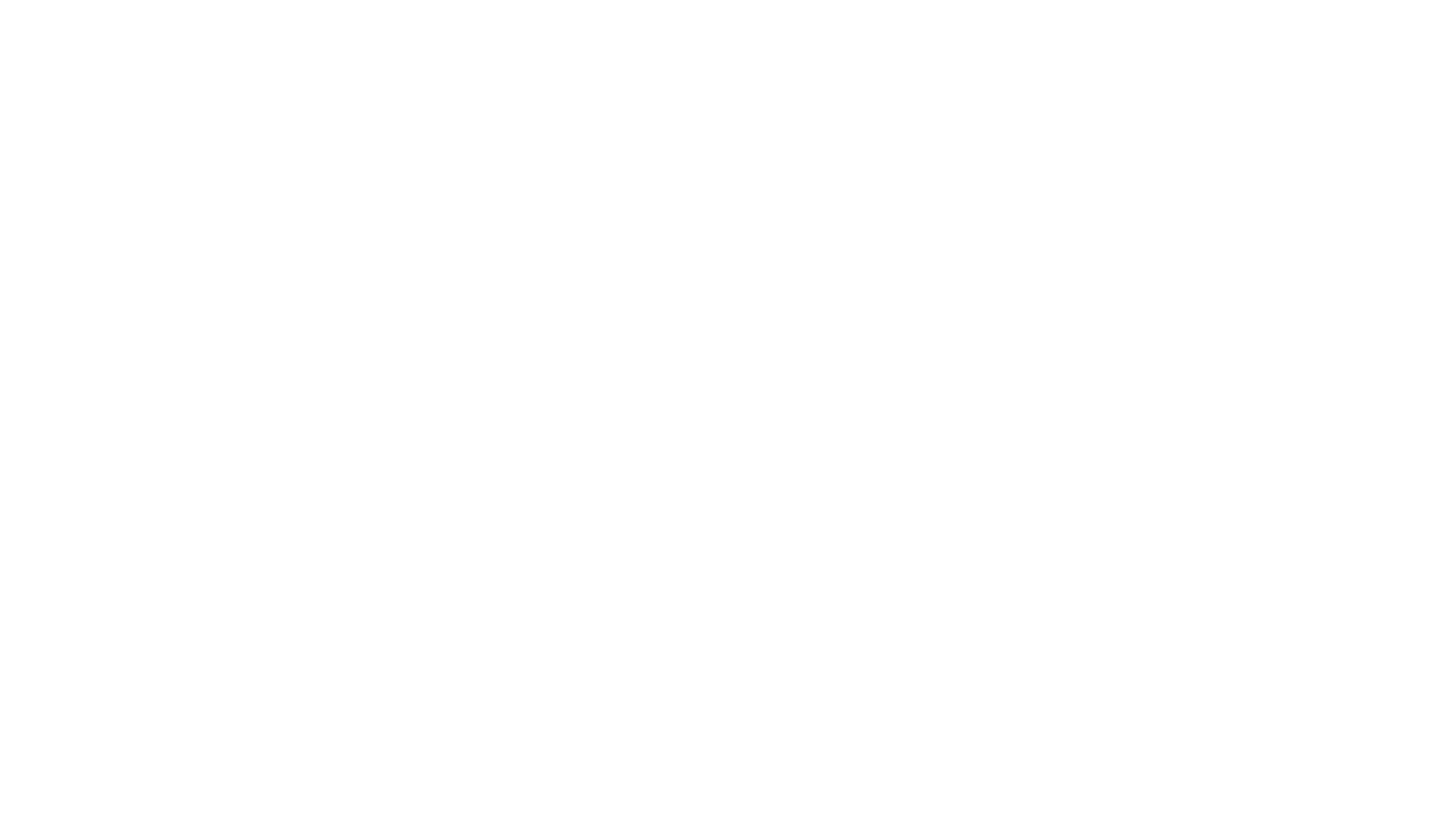 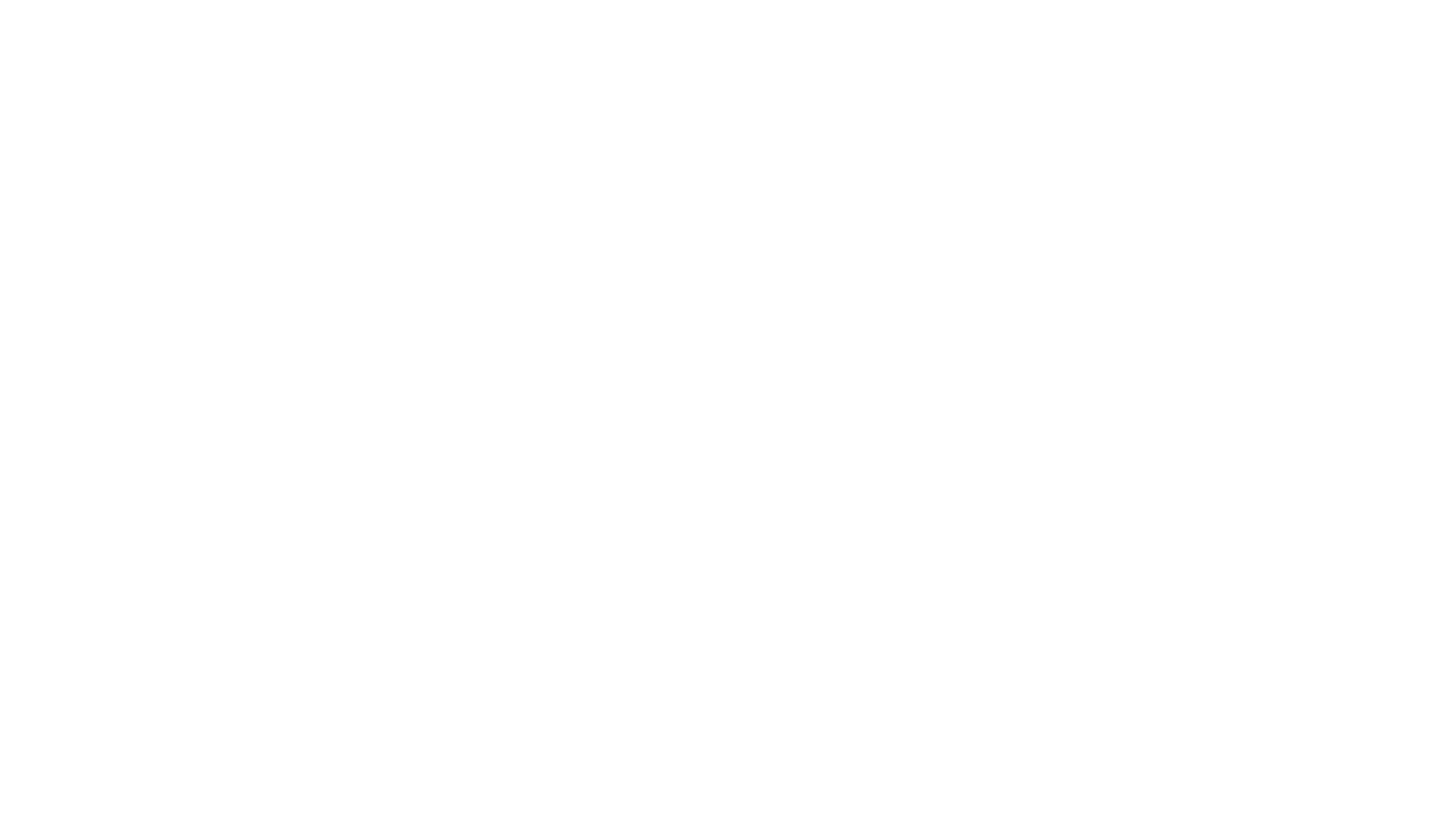 Mác đưa ra nhiều chi tiết cá nhân về Chúa Giê-su hơn bất kỳ Phúc Âm nào khác. 
Mác là tác giả duy nhất đề cập đến việc Chúa Giê-su là thợ mộc (6:3). Mác cho thấy nhân tính trọn vẹn cũng như thần tính của Ngài. Chúa Giê-su cũng mệt và đói, giống như chúng ta (4:38; 6:31; 11:12). 
Ngài đã trải qua tâm hồn nặng trĩu và đau buồn khi cầu nguyện trong vườn Ghết-sê-ma-nê vào đêm trước khi bị đóng đinh, nơi Ngài sẽ nhận lấy hình phạt của Đức Chúa Trời trên chính mình vì tội lỗi của cả thế gian (14:33-36).
Mác ghi lại sự tức giận và đau buồn của Chúa Giê-su trước sự cứng lòng của mọi người trong hội đường (3:5) và cách Ngài khiển trách các môn đồ vì đã khiến trẻ nhỏ xa lánh Ngài (10:14). 
Chúa Giêsu cũng có lòng thương xót đối với người mắc bệnh cùi (1:41) và đối với đám đông như chiên không có người chăn (6:34). 
Chúa Giêsu động lòng thương xót đám đông khoảng 4.000 người và gia đình họ đã nhịn ăn nhiều ngày khi họ lắng nghe Ngài (8:2). Sau đó, ông đã cho họ ăn thật nhiều và dư thừa một cách kỳ diệu.
IV. TIN NHẮN - Sự chú ý đến chi tiết
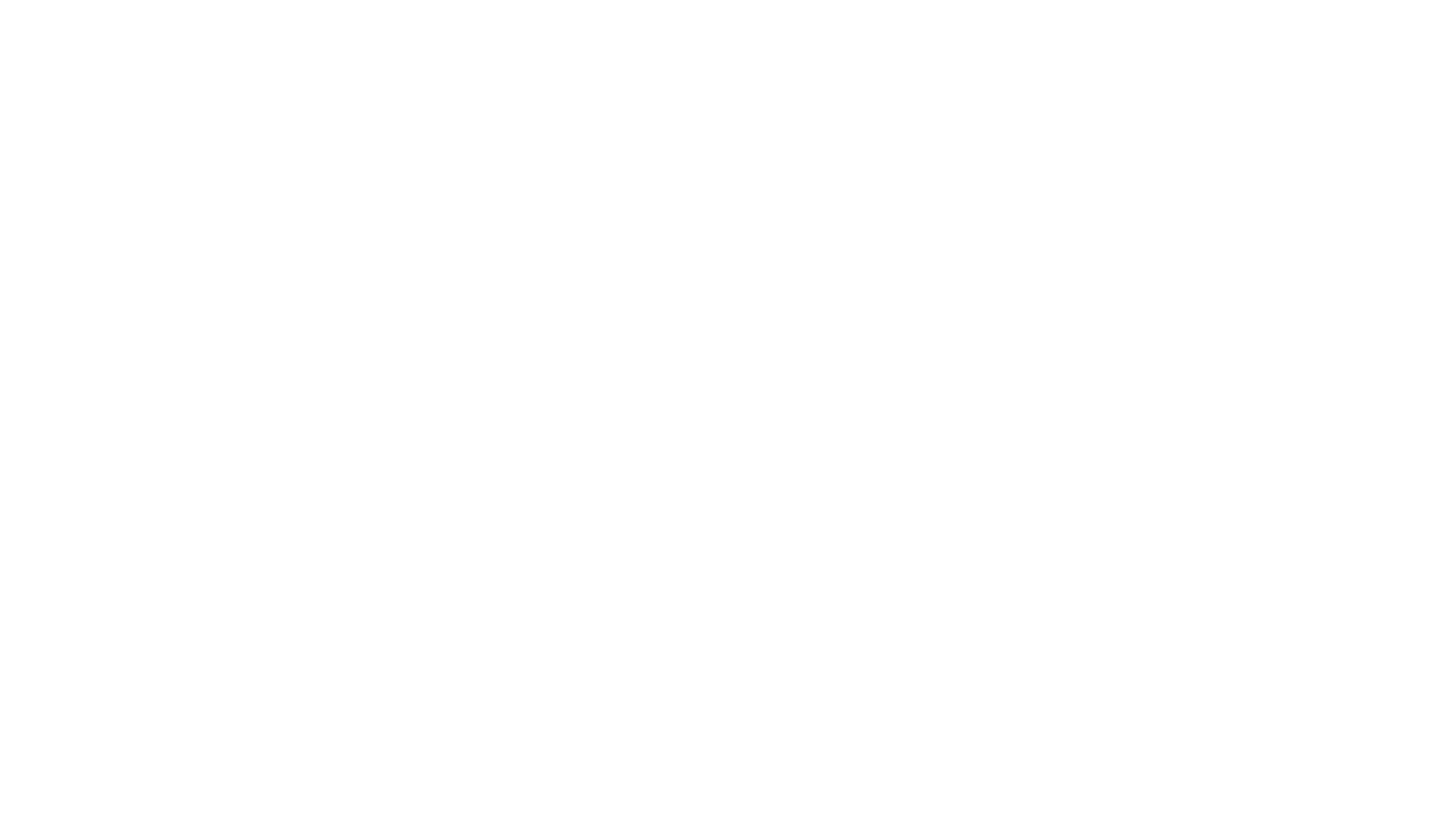 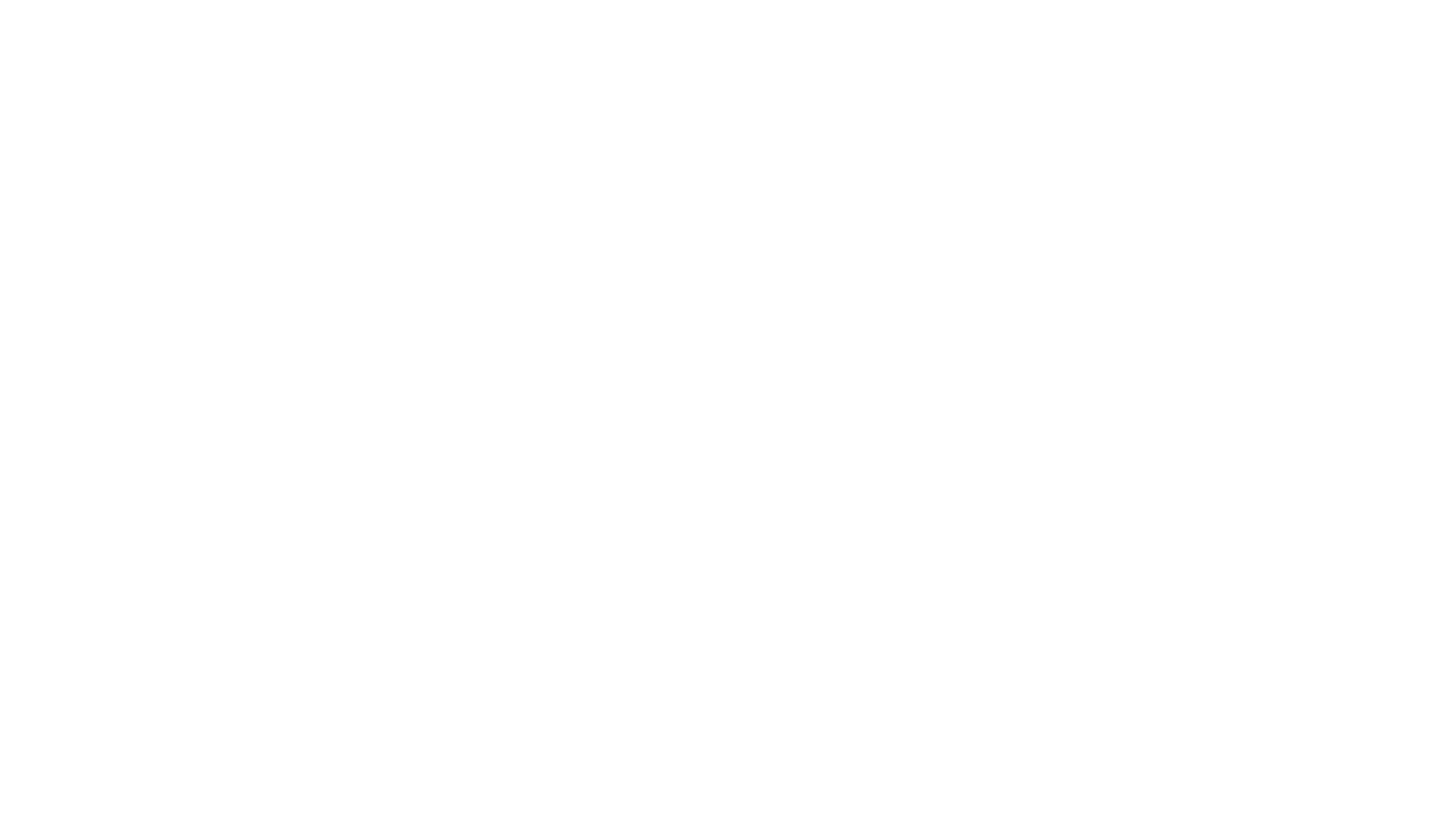 12 câu thơ cuối cùng của Mác
Phần kết của Phúc âm Mác, 16:9–20, là vấn đề gây tranh cãi giữa các học giả. Phần lớn tất cả các bản viết tay bằng tiếng Hy Lạp của Mác đều bao gồm 12 câu cuối cùng này. Tuy nhiên, những câu này bị thiếu trong hai bản viết tay nổi bật đầu tiên có niên đại từ thế kỷ thứ tư. 
Study Bible cho biết: “Gần như tất cả các học giả đều đồng ý rằng Mark không viết phần kết thúc 'ngắn hơn' và 'dài hơn'.… Nhiều học giả kết luận rằng phần kết ban đầu đã vô tình bị xé bỏ và thất lạc, hoặc chưa bao giờ được hoàn thành.“
Thật đáng kinh ngạc khi một đoạn văn có tầm quan trọng như thế này (12 câu), nếu không được Chúa soi dẫn, lại có thể đưa vào Kinh thánh của chúng ta từ rất sớm. Hầu hết tài liệu tìm thấy trong đoạn văn này cũng có trong Ma-thi-ơ hoặc Lu-ca.
IV. TIN NHẮN - Sự chú ý đến chi tiết
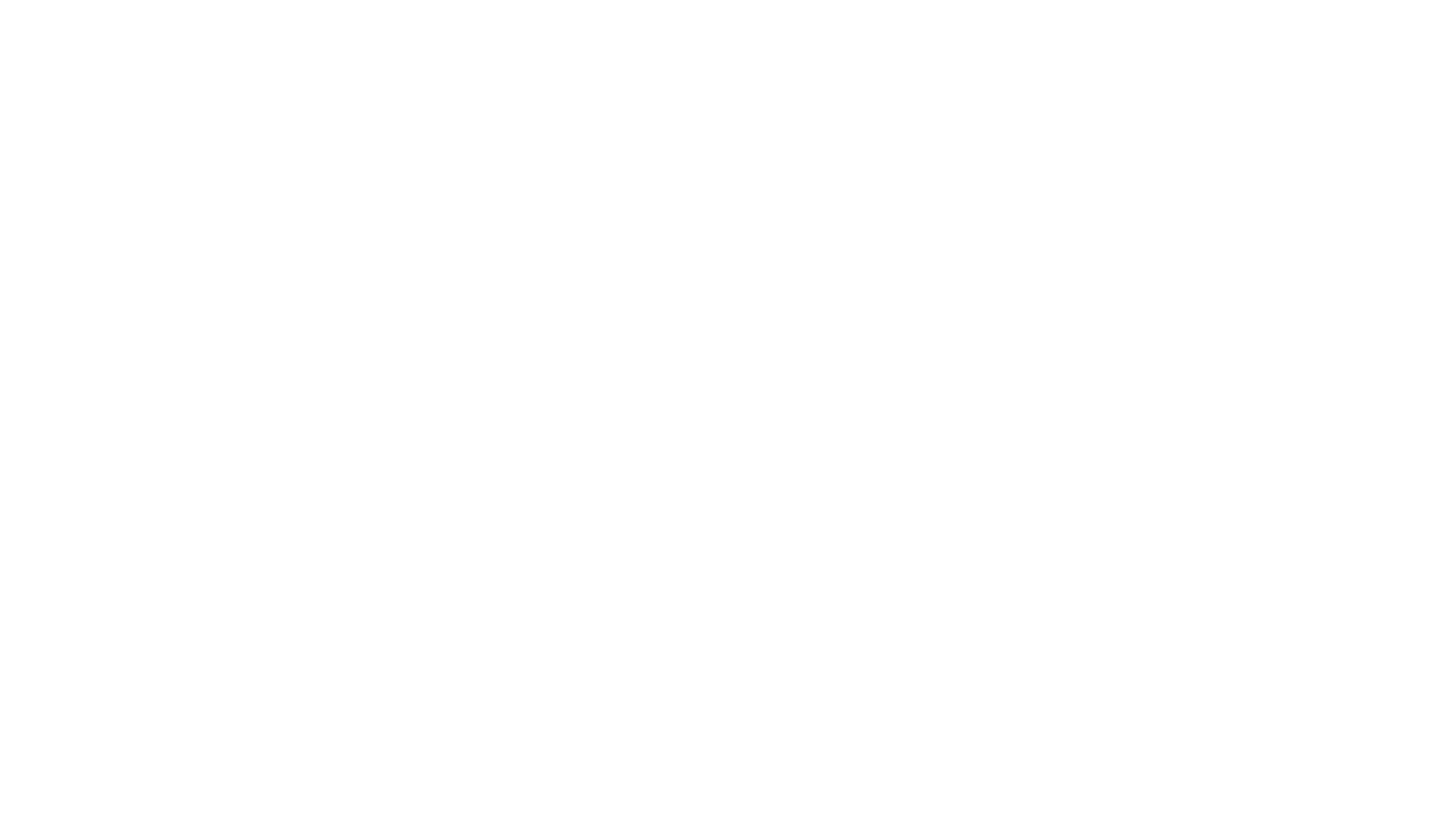 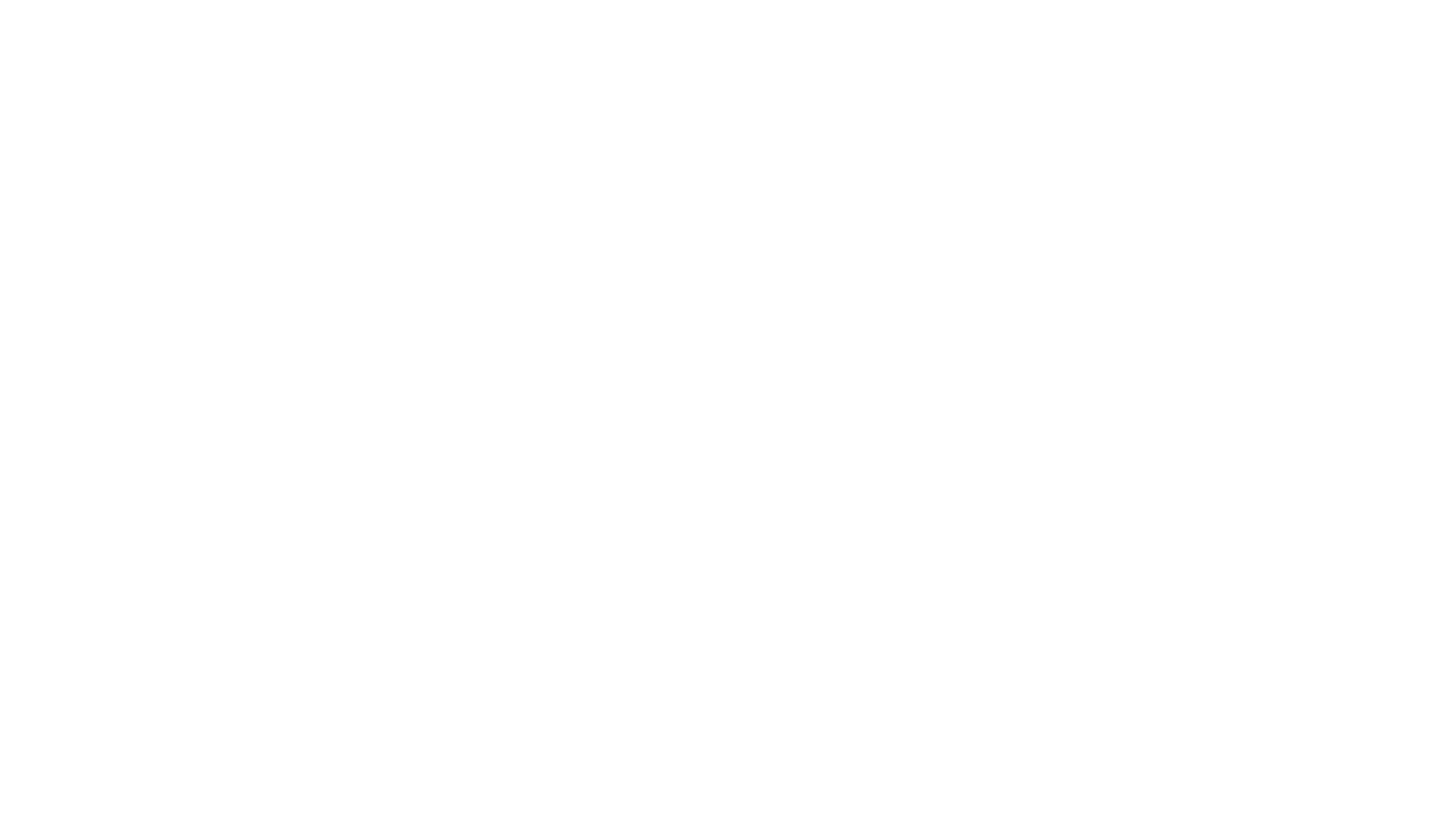 Mark được mệnh danh là một câu chuyện đam mê với phần giới thiệu dài dòng. Cuộc khổ nạn của Chúa Kitô bao gồm việc Người vào thành Giêrusalem; Ngài thanh tẩy ngôi đền; Ngài trả lời các câu hỏi của đối thủ; bữa tối cuối cùng; Nỗi đau đớn của Ngài trong vườn; Việc bắt giữ, xét xử và đóng đinh Ngài; Sự chôn cất và sự sống lại của Chúa; Sự xuất hiện sau khi phục sinh; và sự thăng thiên của Ngài.
V. PHẦN KẾT LUẬN
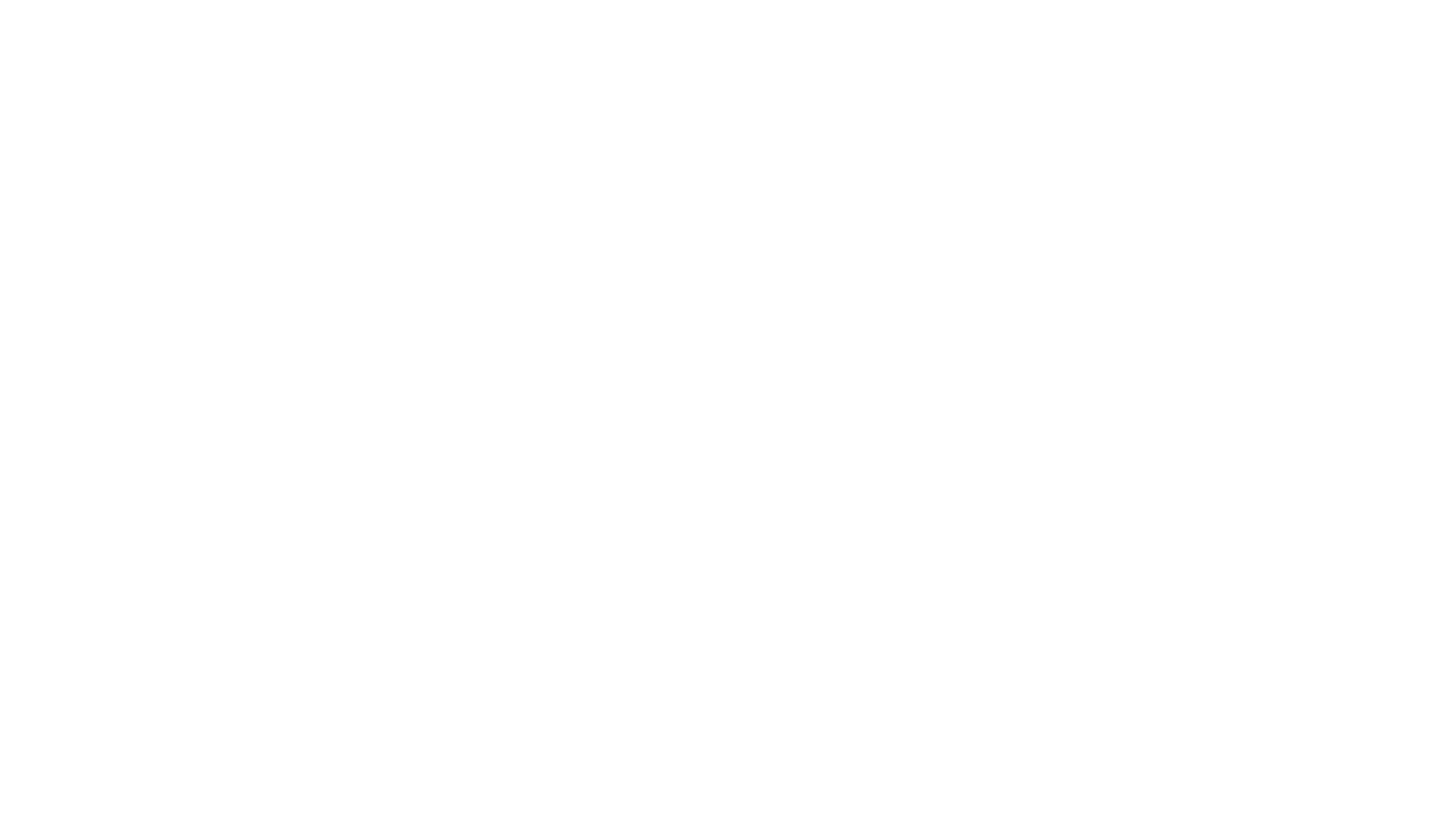 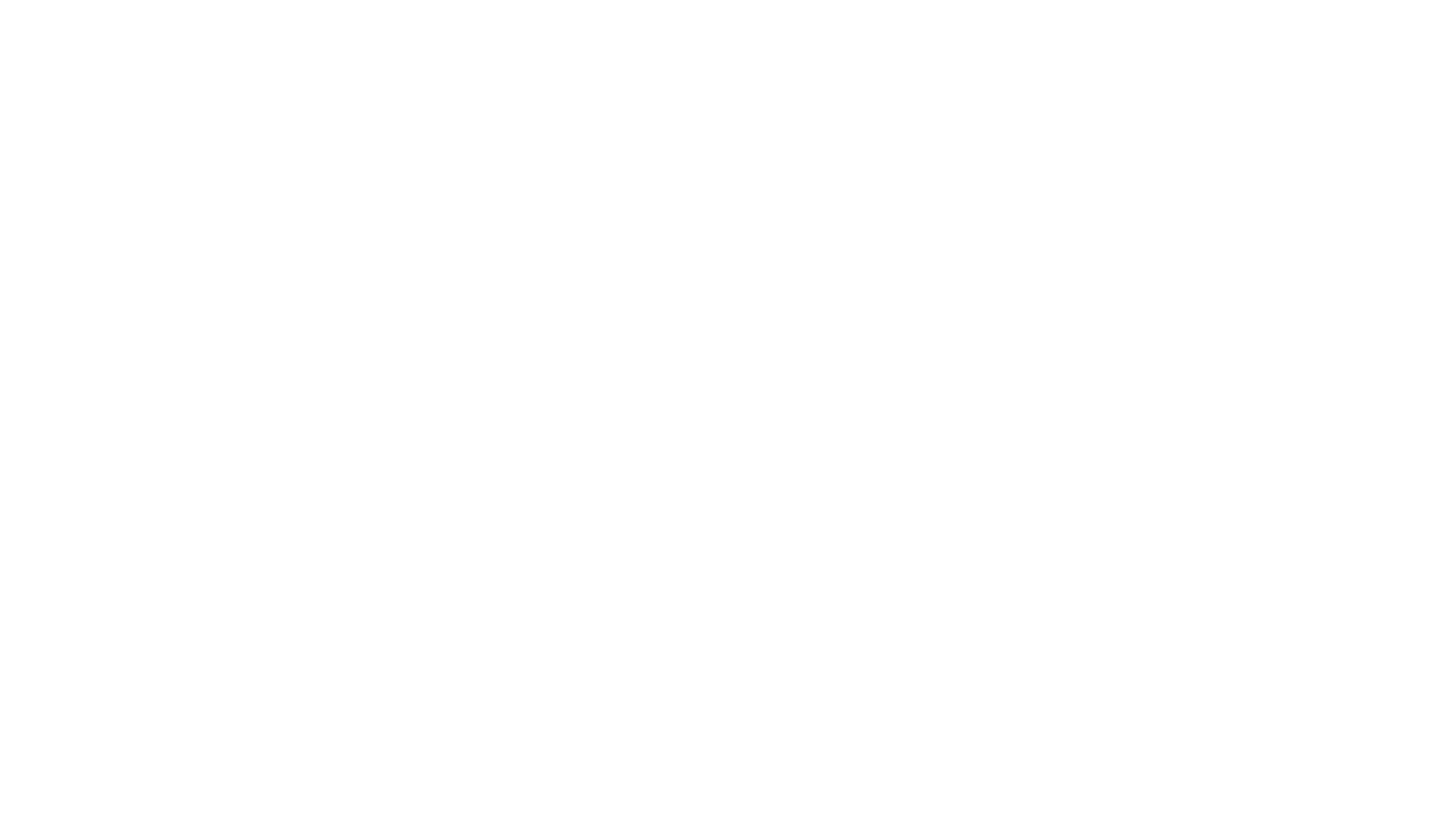 Các chương 1–10 dẫn đến cuộc khổ nạn của Chúa Giê Su Christ và chỉ ra nó. Mác 8:31 nói: “Sau đó, Ngài bắt đầu dạy họ rằng Con Người phải chịu đau khổ nhiều, bị các trưởng lão, các thầy tế lễ cả và các thầy thông giáo loại bỏ, bị giết chết và sau ba ngày sống lại”. Chúa Giêsu lặp lại lời tiên đoán thảm khốc này trong 9:31 và 10:33. 
Ngay trước khi Mác kể câu chuyện cuộc khổ nạn, ông viết câu quan trọng, 10:45, nhấn mạnh rằng Chúa Giêsu đến để phục vụ và hiến mạng sống làm giá chuộc cho nhiều người.
Sau đó, sáu chương (11–16), được dành cho tuần định mệnh cuối cùng đó trong cuộc đời của Đấng Cứu Rỗi.
V. PHẦN KẾT LUẬN
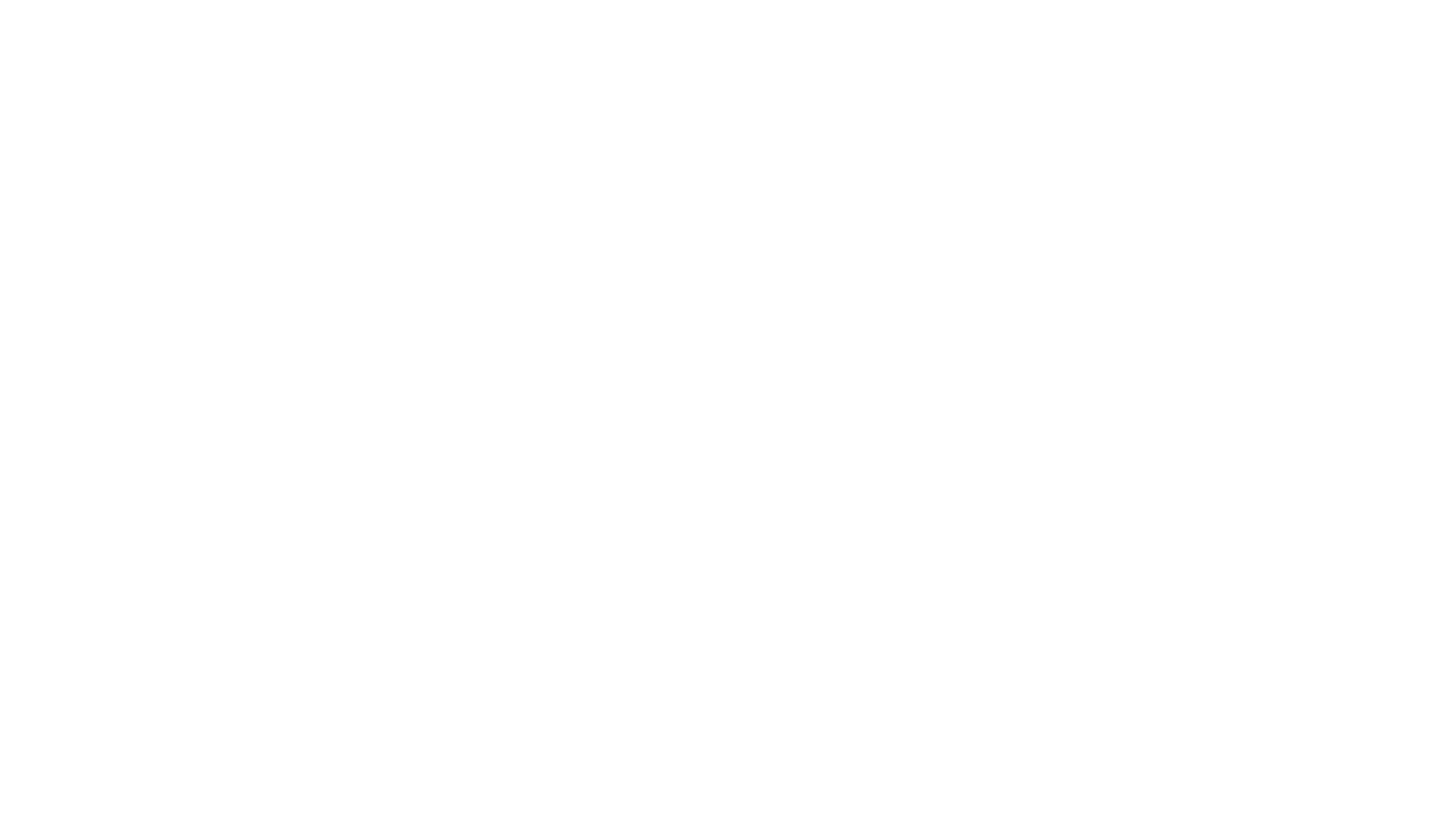 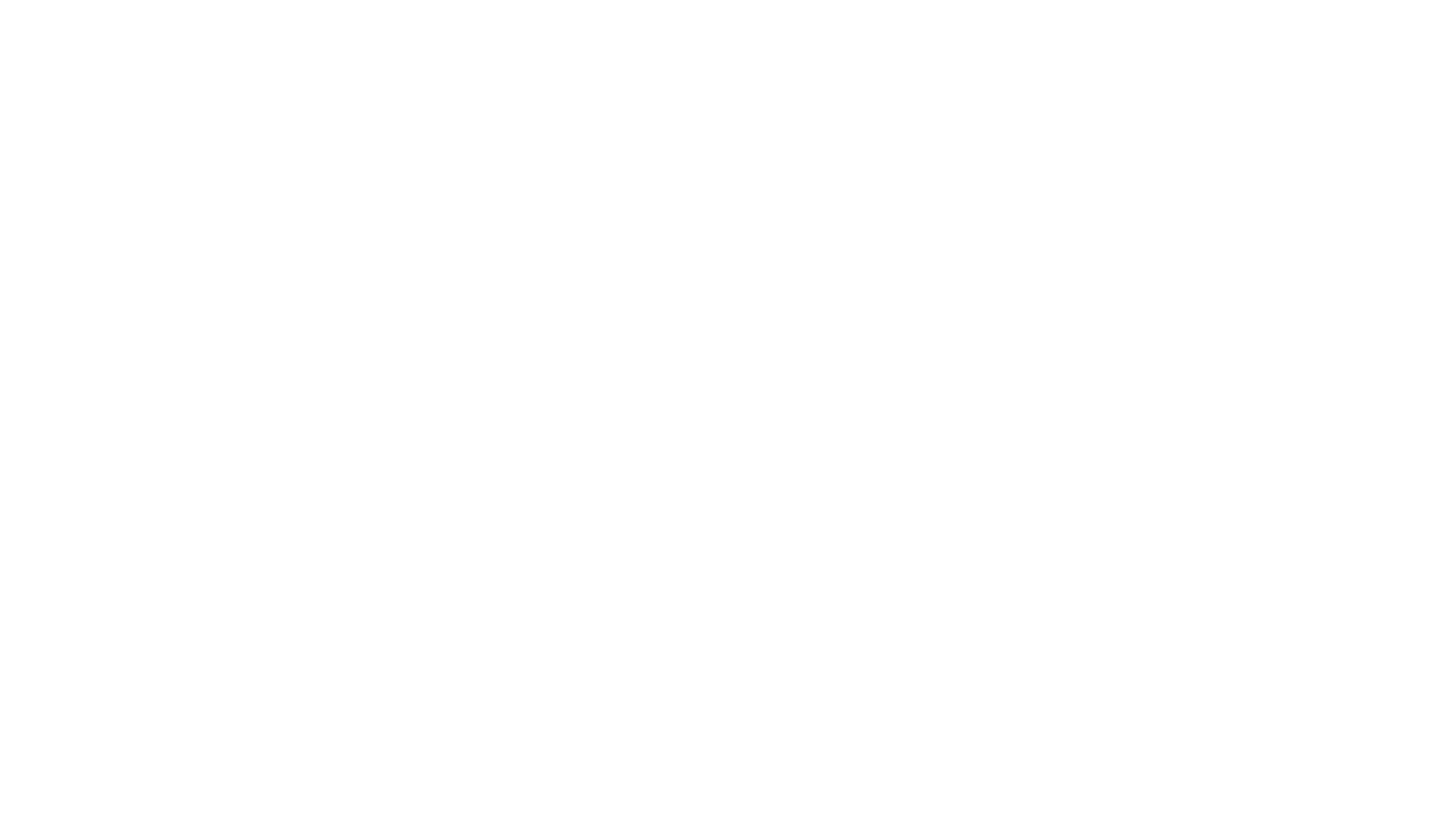 Đấng Christ đã chết vì tội lỗi chúng ta, nhưng Ngài cũng đã sống lại từ cõi chết để ban sự cứu rỗi đời đời cho tất cả những ai tin cậy Ngài. Mark kết thúc Tin Mừng của mình bằng một thách thức, một lời mời và một lời cảnh báo. Thách thức là: “Hãy đi khắp thế gian rao giảng Tin Mừng cho mọi loài thọ tạo” (16:15). Lời mời gọi là: “Ai tin và chịu phép rửa sẽ được cứu” (16:16a). Lời cảnh báo là: “nhưng ai không tin sẽ bị kết án” (16:16b). Chúng ta sẽ làm tốt để chú ý đến thử thách, chấp nhận lời mời và đưa ra lời cảnh báo.
V. PHẦN KẾT LUẬN